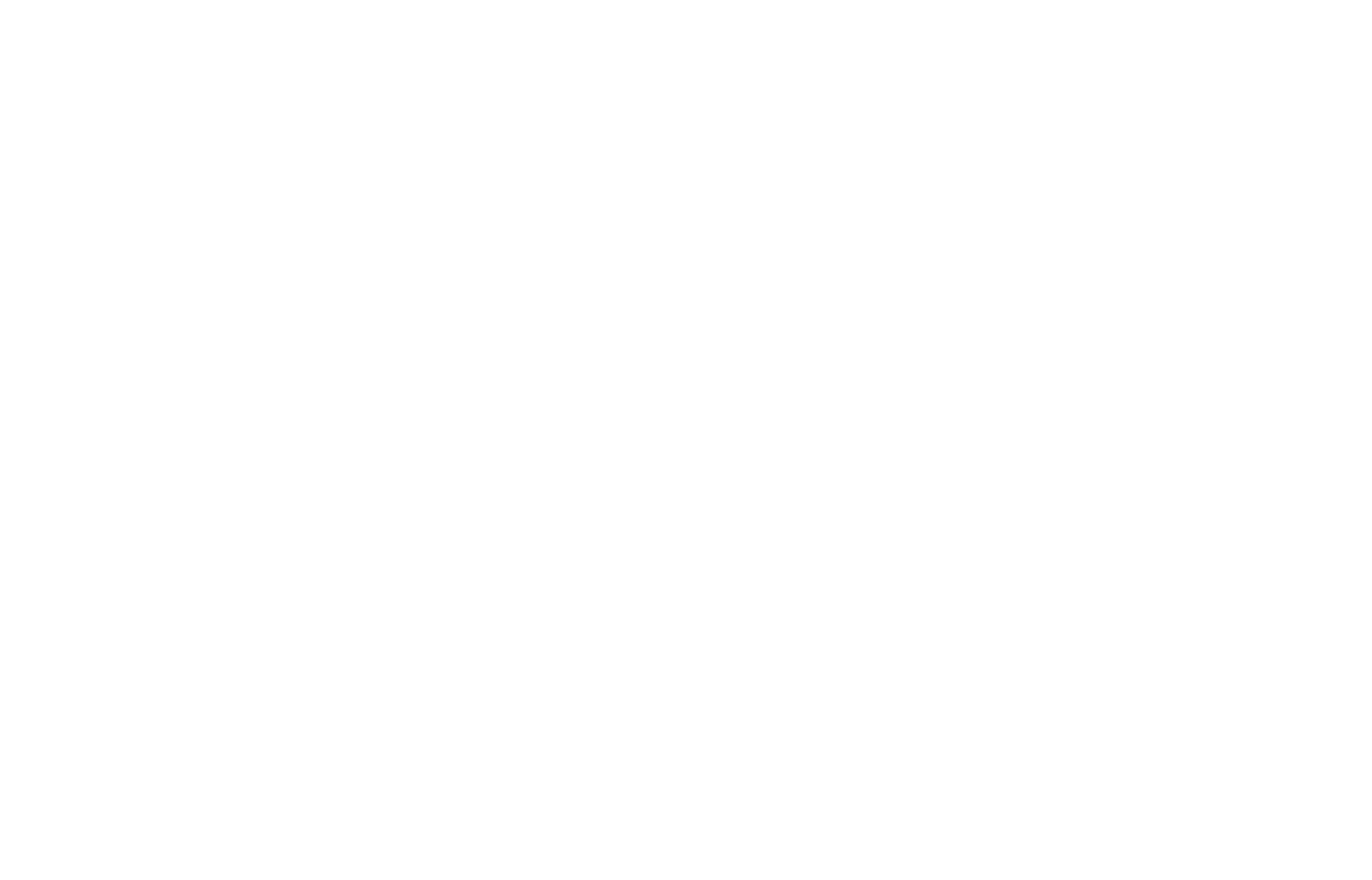 1 Miles
99 Chains
08/11/2023 - 30/10/2024
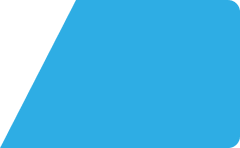 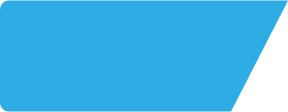 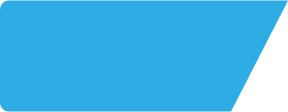 Champs Sports Bar & Grill S118NX
Site Intel
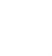 Site Summary
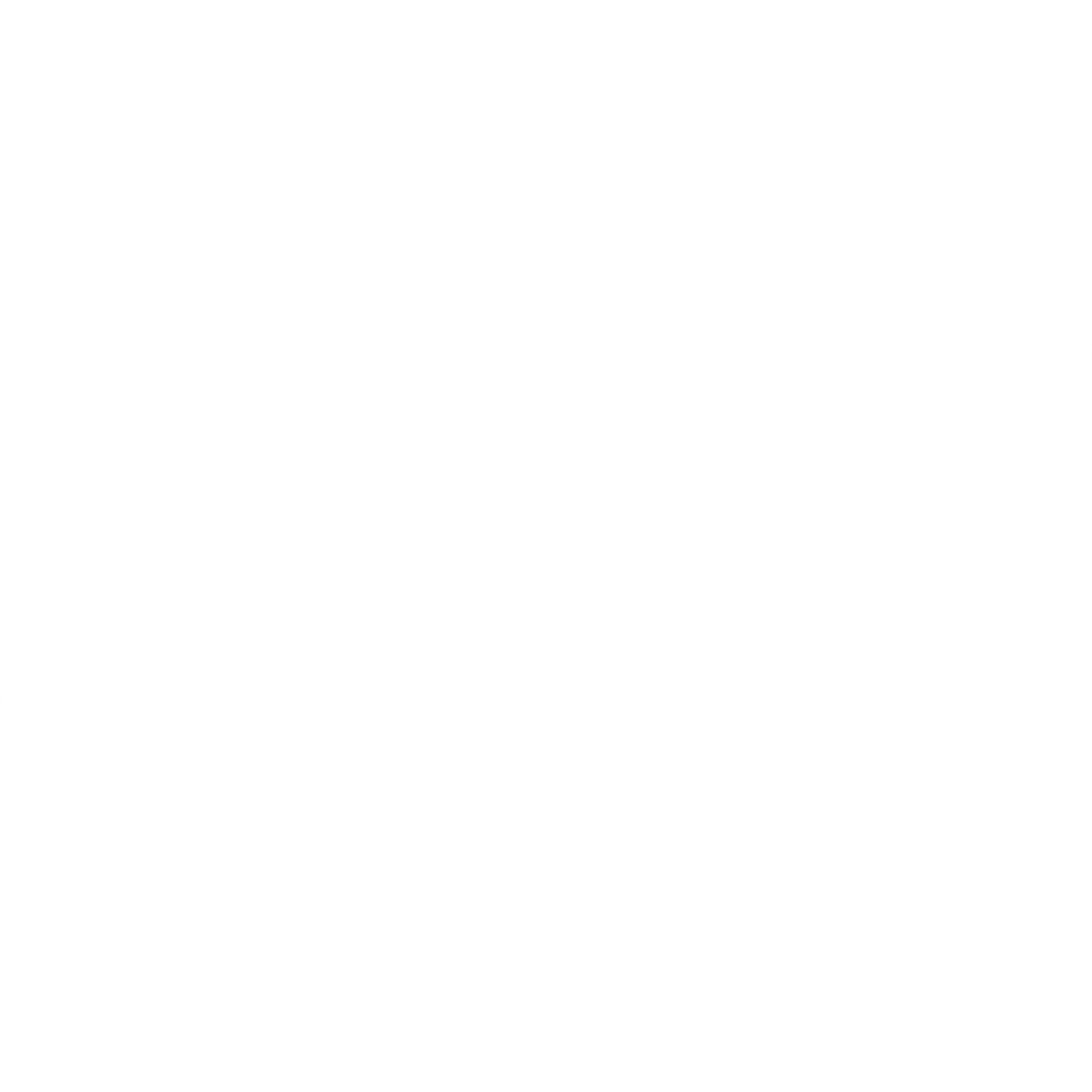 Work Area
Region
TV Region
Urbanicity
Champs Sports Bar & Grill S118NX
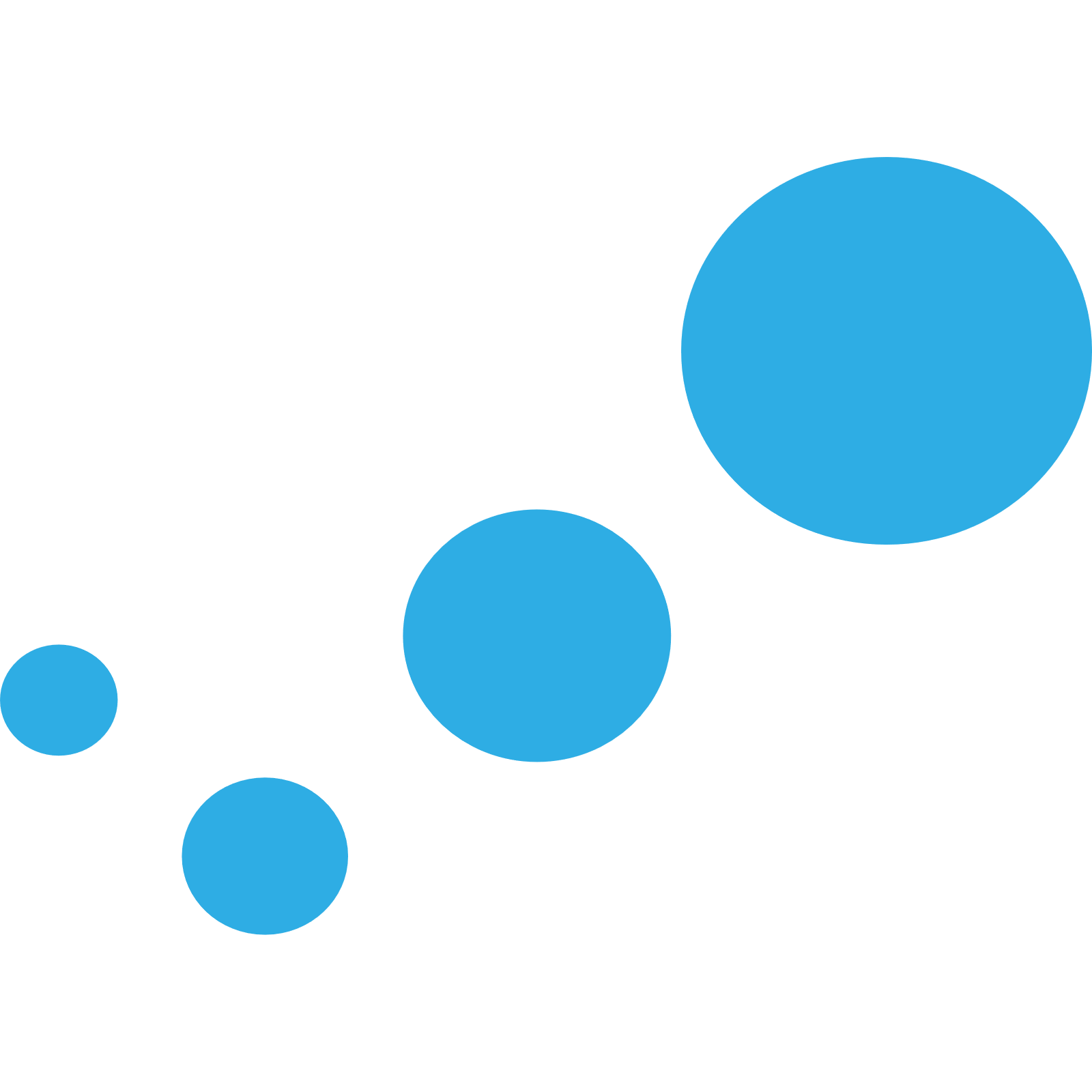 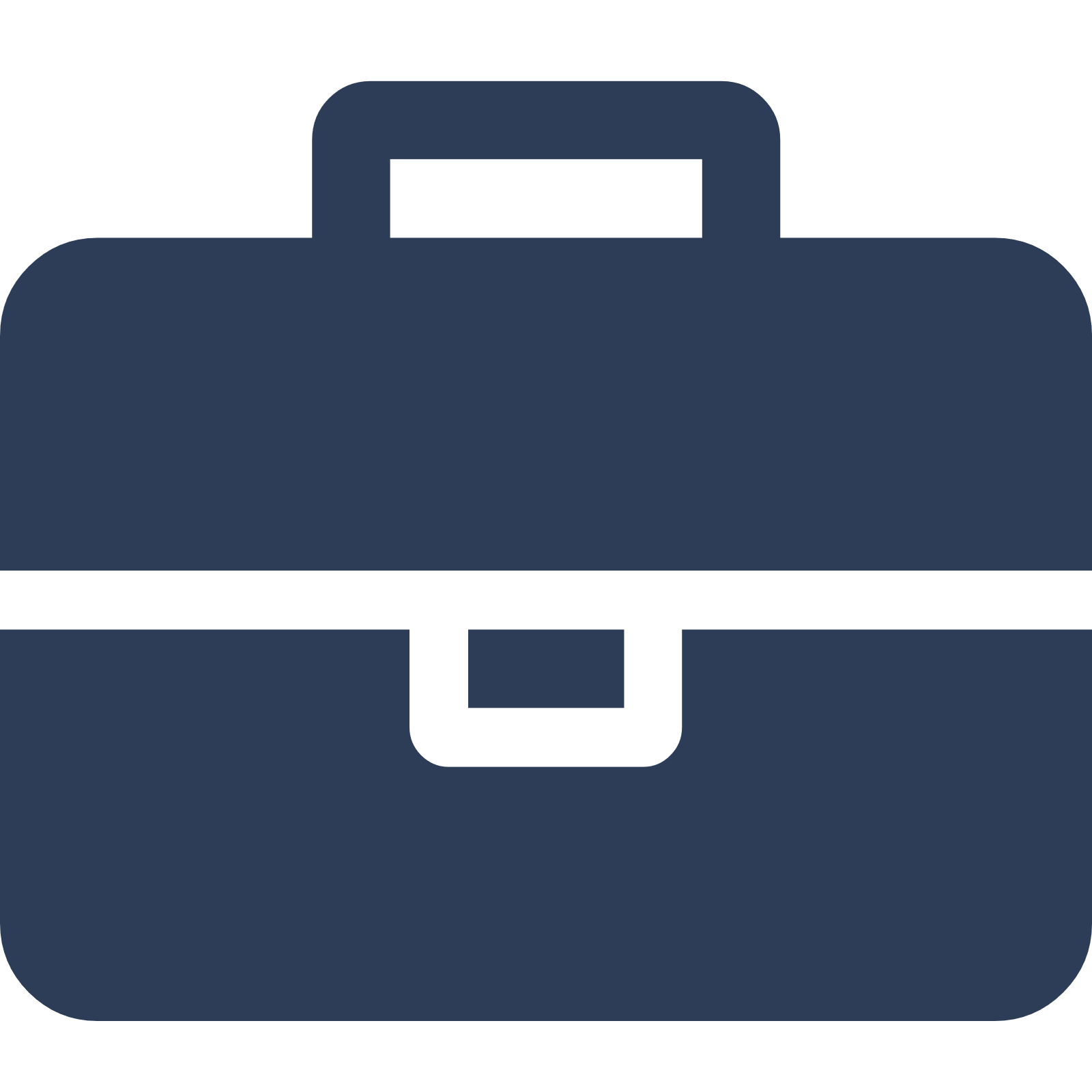 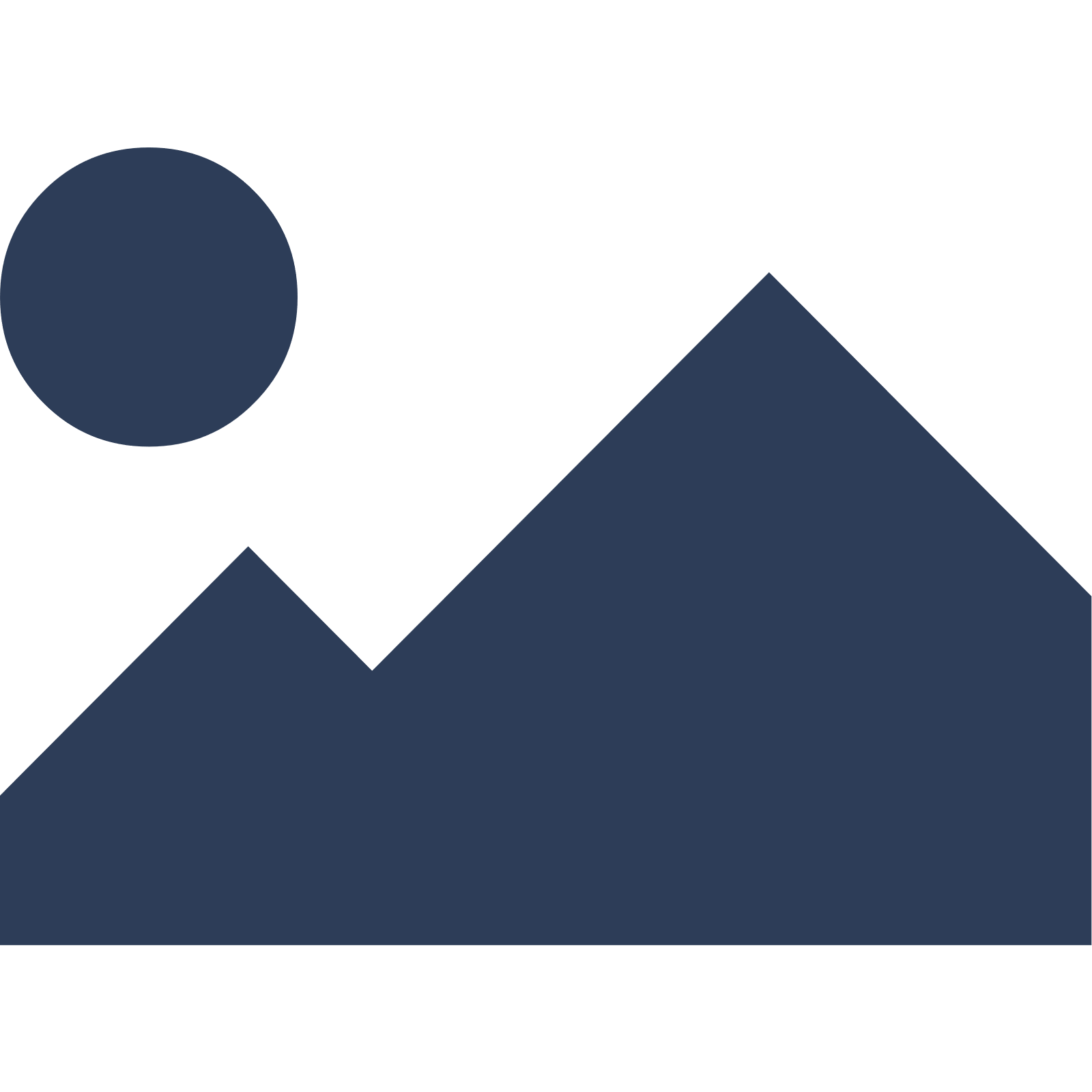 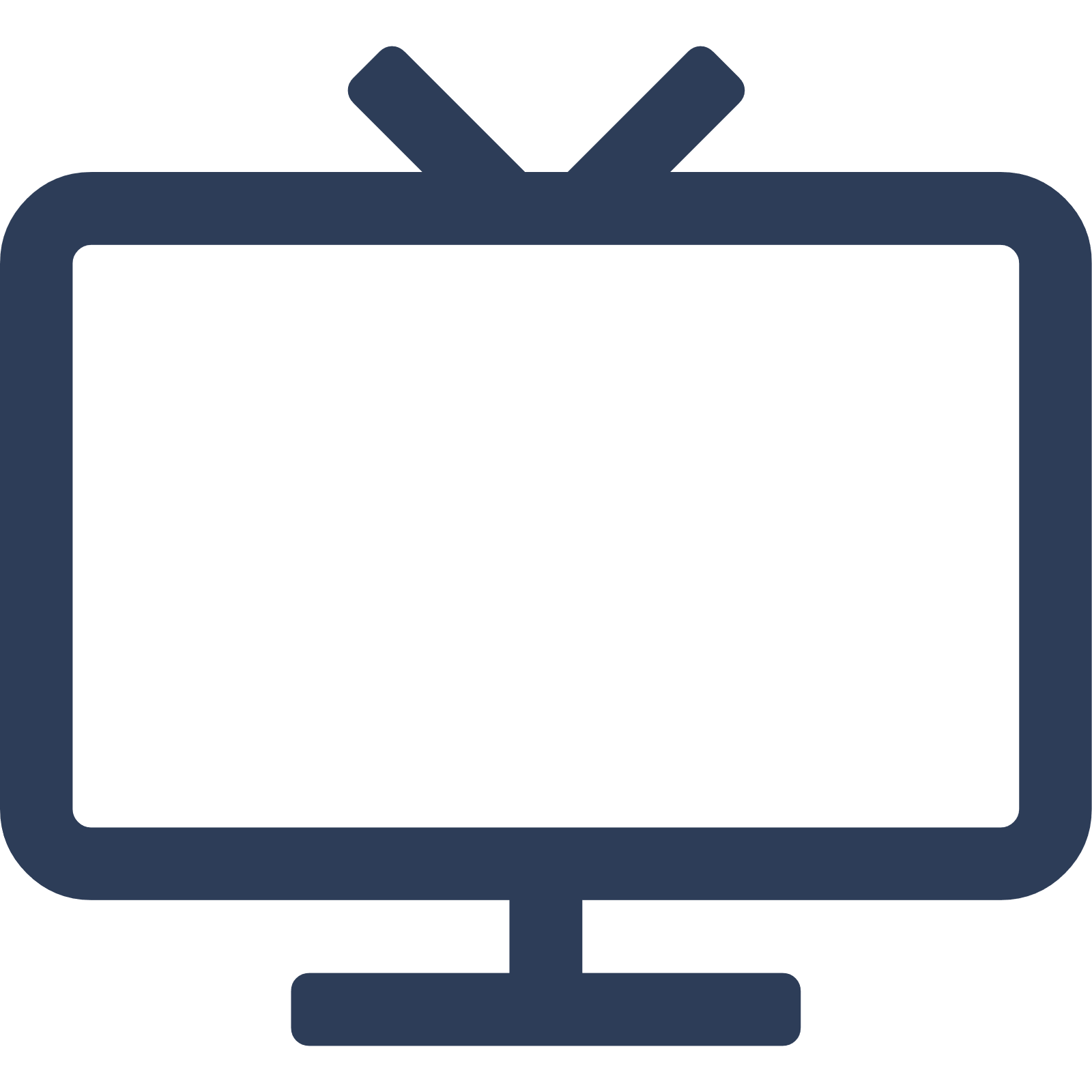 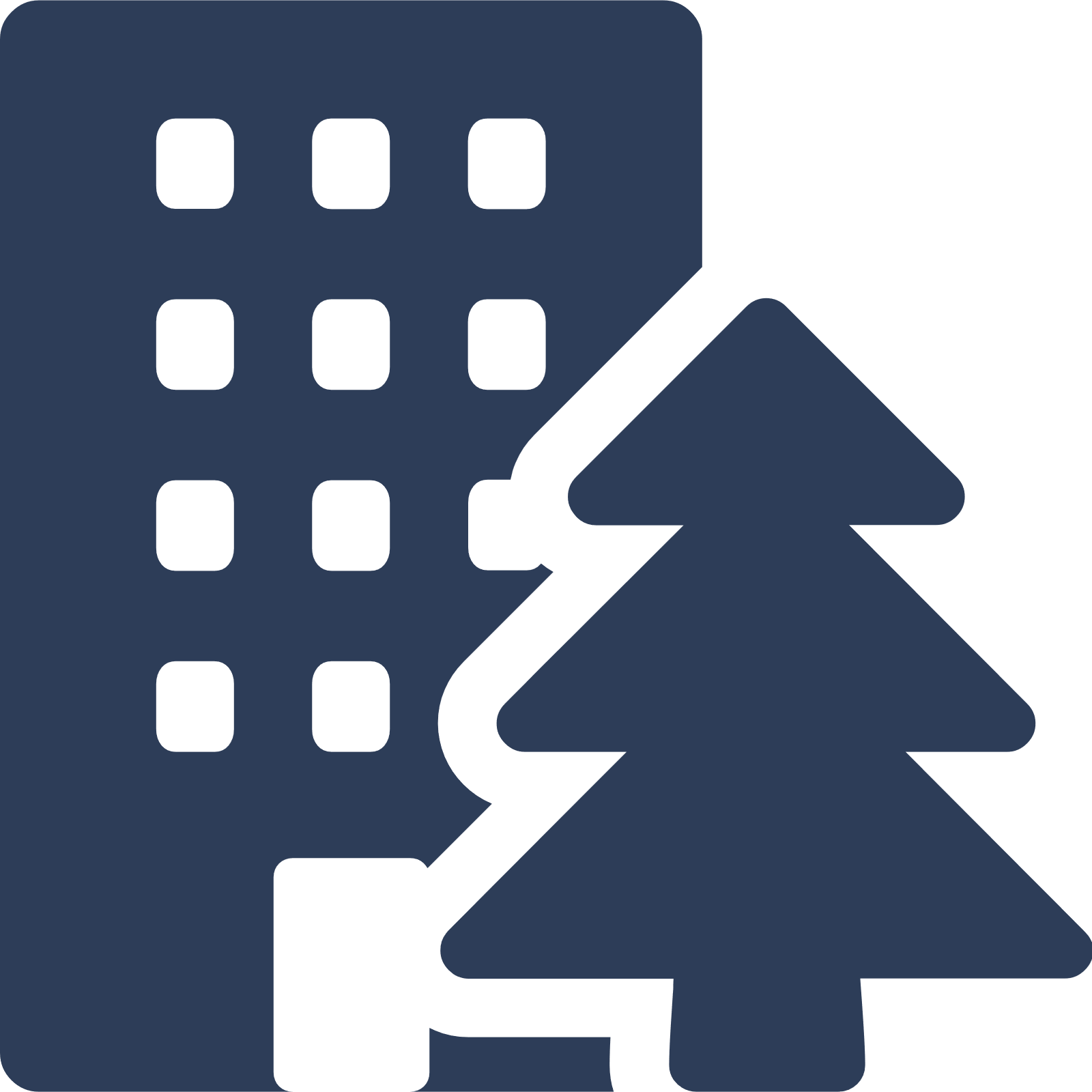 Sheffield
Yorkshire and The Humber
Yorkshire
Urban minor conurbation
Punch - Mighty Local
S118NX
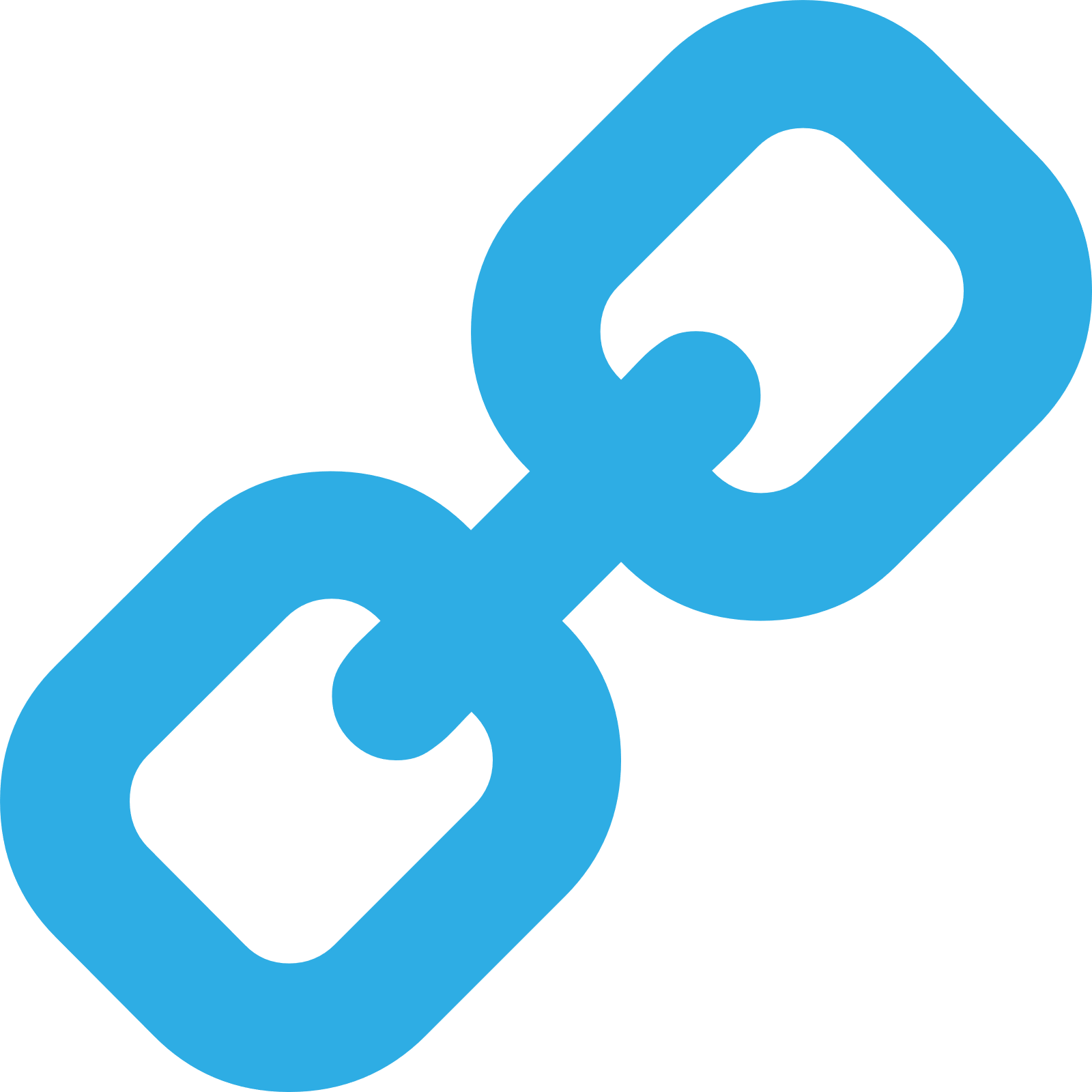 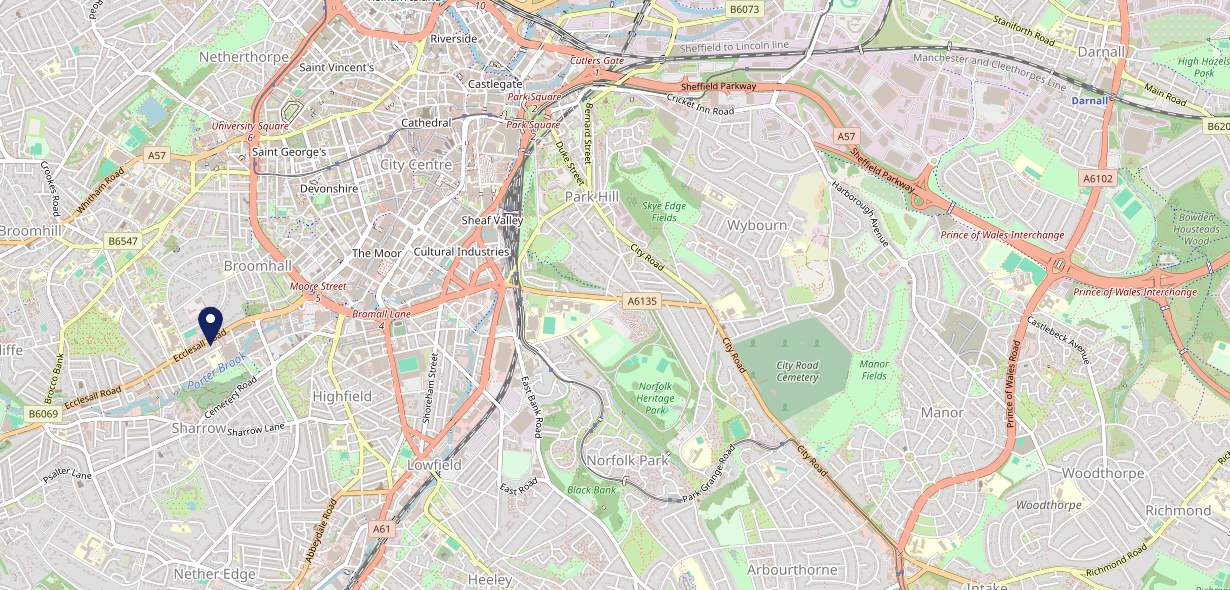 Top Competitors
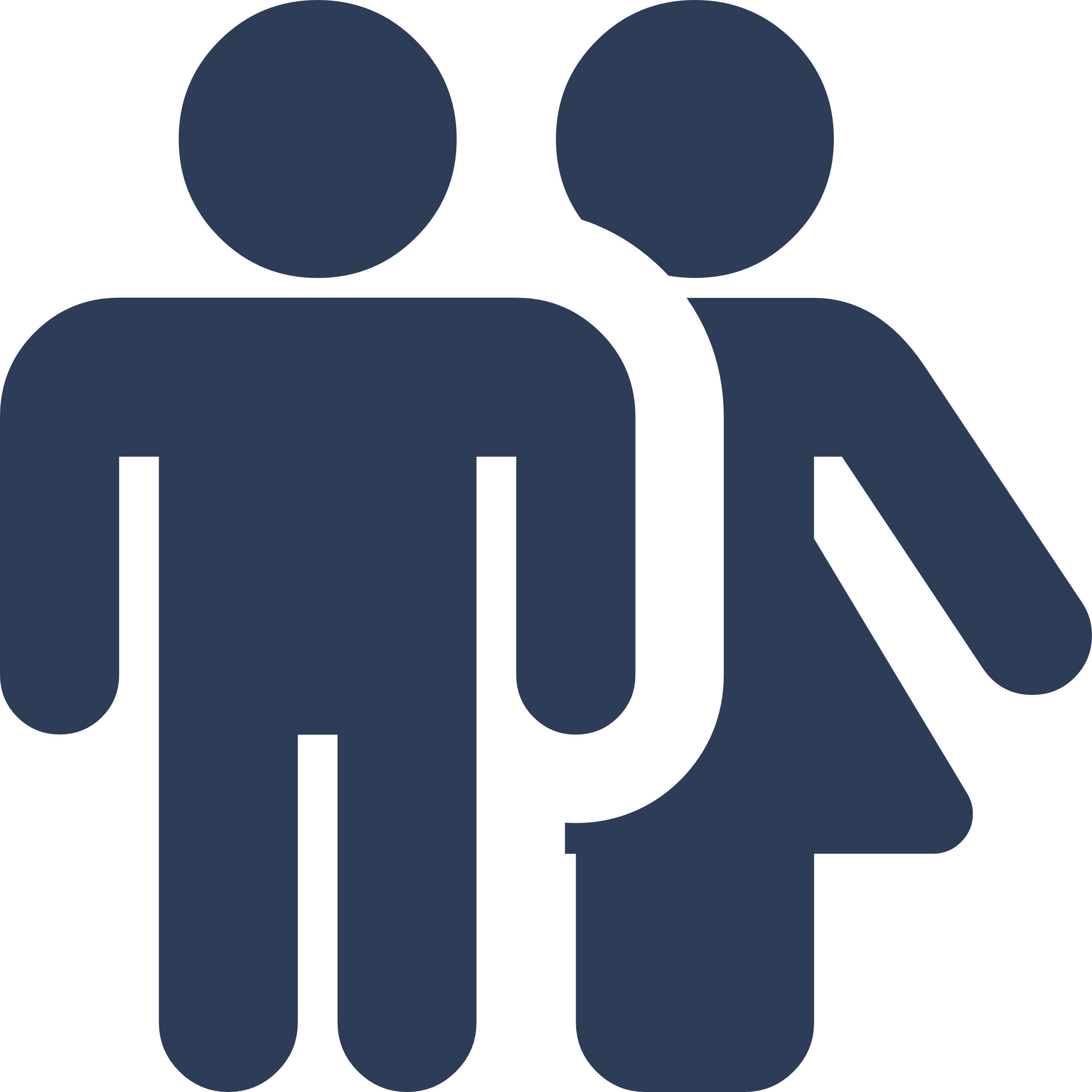 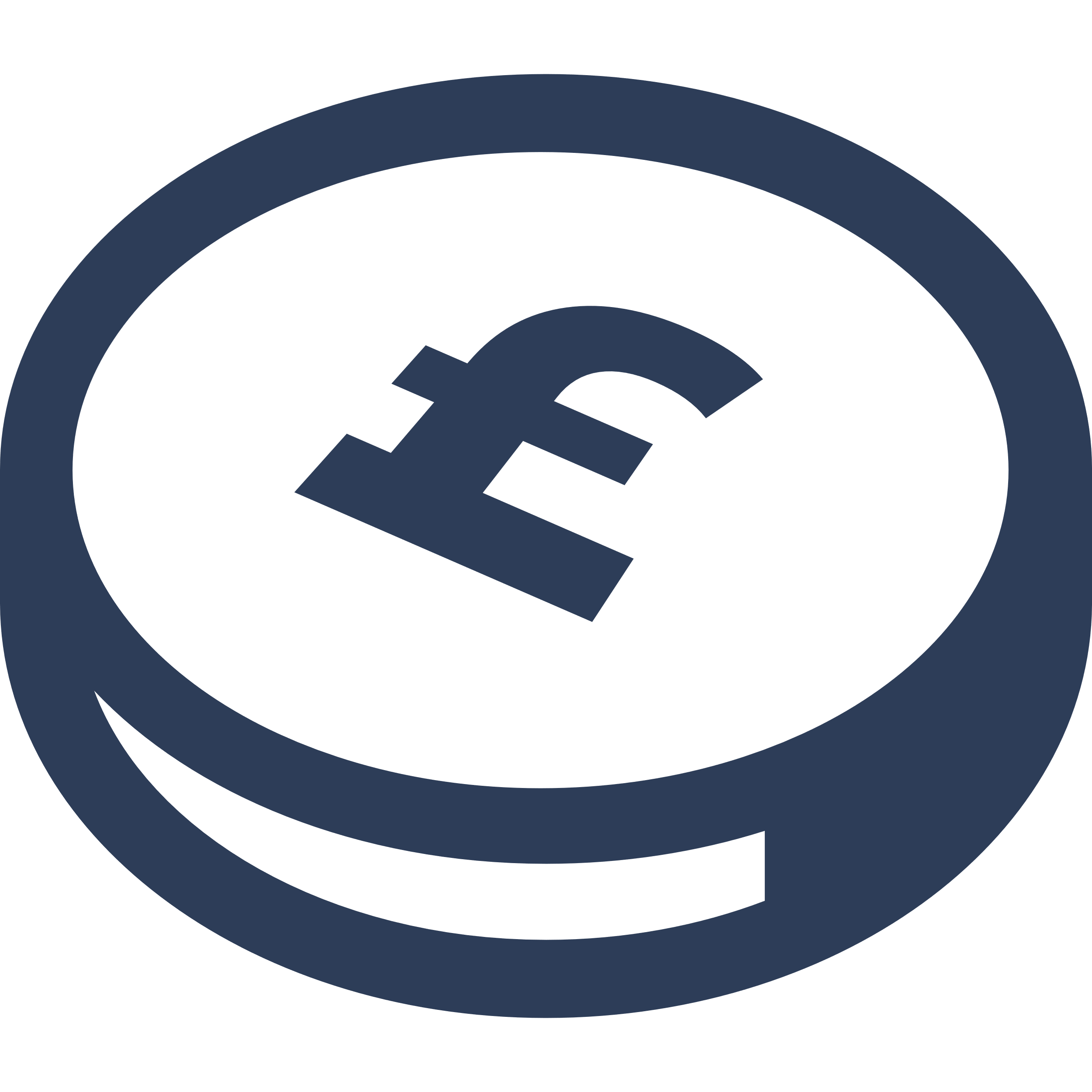 ATV
Gender
#1
Nursery Tavern
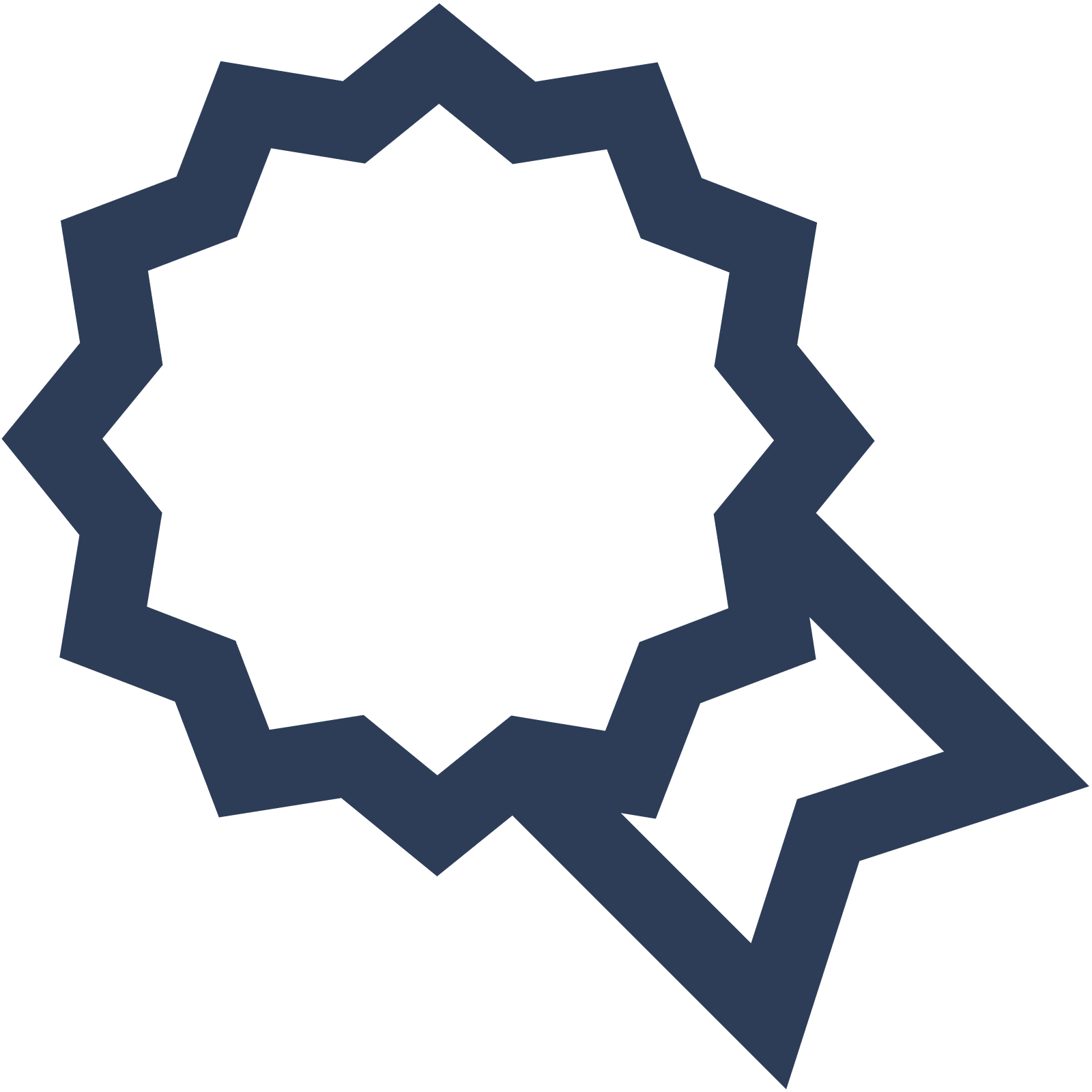 £8.19
81.37%
S118PE
Male
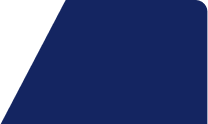 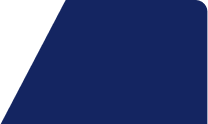 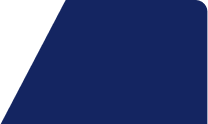 M&B High Street
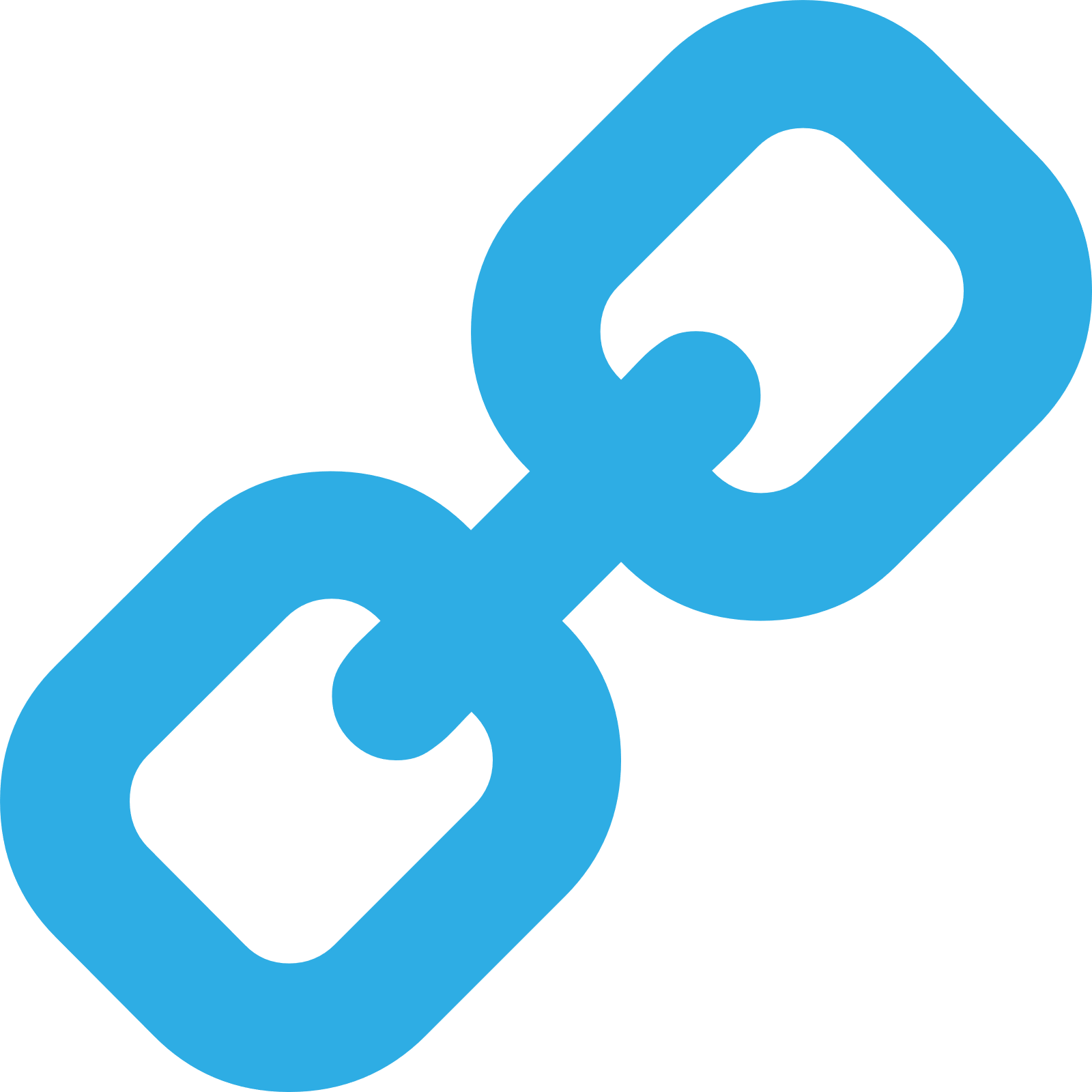 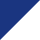 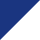 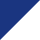 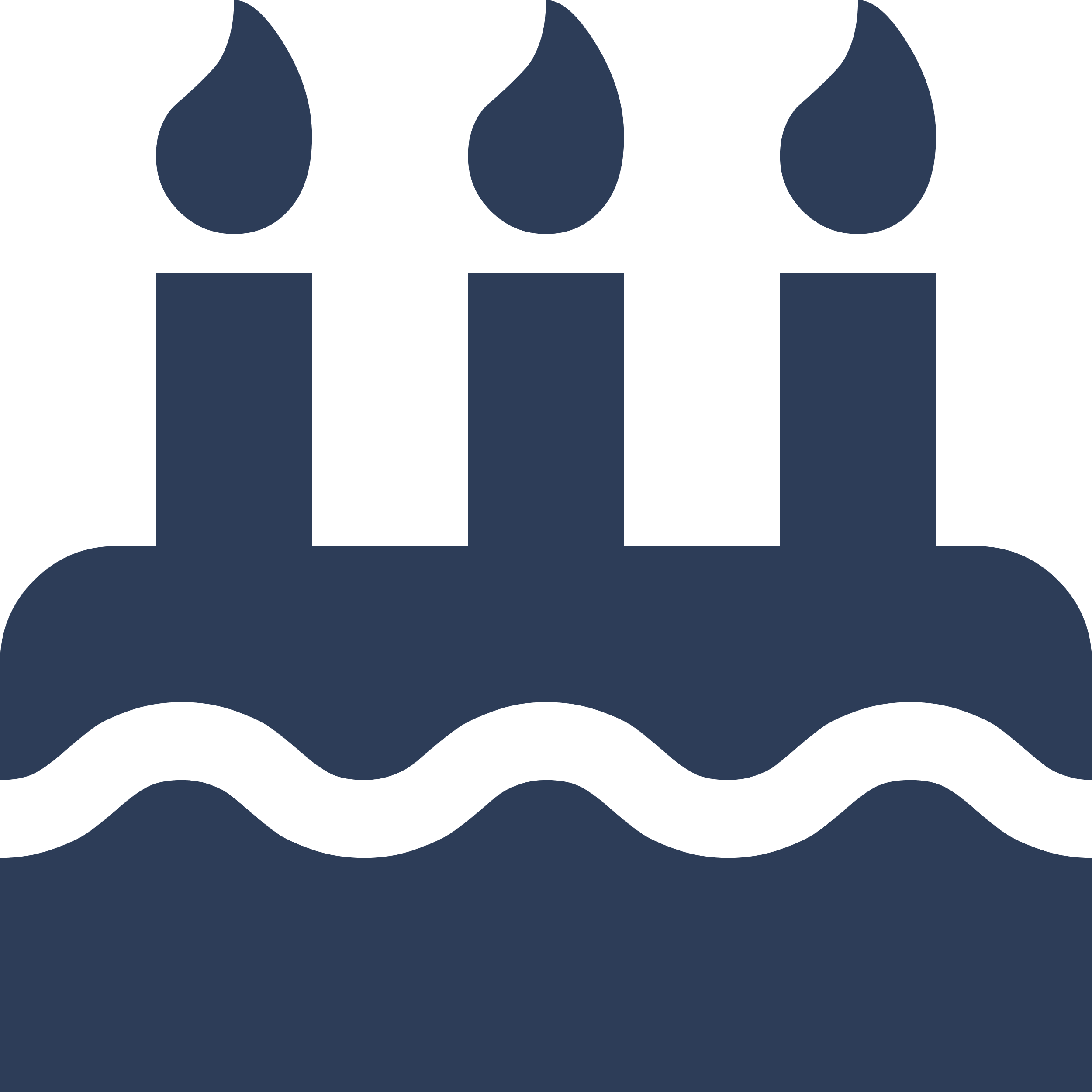 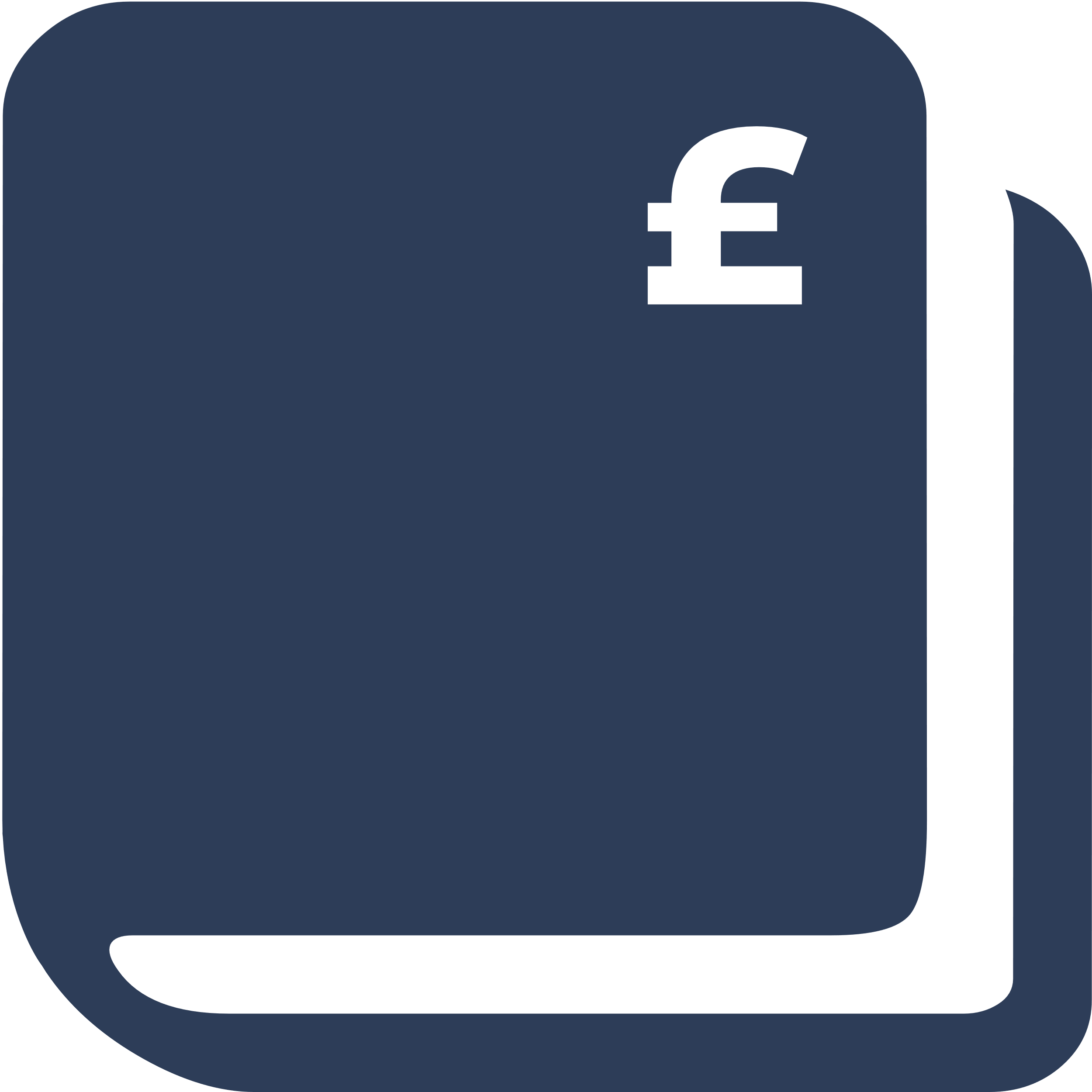 Segmentation
Affluence
#2
Molly Malones
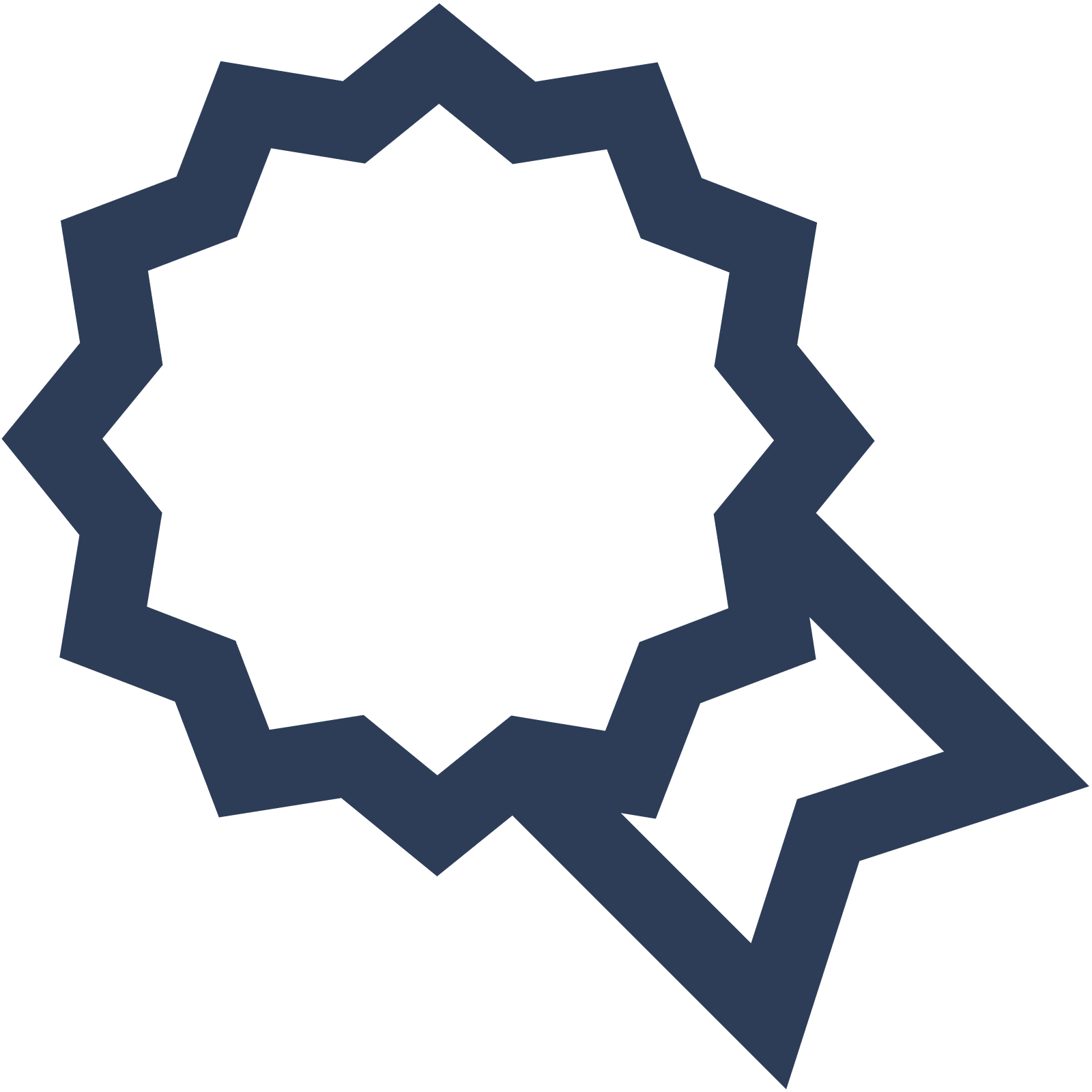 21.80%
49.01%
S14ES
Paying The Mortgage
Middle Income
Pub / Bar
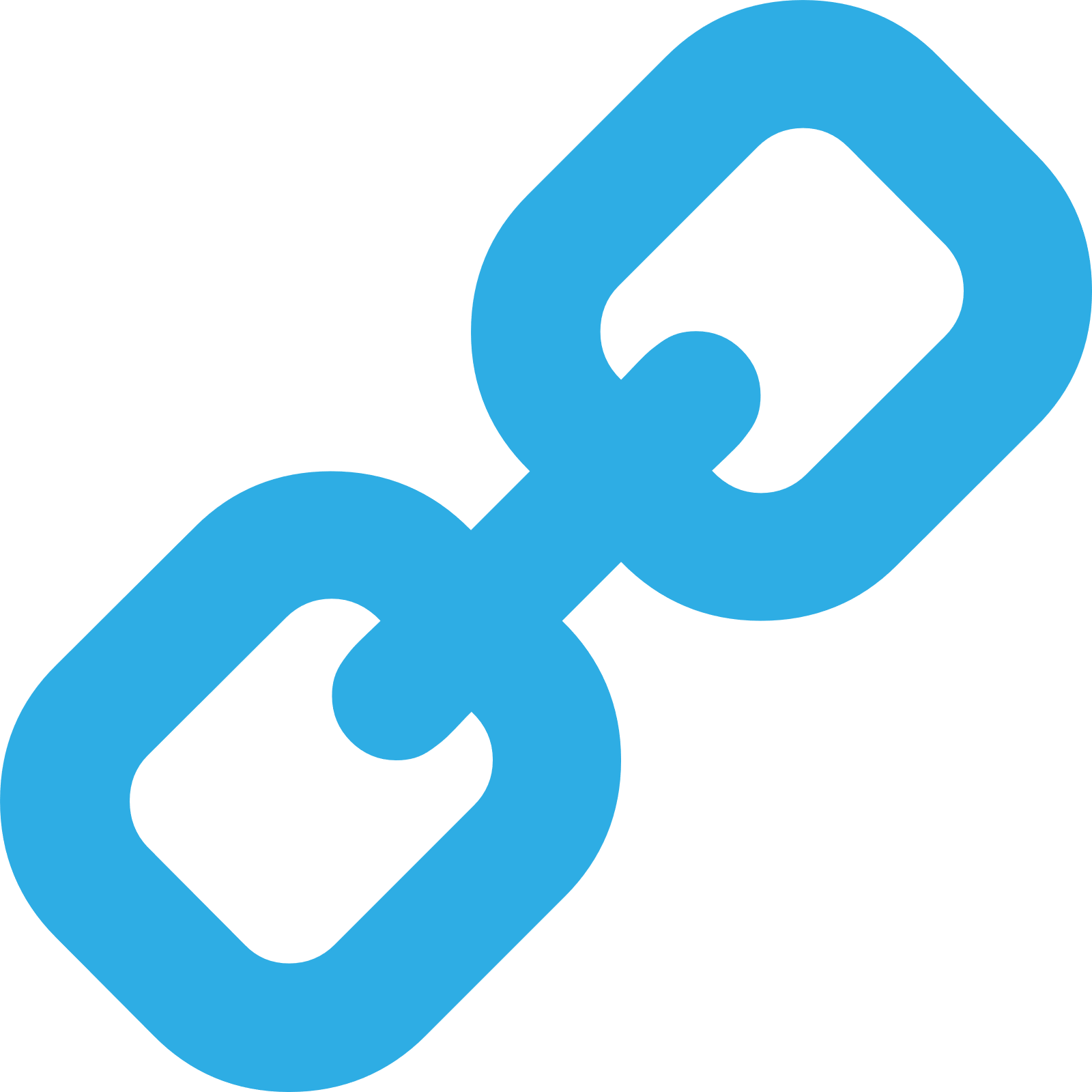 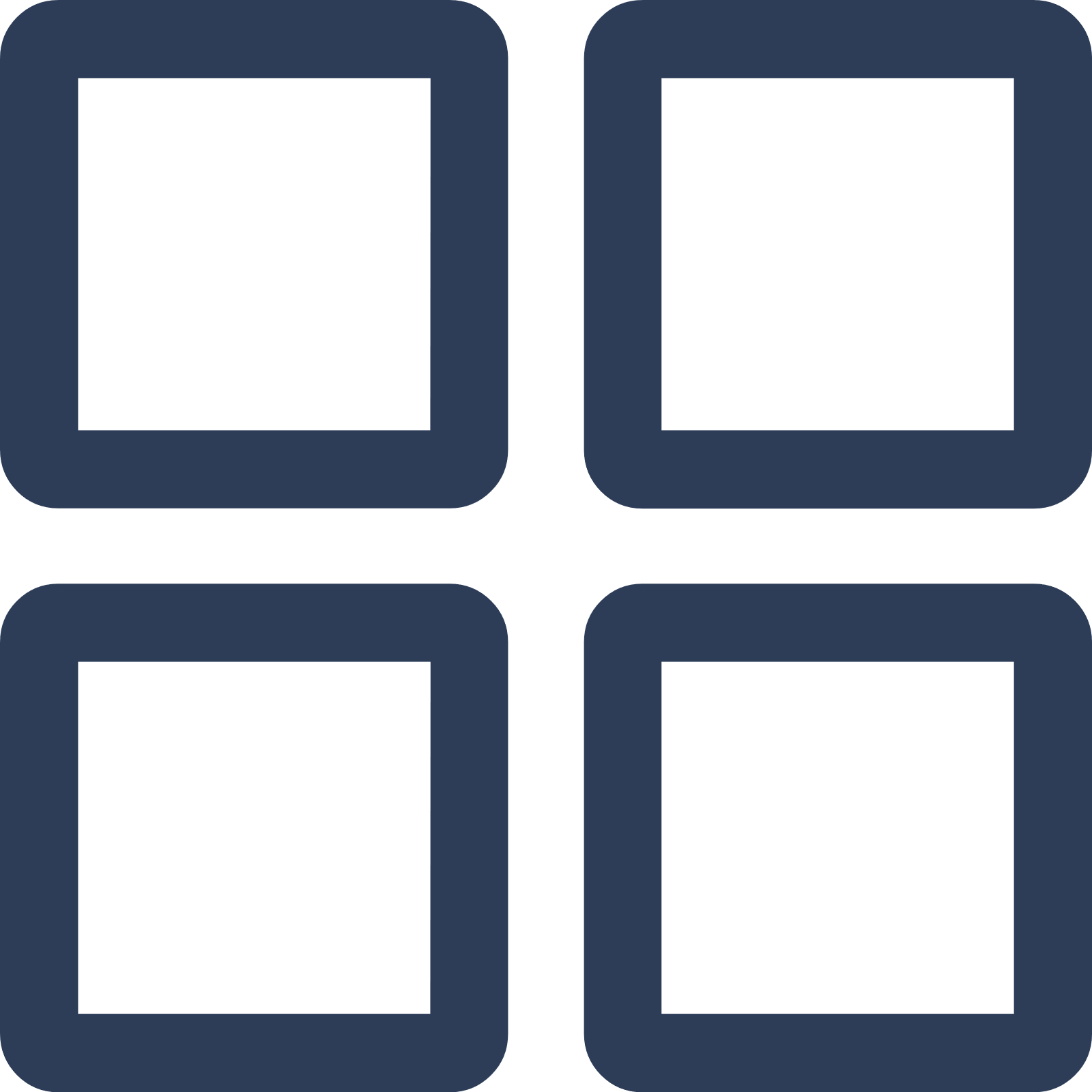 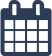 #3
Visit Day
Tiger Works
Age Group
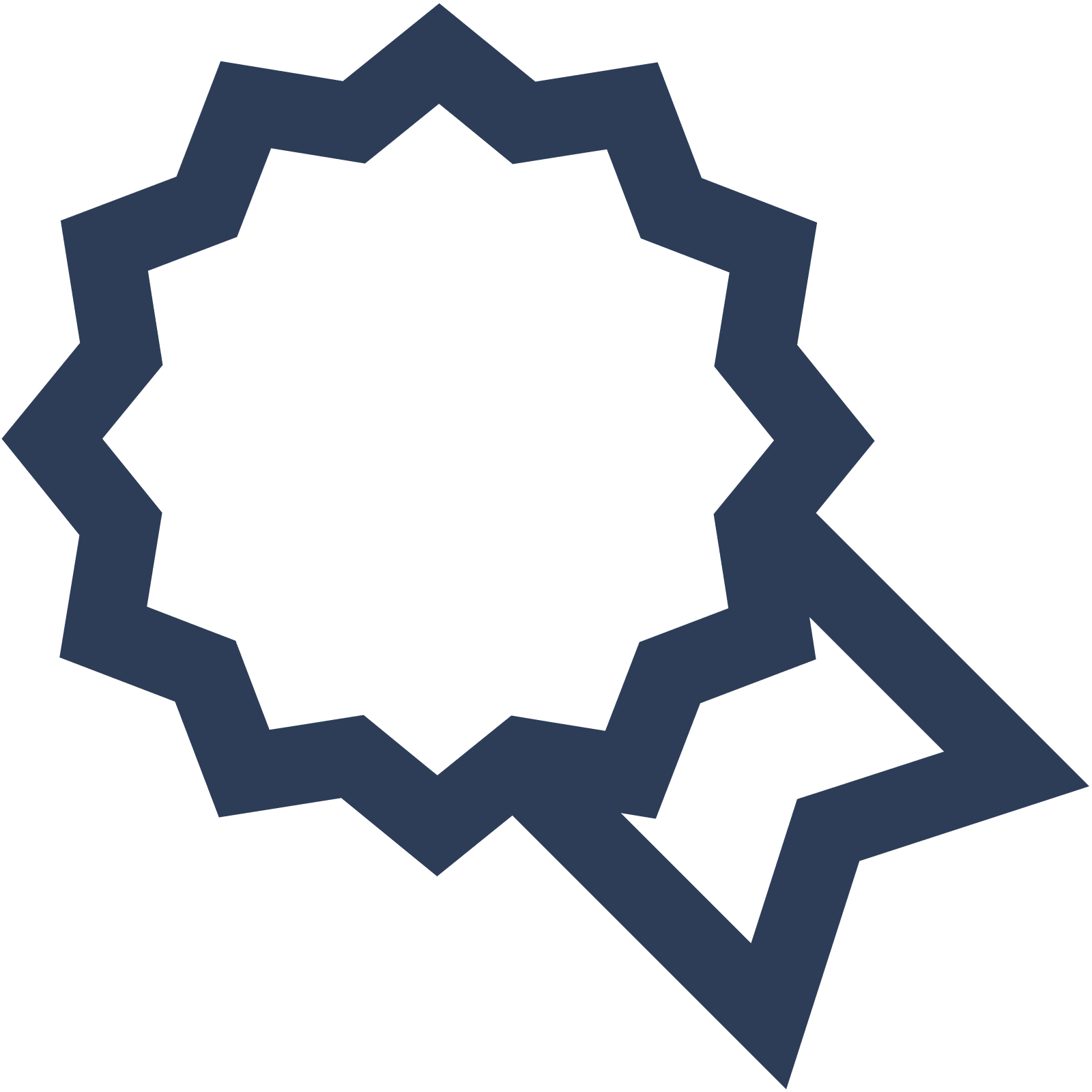 S14ES
35.12%
31.24%
Pub / Bar
Sat
25 to 34
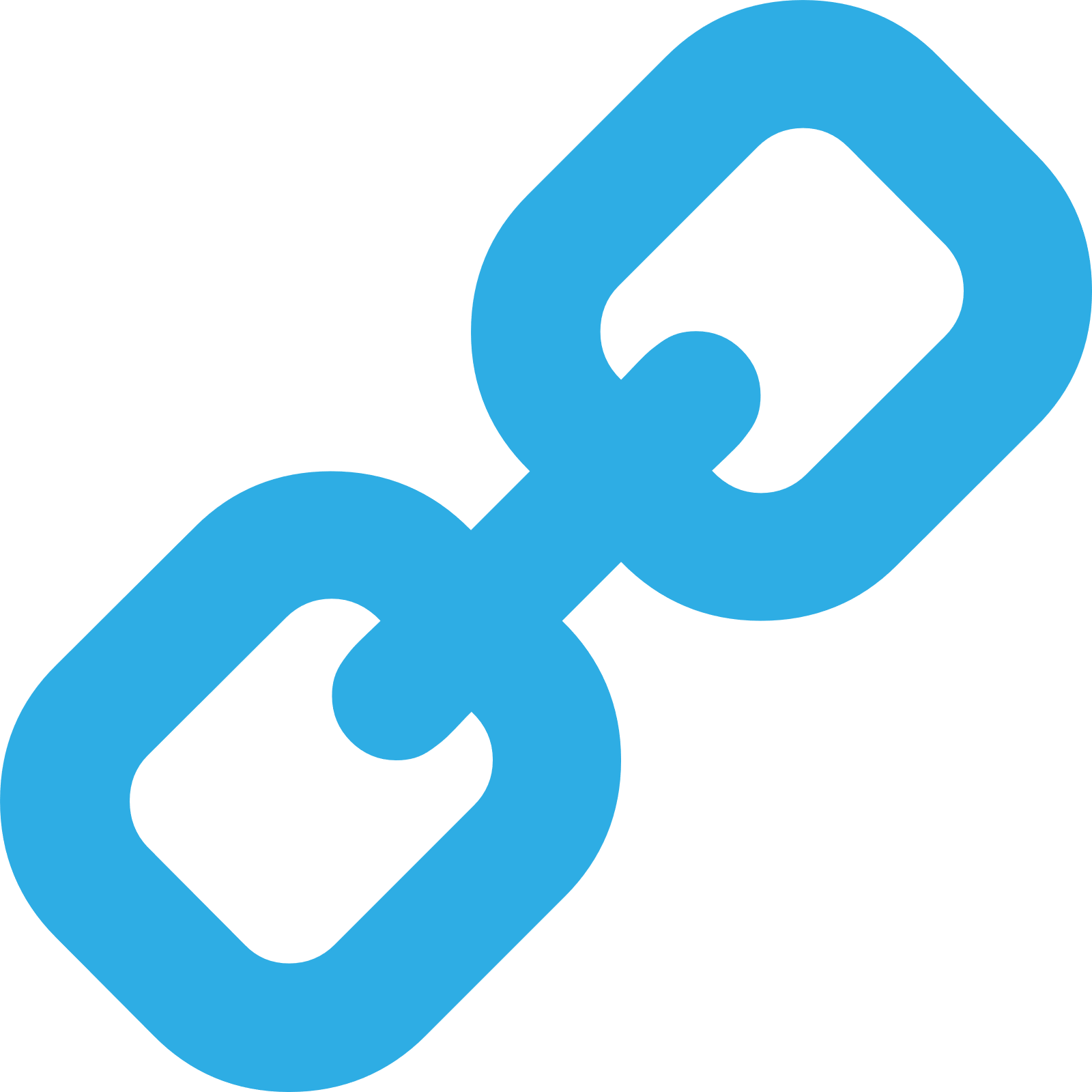 Nearest Station
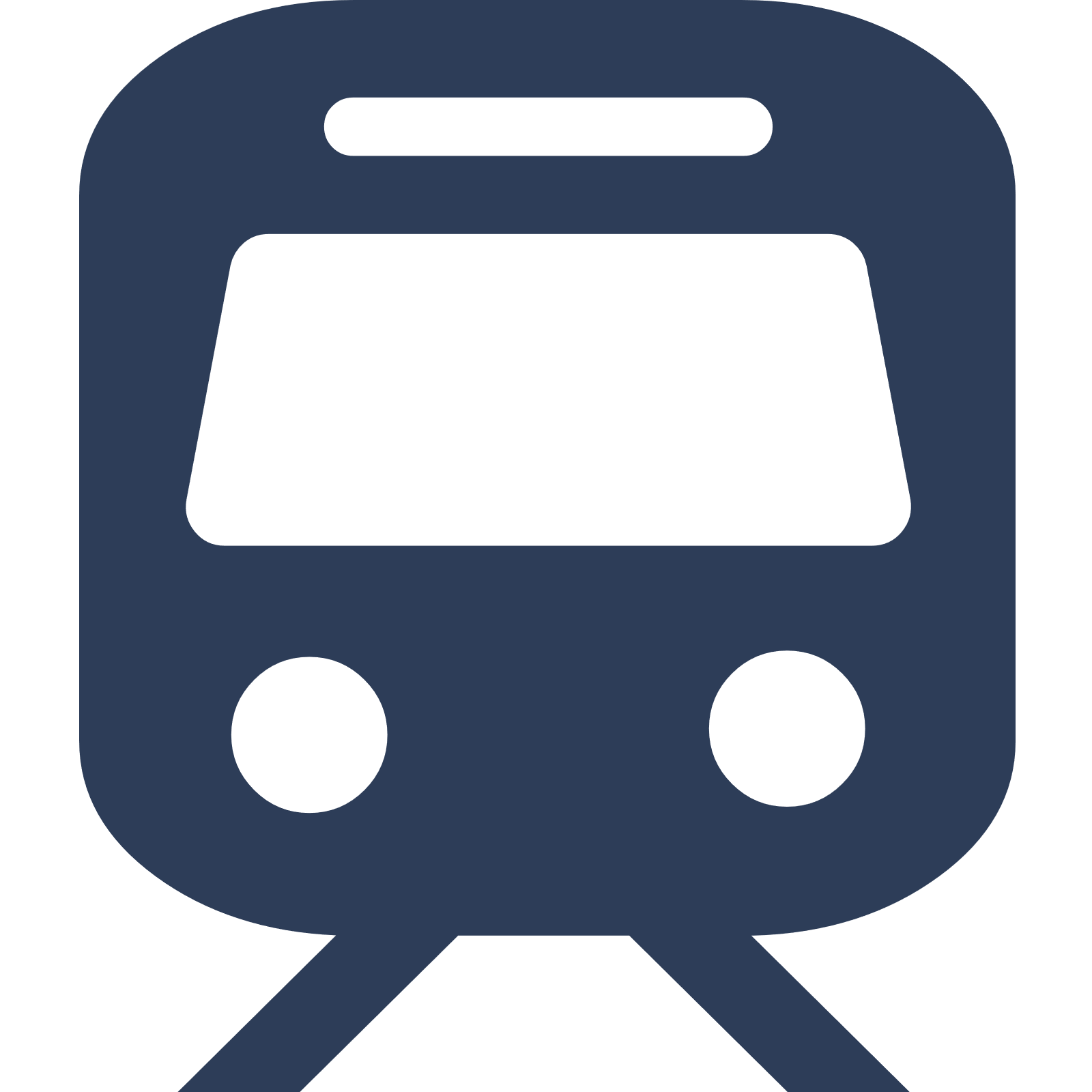 Sheffield(1.88 miles)
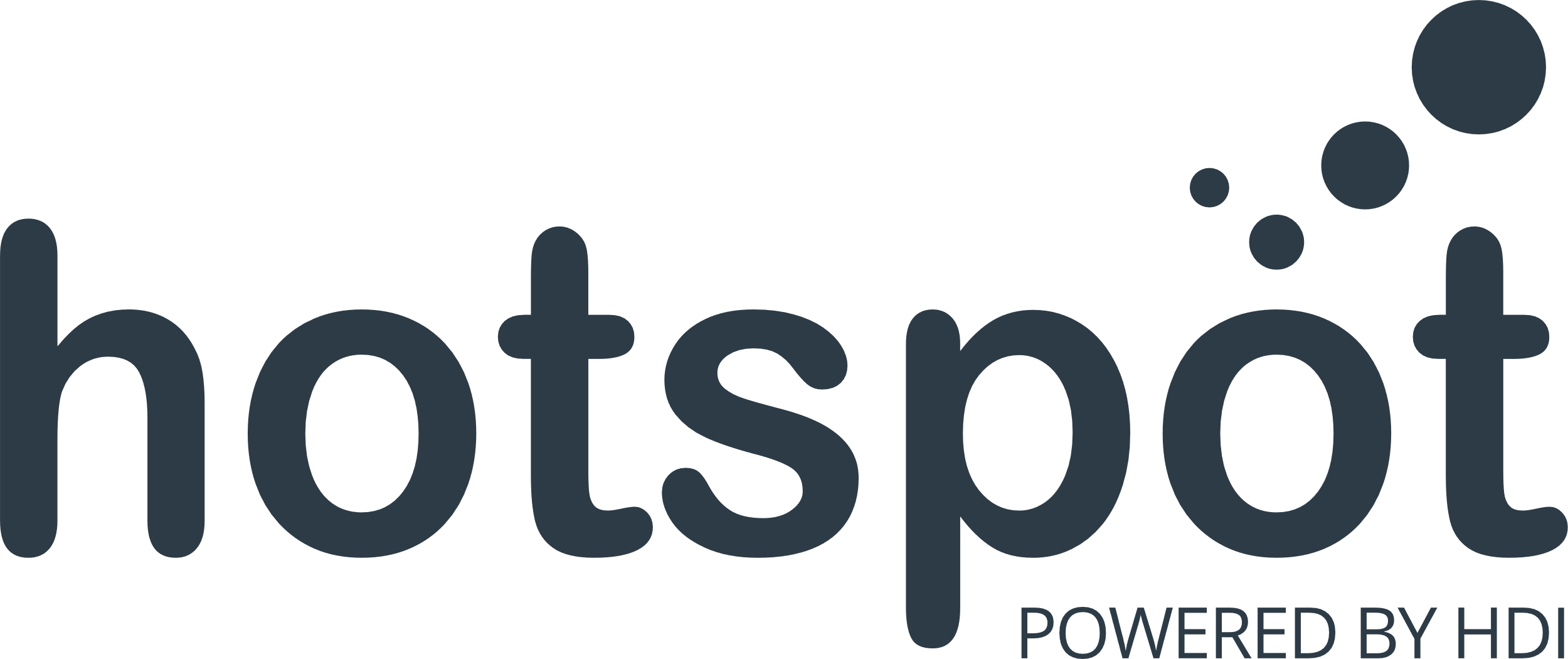 3612 Site Customers
235 Competitors
400427 Competitor Customers
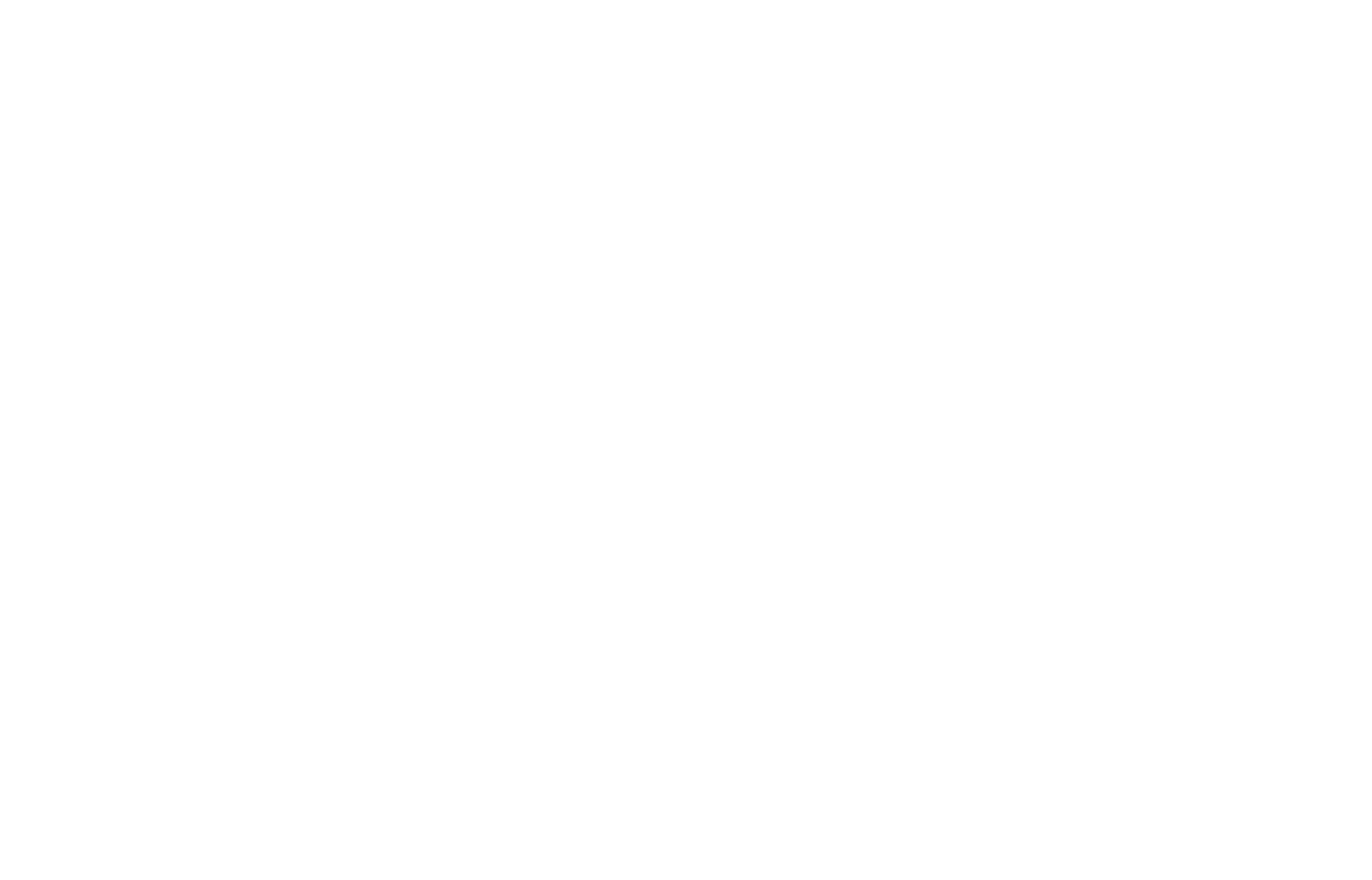 1 Miles
99 Chains
08/11/2023 - 30/10/2024
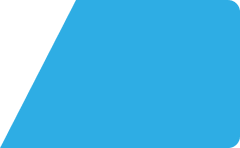 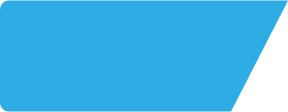 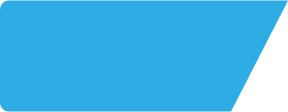 Champs Sports Bar & Grill S118NX
Site Intel
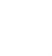 Spend by Weekpart
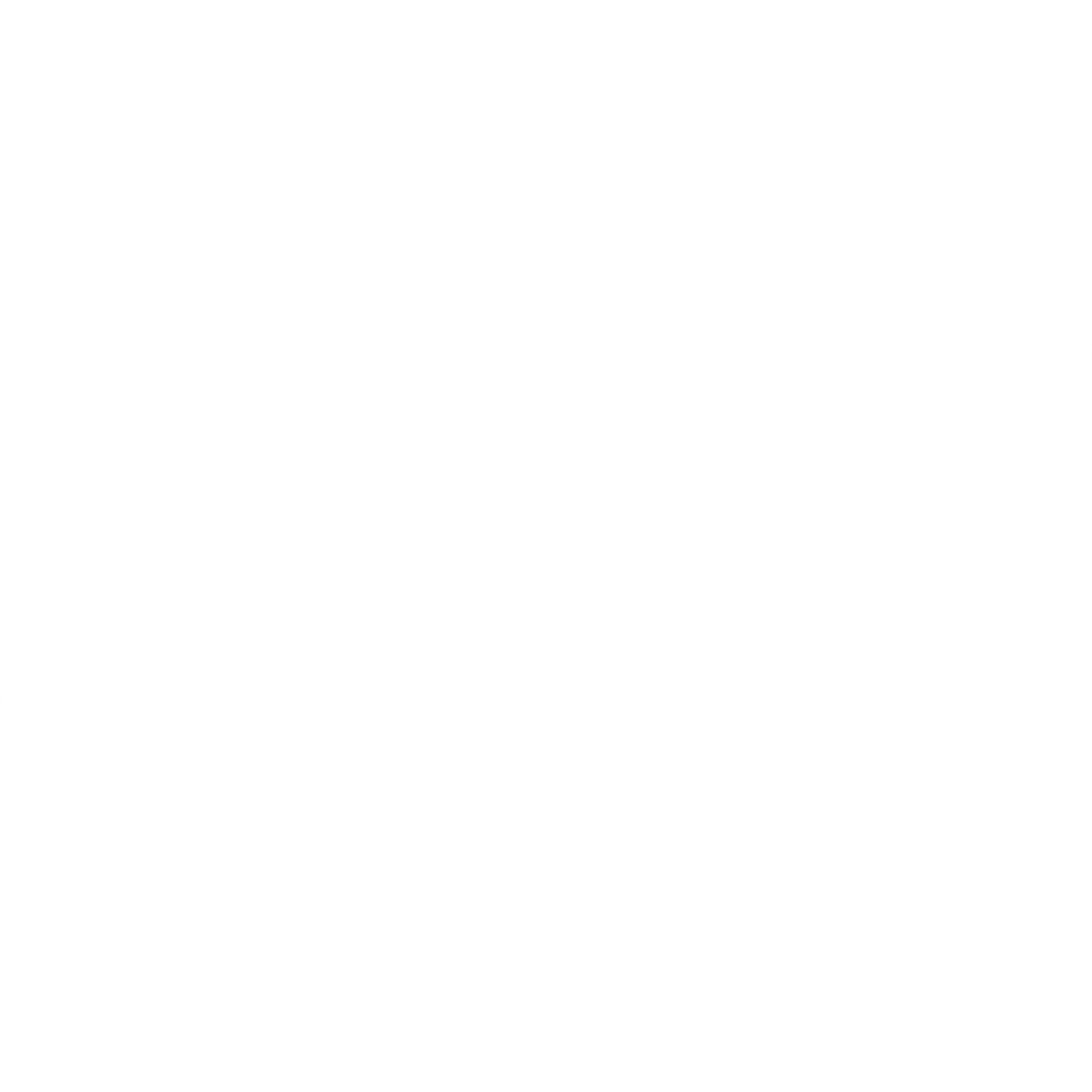 How is customer spend distributed throughout the week for Champs Sports Bar & Grill S118NX versus its competitors?
% of spend for Champs Sports Bar & Grill S118NX and 99 Chains in 1 Miles from 08/11/2023 - 30/10/2024 split by Day of Week
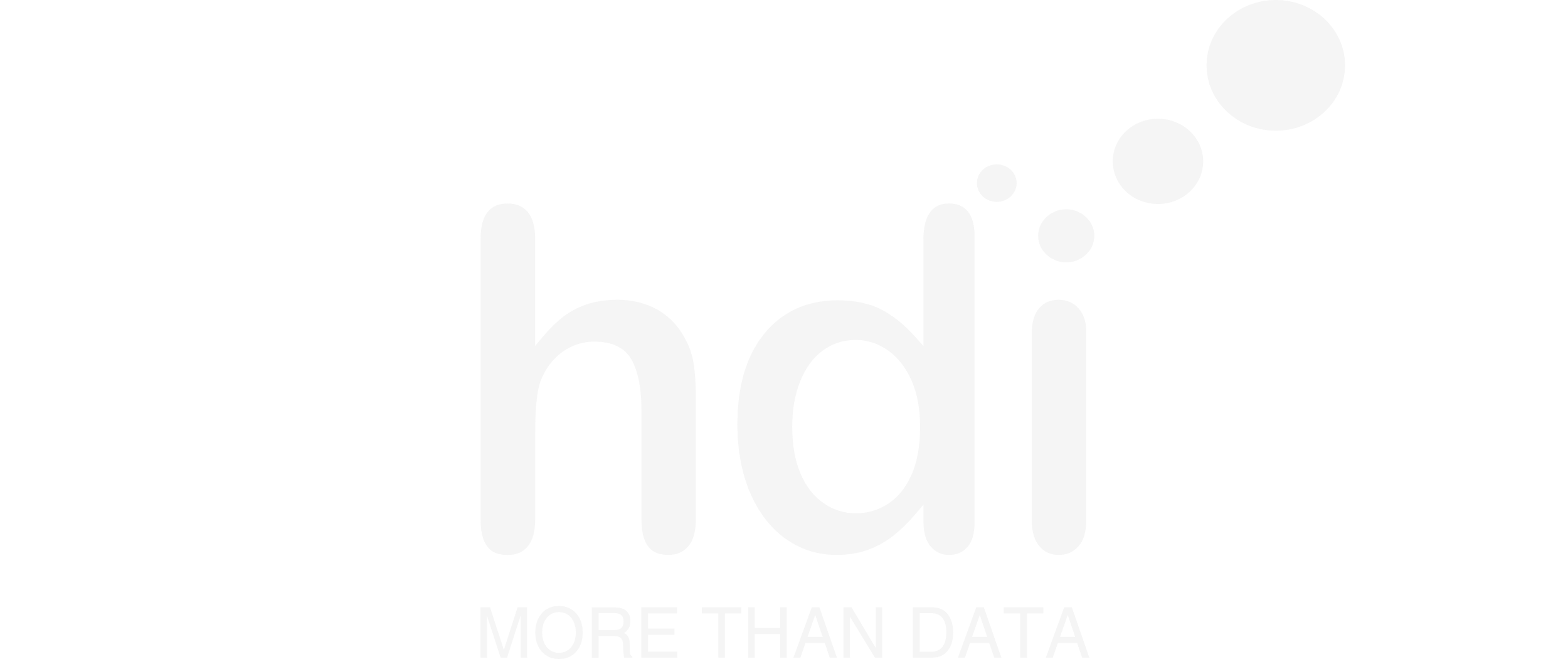 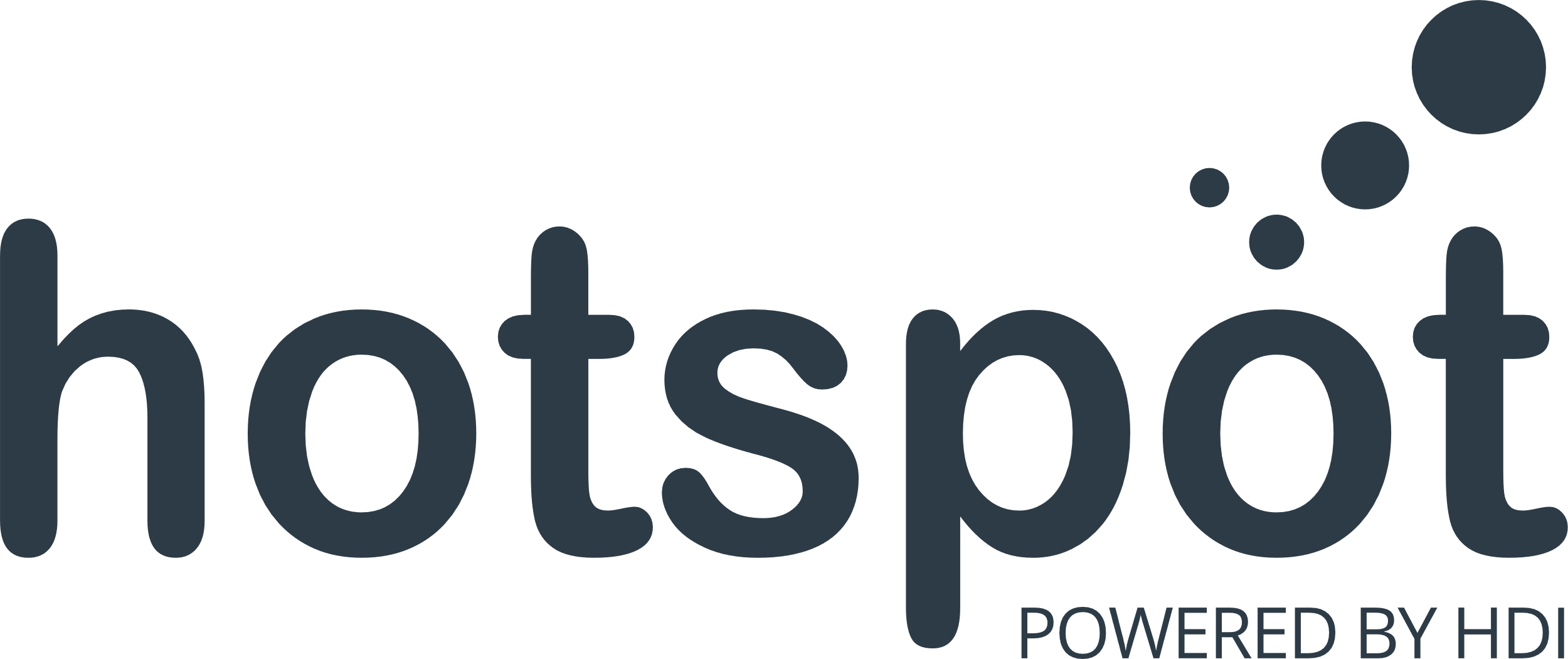 3612 Site Customers
235 Competitors
400427 Competitor Customers
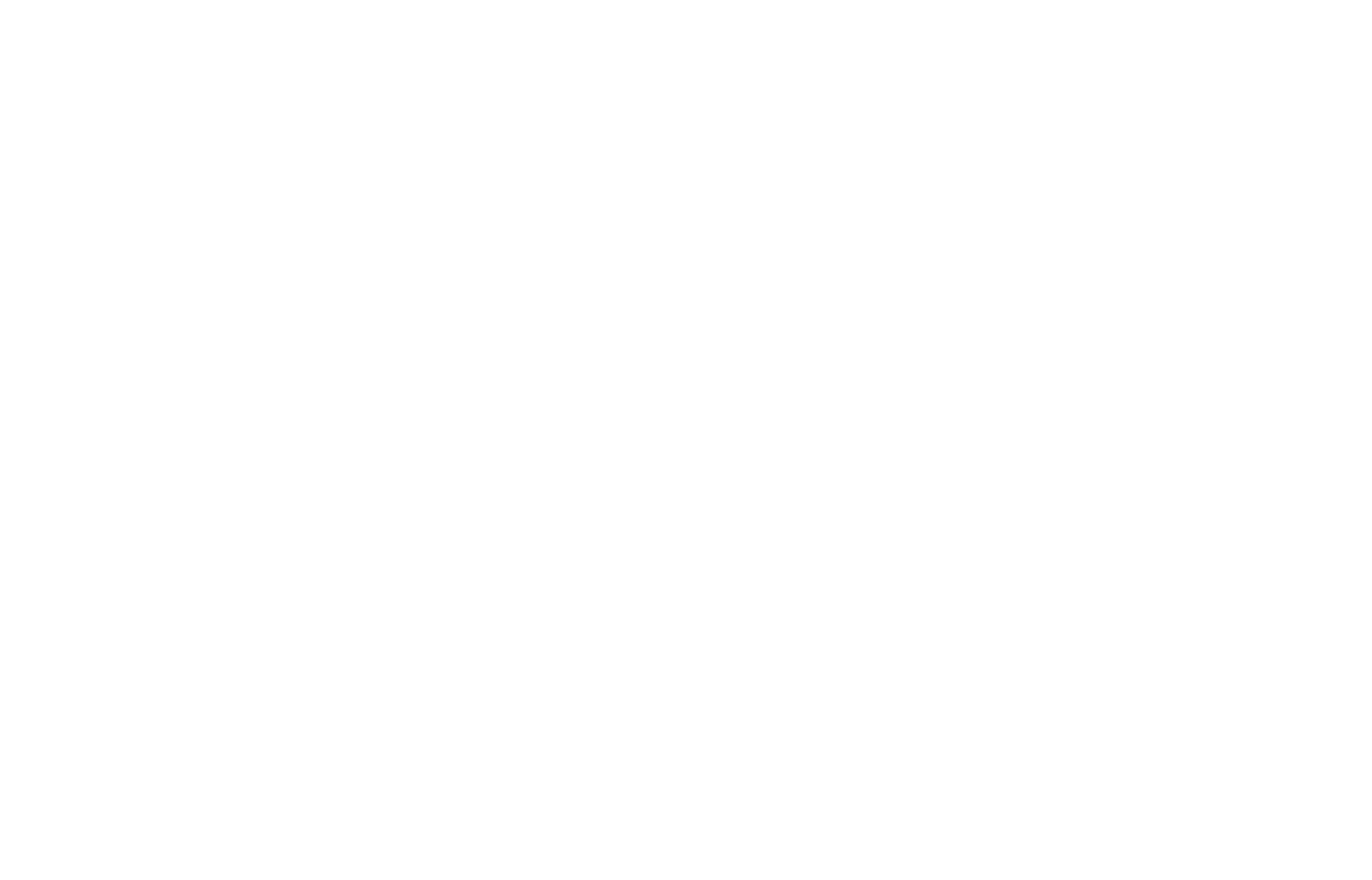 1 Miles
99 Chains
08/11/2023 - 30/10/2024
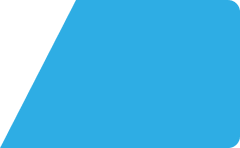 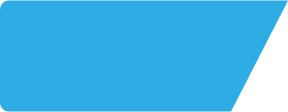 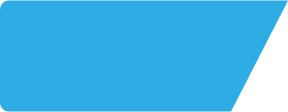 Champs Sports Bar & Grill S118NX
Site Intel
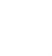 Visit Frequency
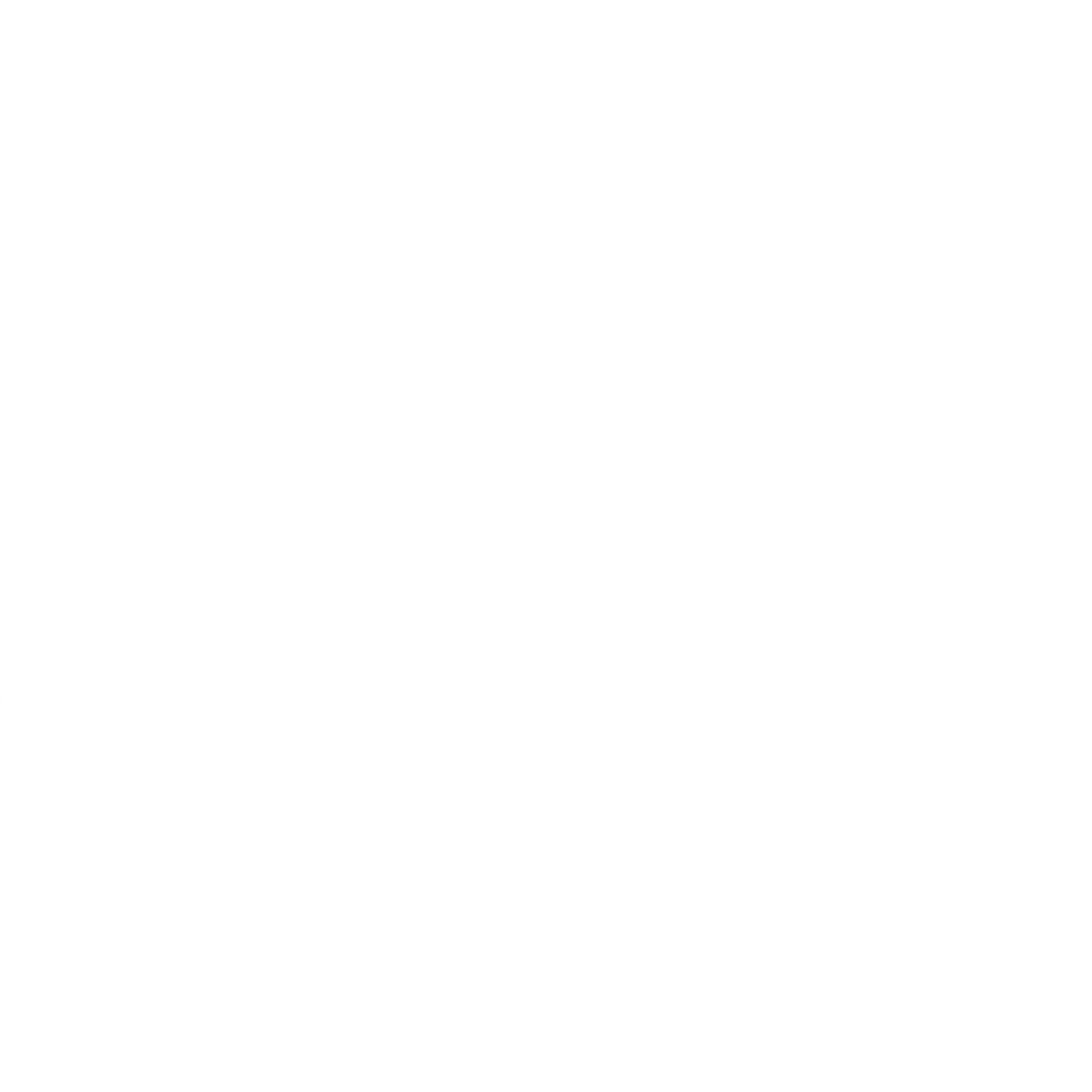 How frequently per year do customers visit Champs Sports Bar & Grill S118NX versus its competitors?
% of customer numbers for Champs Sports Bar & Grill S118NX and 99 Chains in 1 Miles from 08/11/2023 - 30/10/2024 and the number of visits made Per Annum
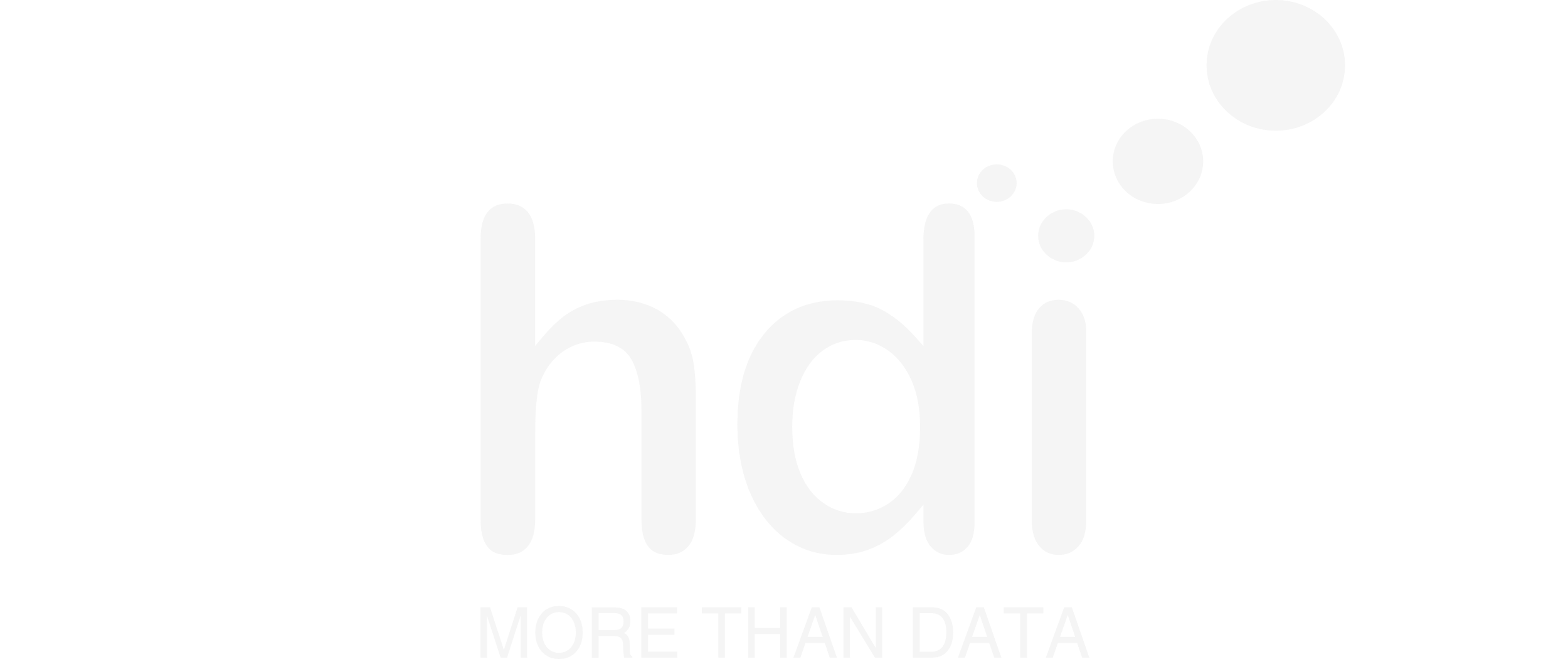 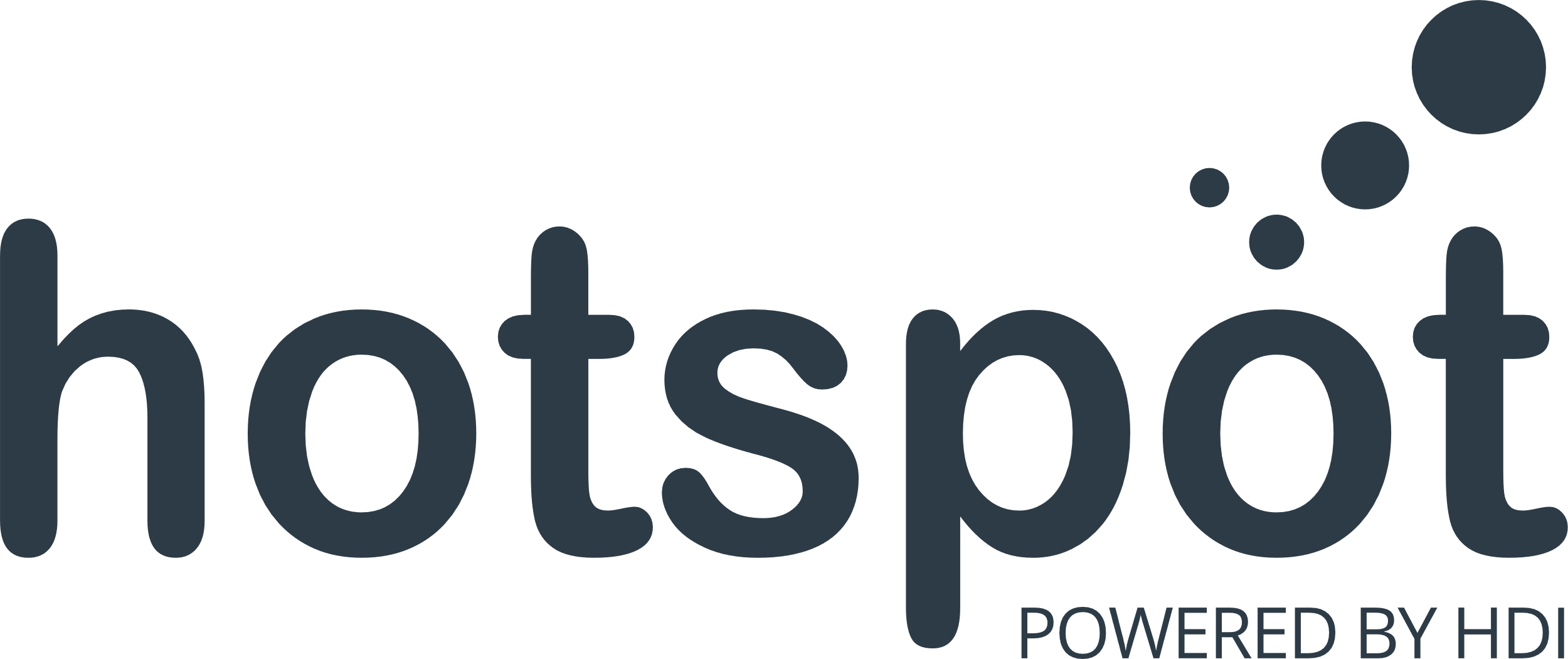 3612 Site Customers
235 Competitors
400427 Competitor Customers
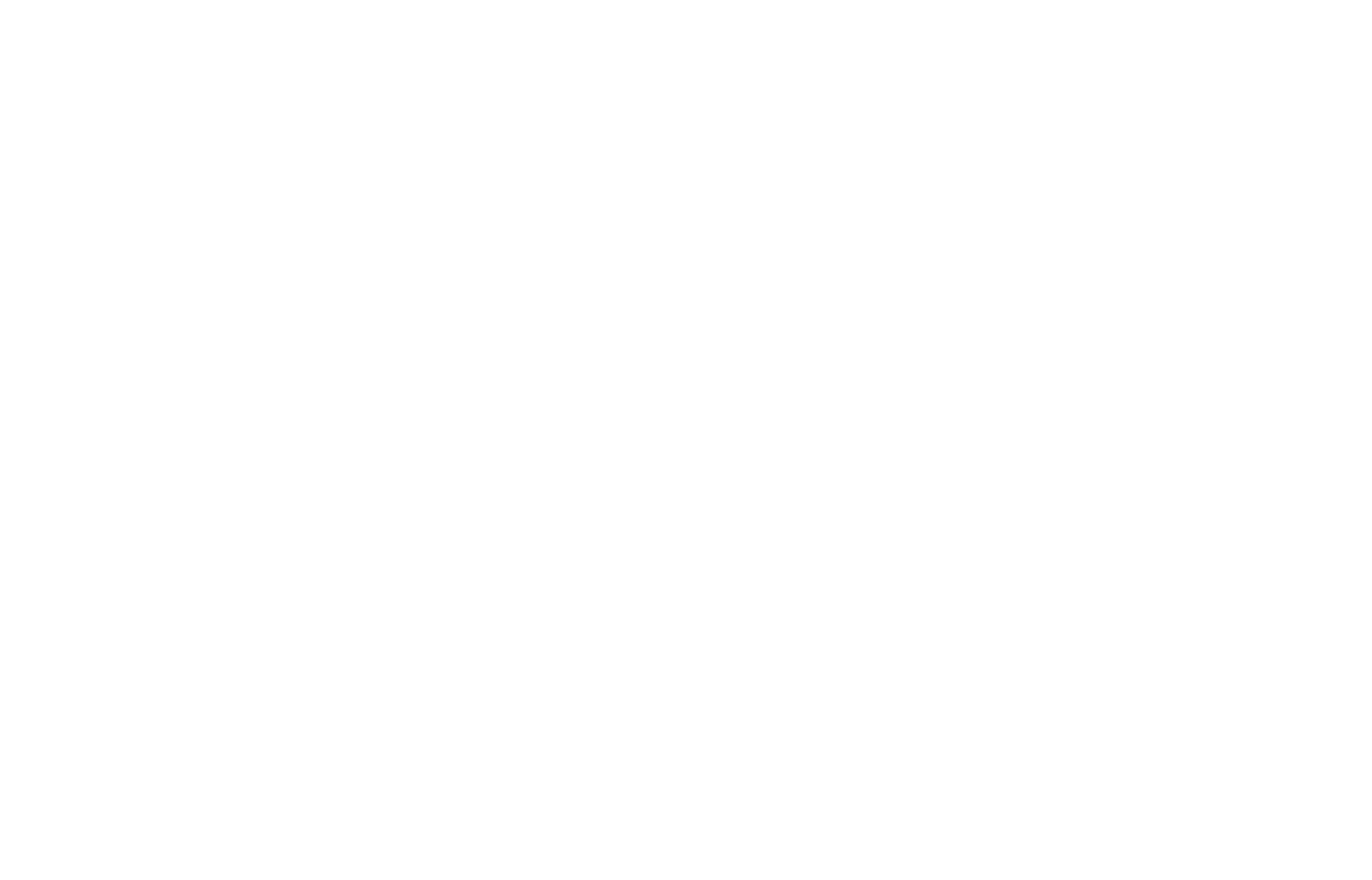 1 Miles
99 Chains
08/11/2023 - 30/10/2024
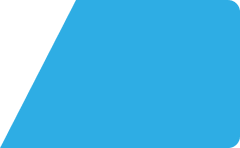 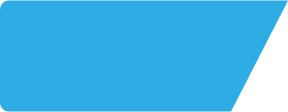 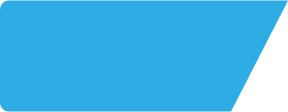 Champs Sports Bar & Grill S118NX
Site Intel
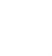 ATV Change
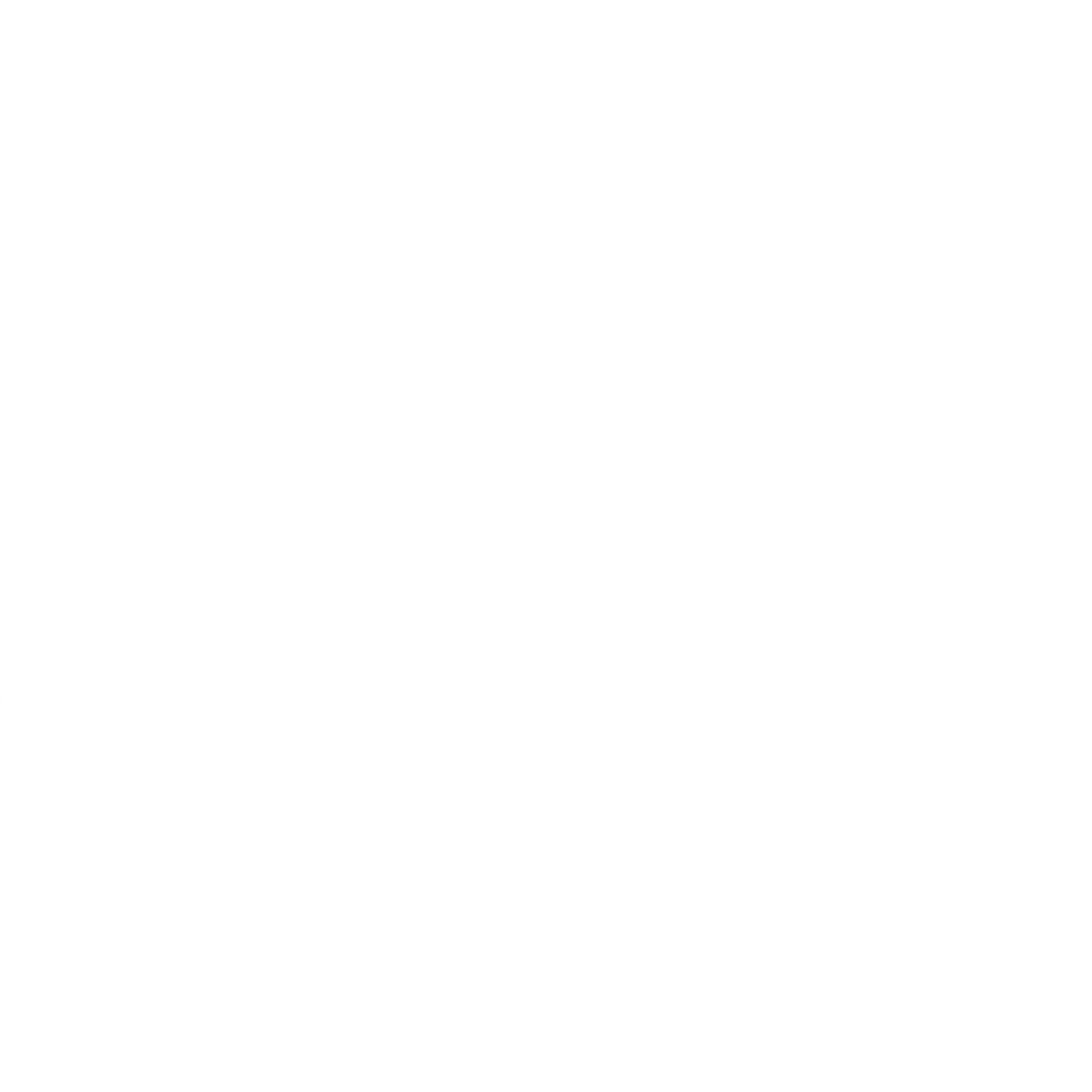 How has ATV changed between two date ranges?
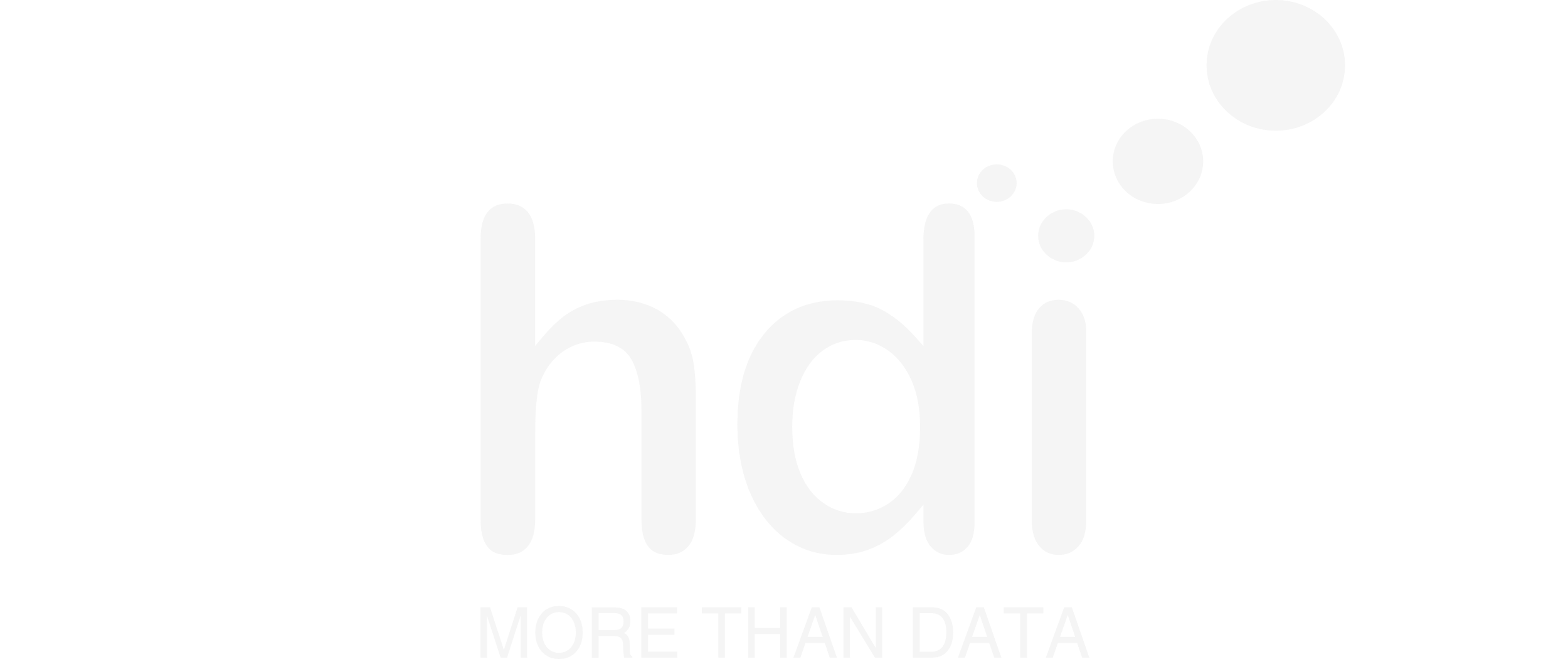 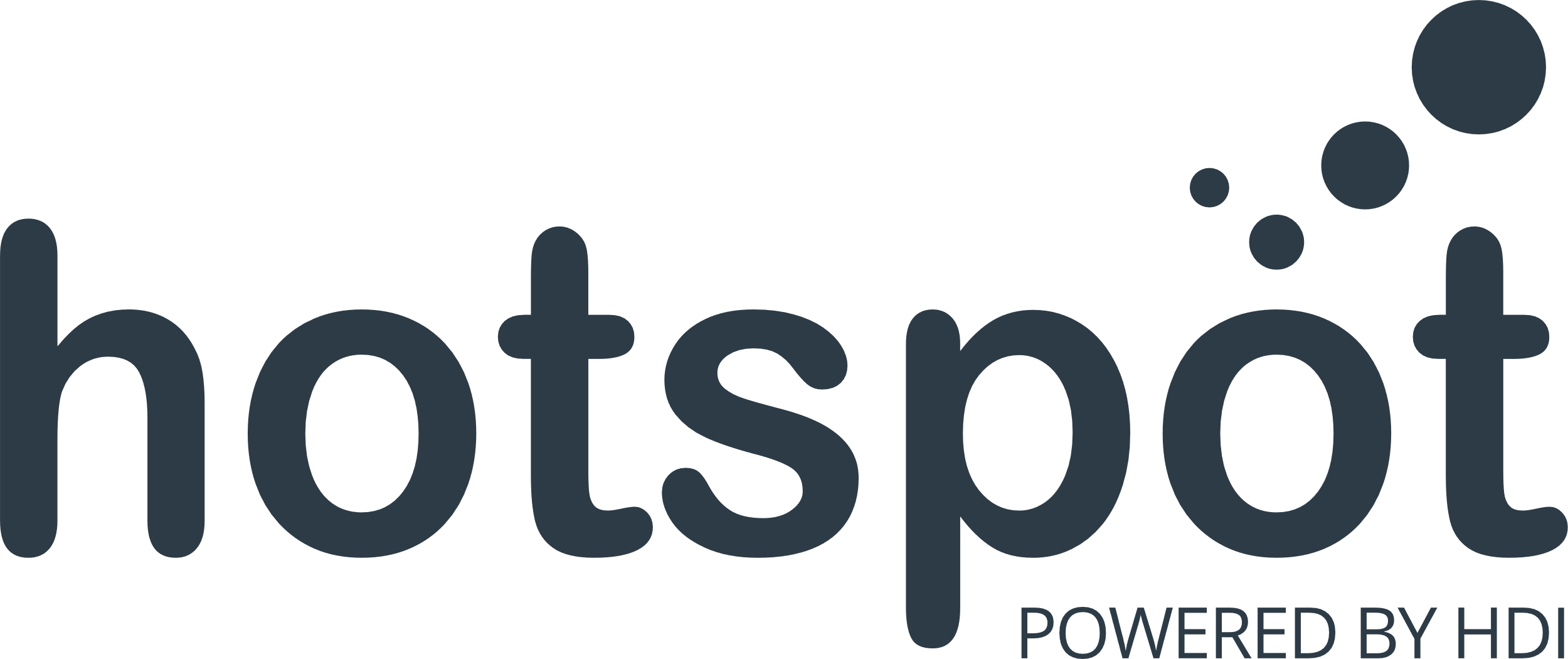 3612 Site Customers
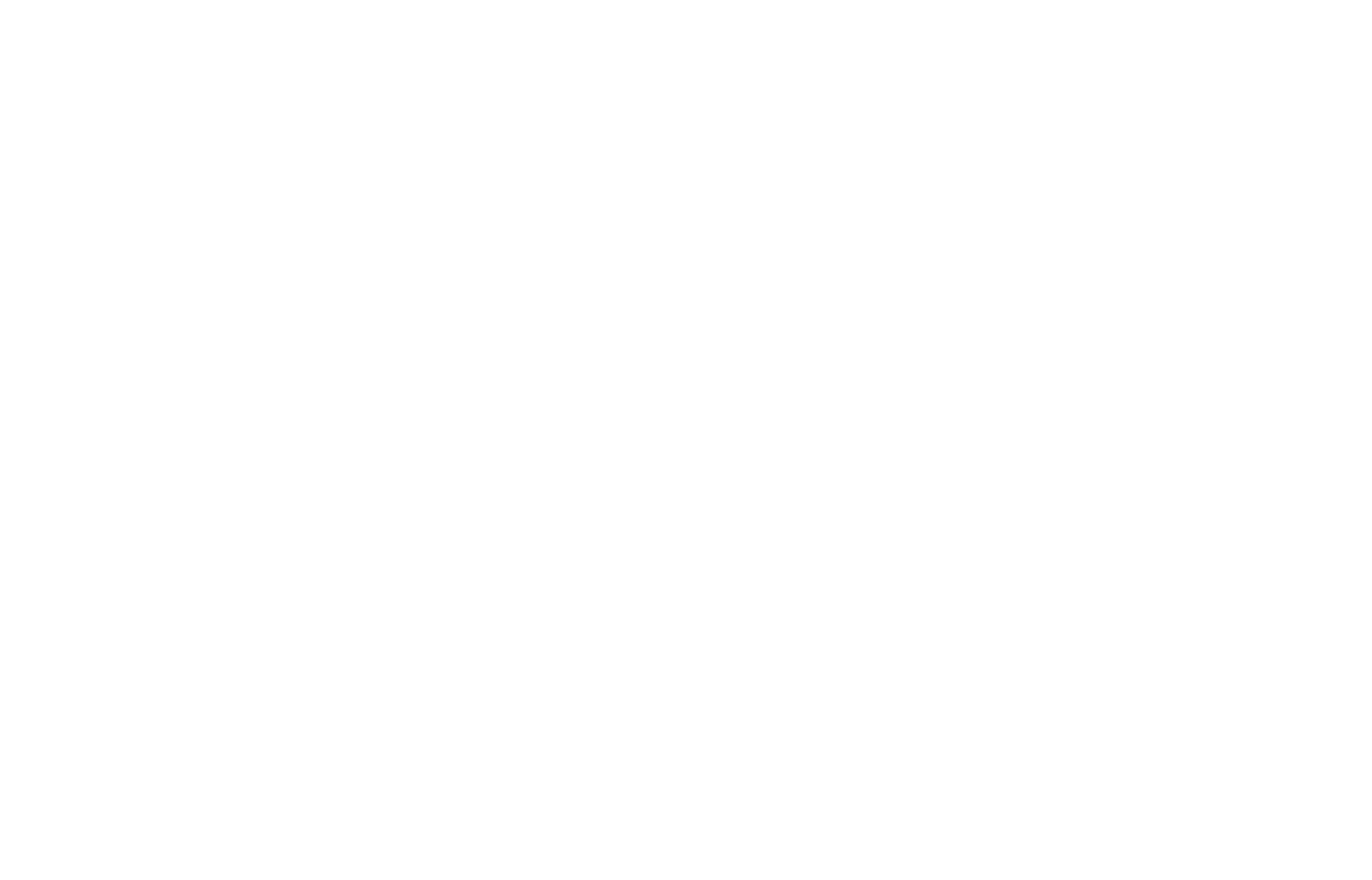 1 Miles
99 Chains
08/11/2023 - 30/10/2024
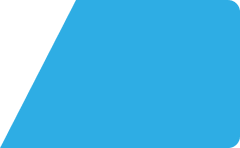 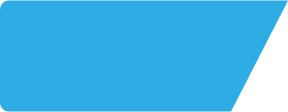 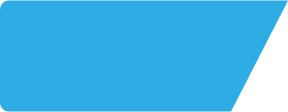 Champs Sports Bar & Grill S118NX
Site Intel
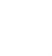 Market Share Change
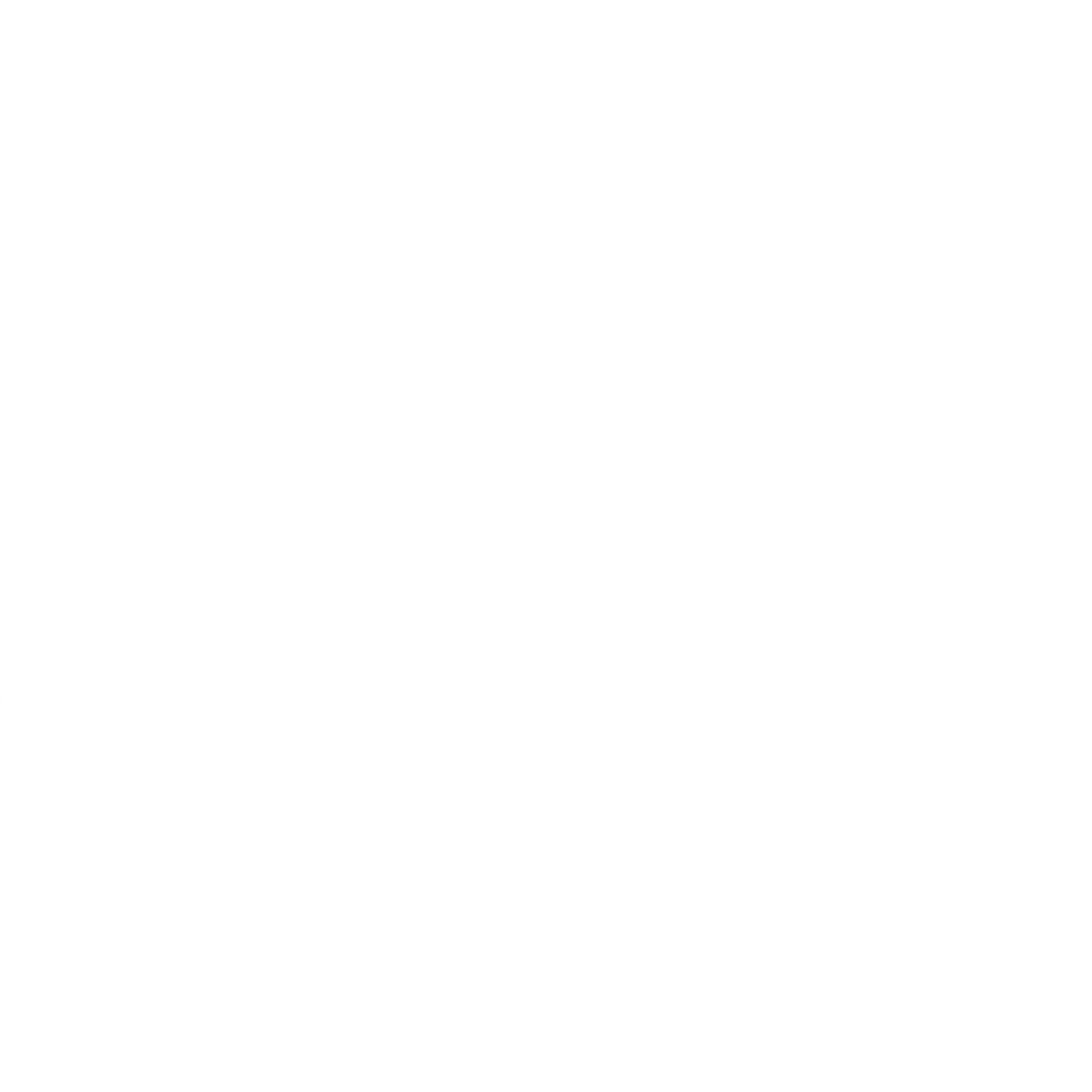 How has market share changed between two date ranges?
% of market share spend for Champs Sports Bar & Grill S118NX and 99 Chains in 1 Miles from 08/11/2023 - 30/10/2024
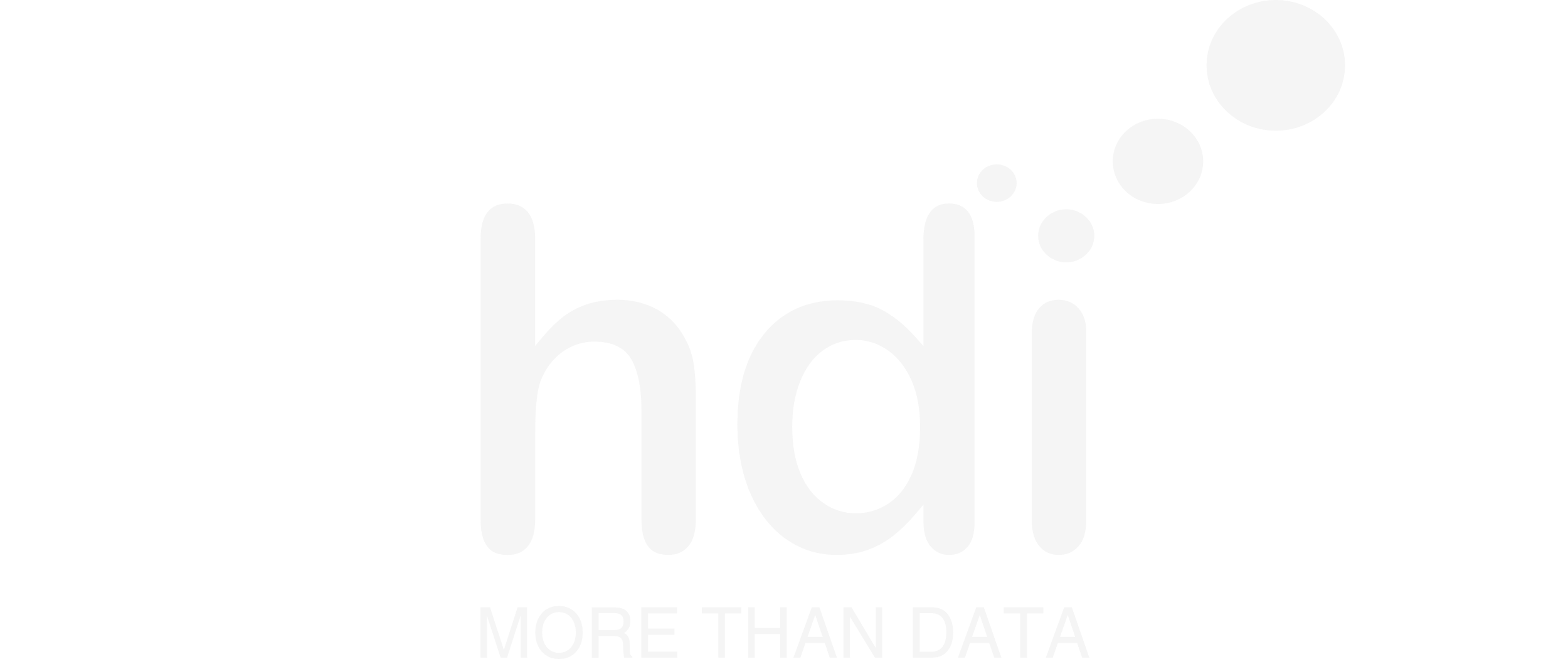 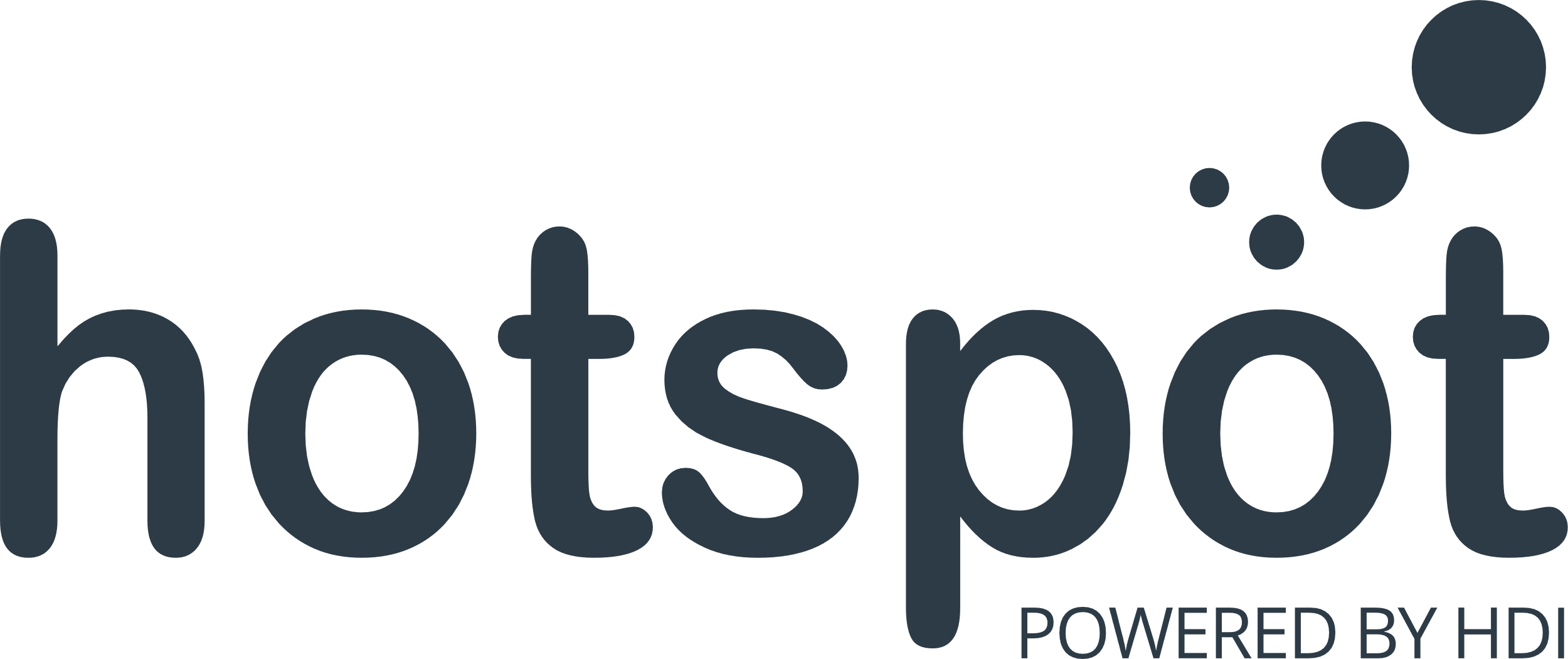 3612 Site Customers
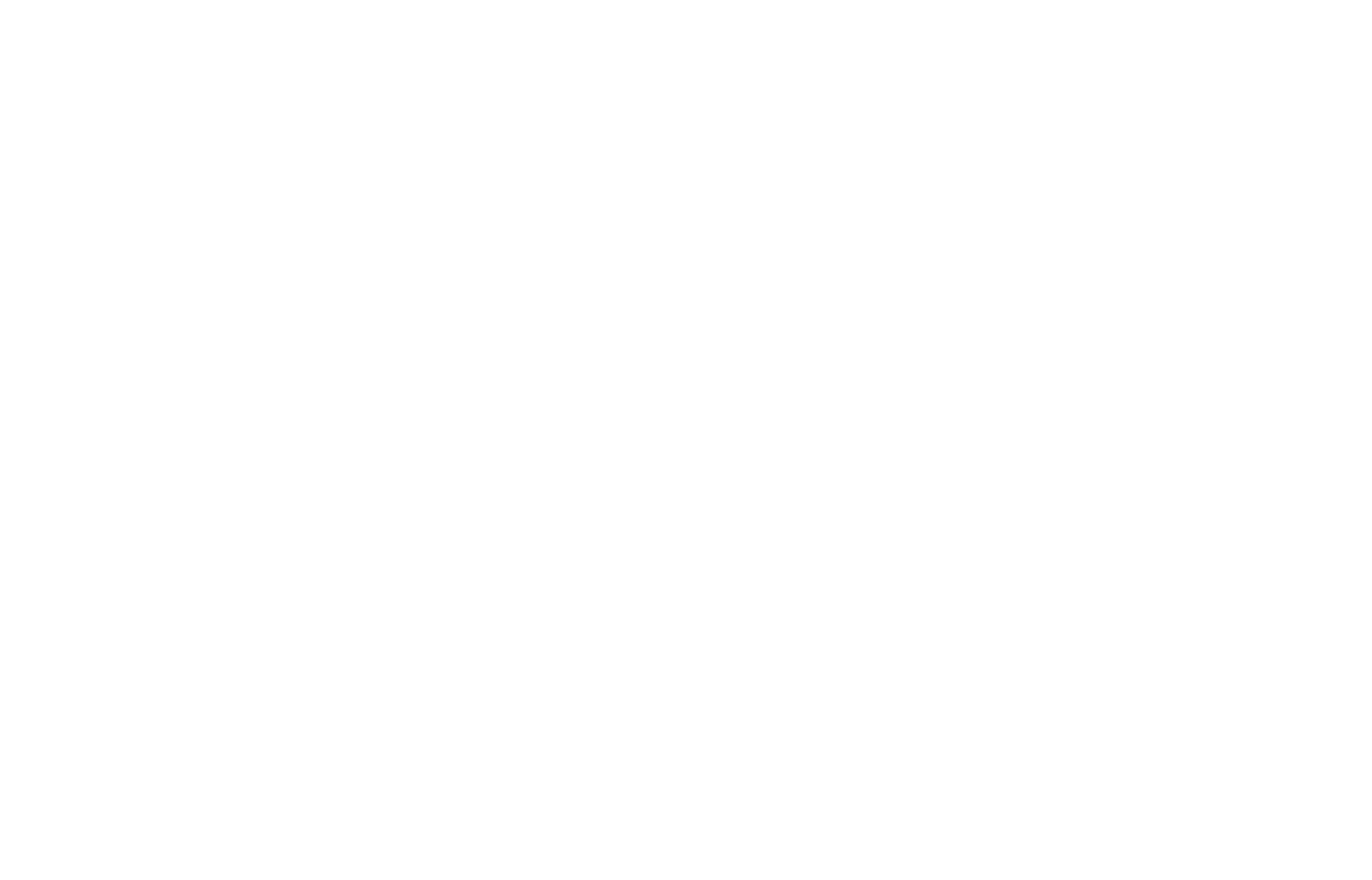 1 Miles
99 Chains
08/11/2023 - 30/10/2024
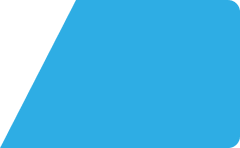 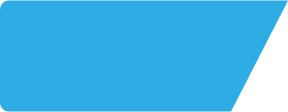 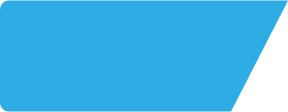 Champs Sports Bar & Grill S118NX
Site Intel
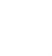 Age
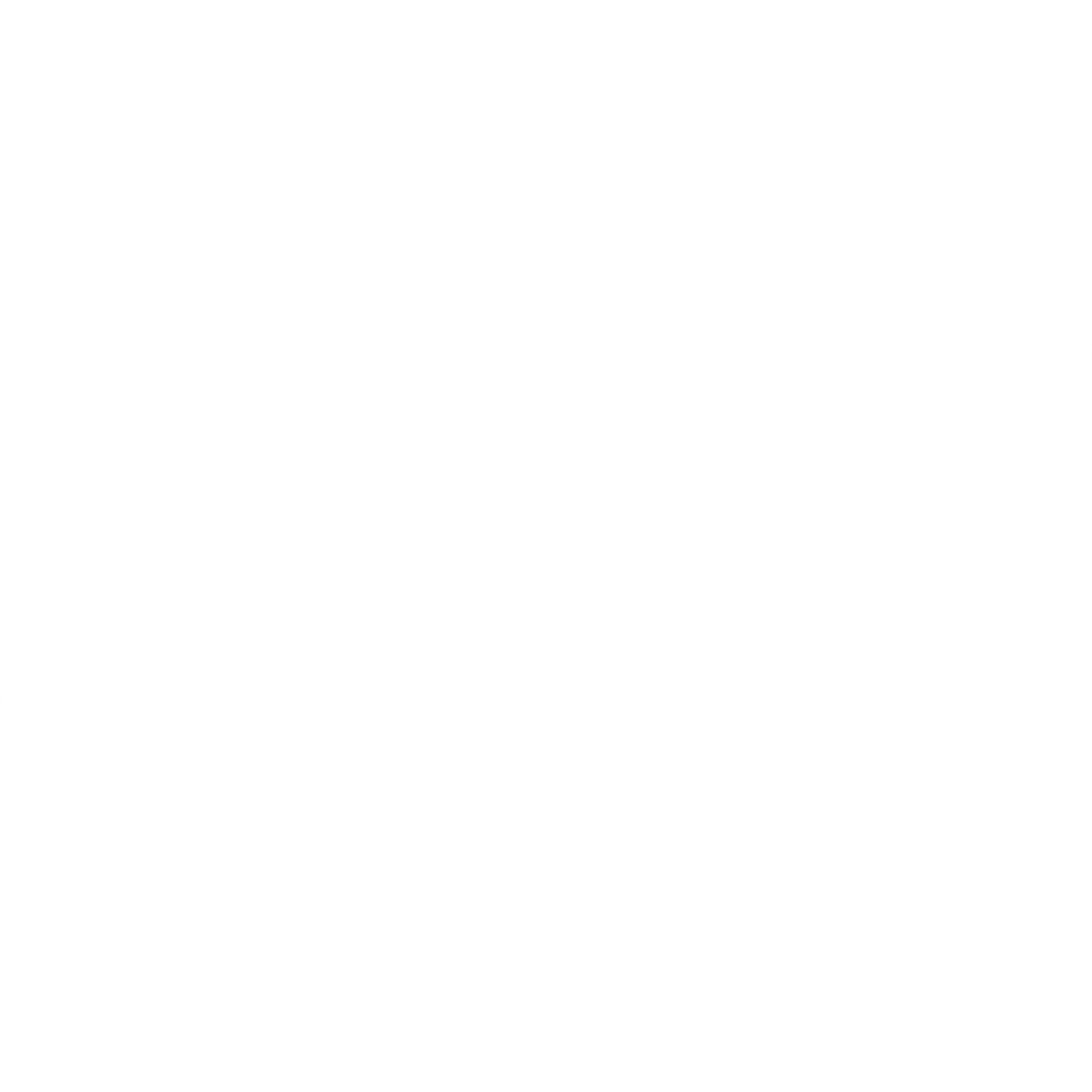 How does the age profile of customers who visit Champs Sports Bar & Grill S118NX compare versus its competitors?
% of spend for Champs Sports Bar & Grill S118NX and 99 Chains in 1 Miles from 08/11/2023 - 30/10/2024 split by Age Range
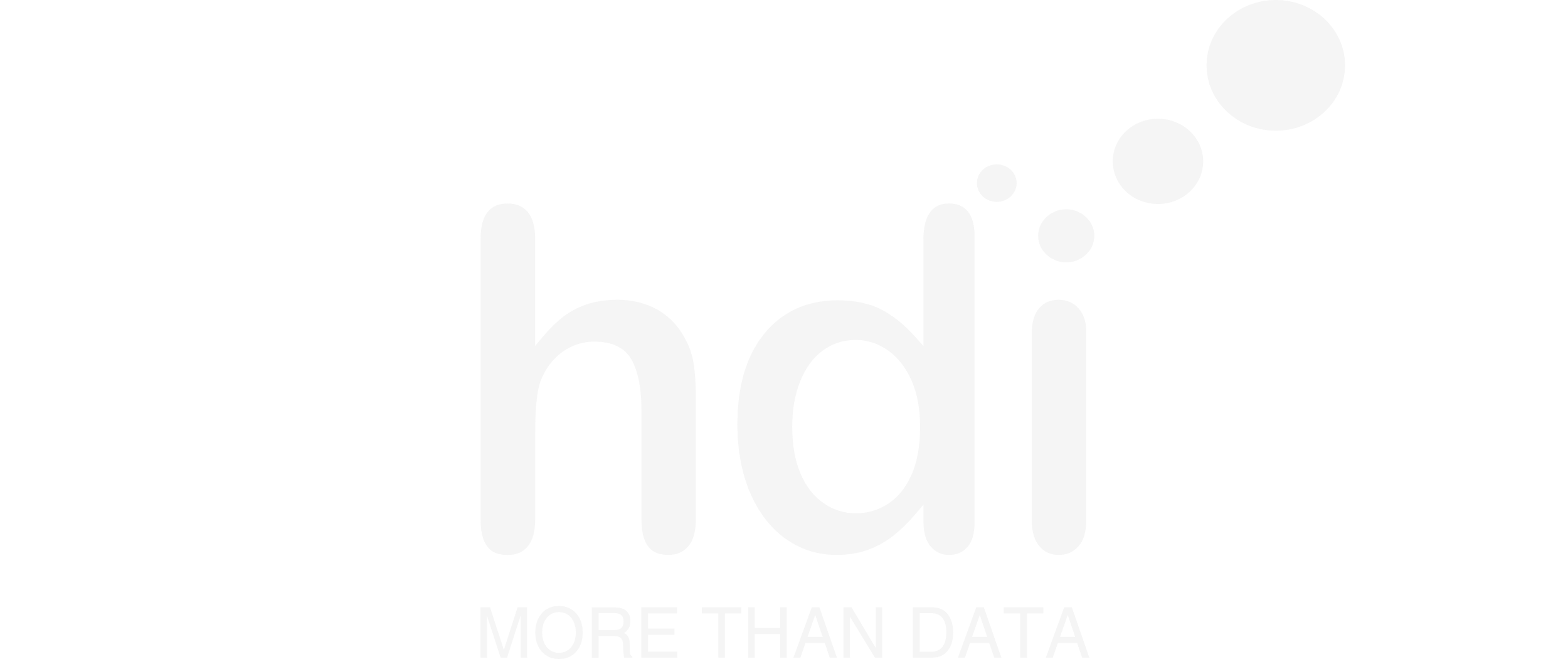 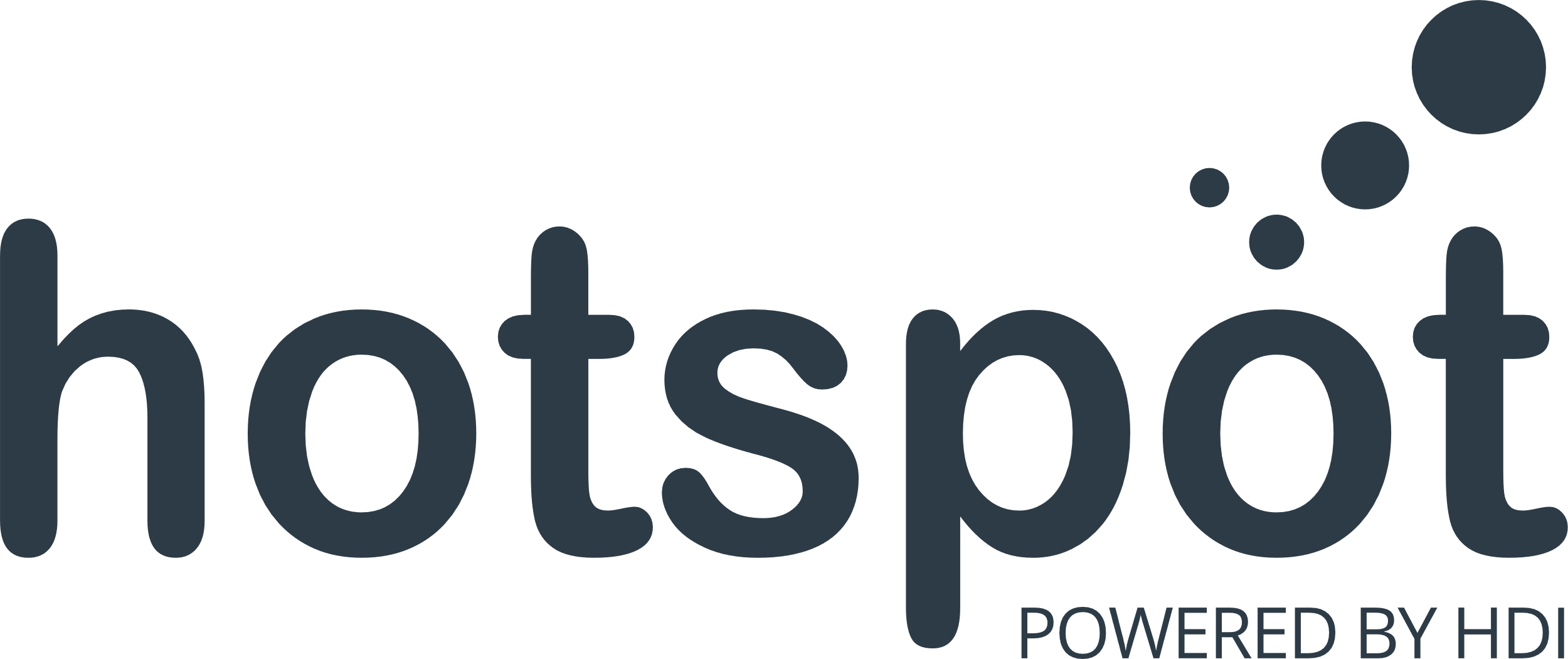 995 Site Customers
235 Competitors
137849 Competitor Customers
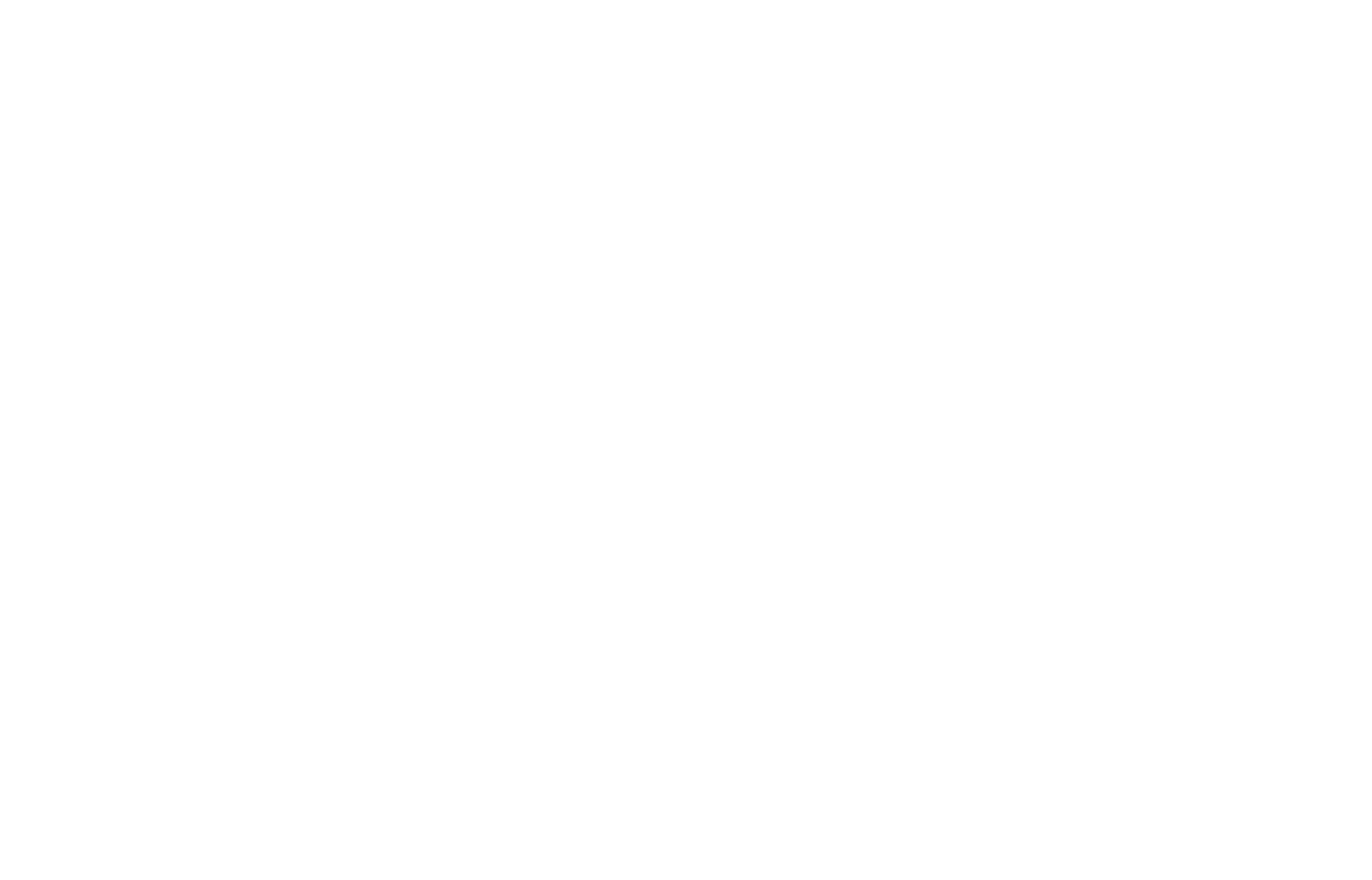 1 Miles
99 Chains
08/11/2023 - 30/10/2024
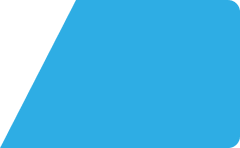 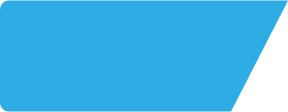 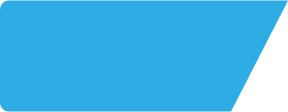 Champs Sports Bar & Grill S118NX
Site Intel
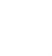 Affluence
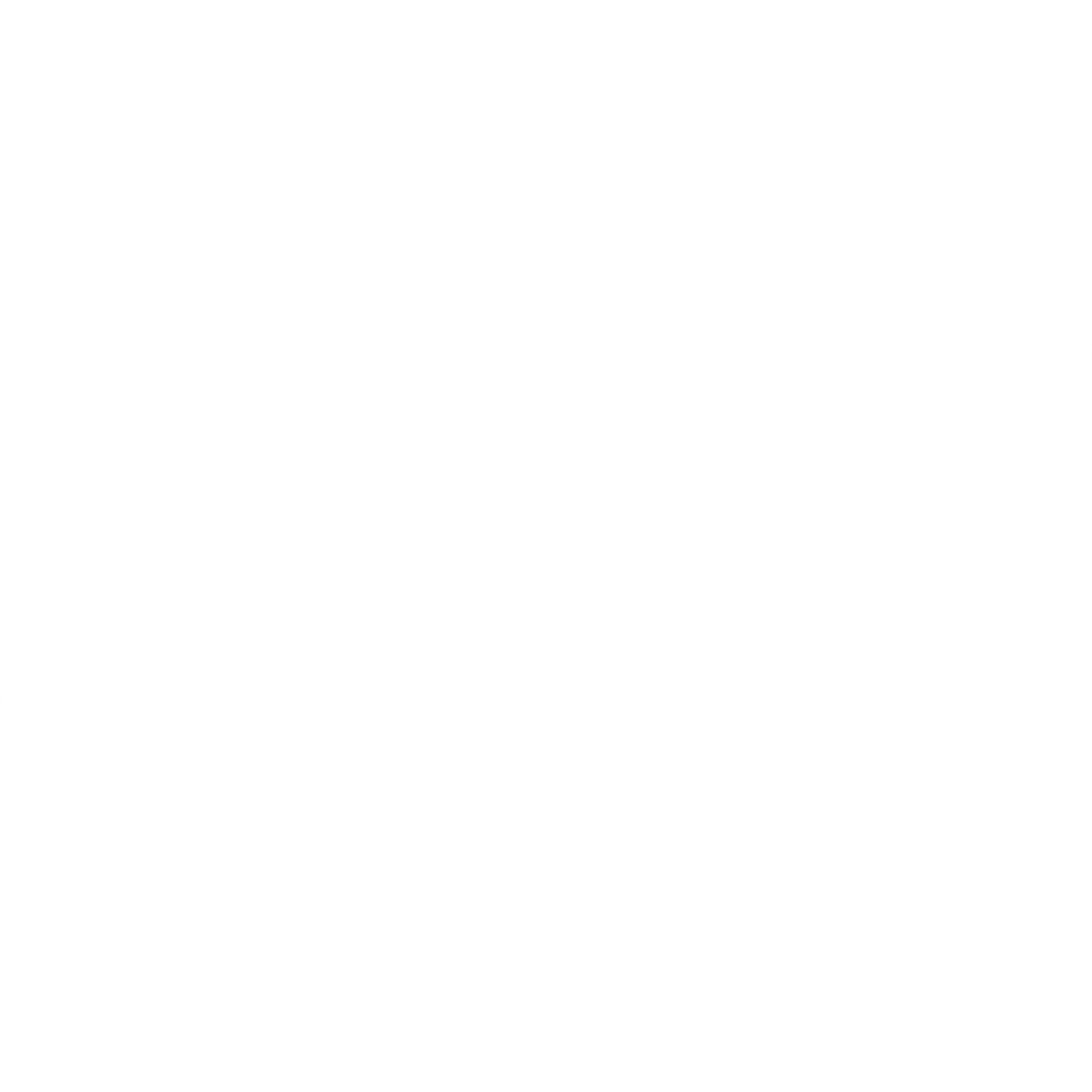 How does the affluence of customers who visit Champs Sports Bar & Grill S118NX compare versus its competitors?
% of spend for Champs Sports Bar & Grill S118NX and 99 Chains in 1 Miles from 08/11/2023 - 30/10/2024 split by Affluence
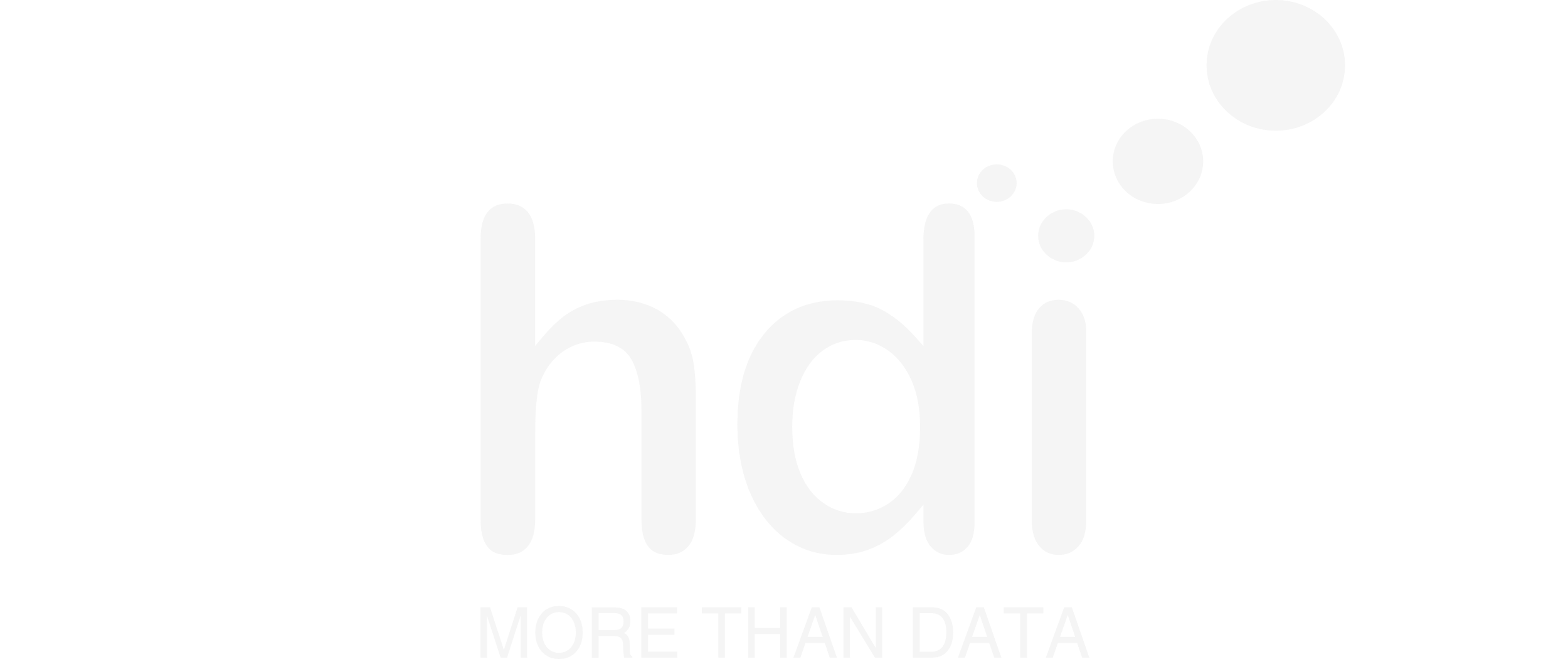 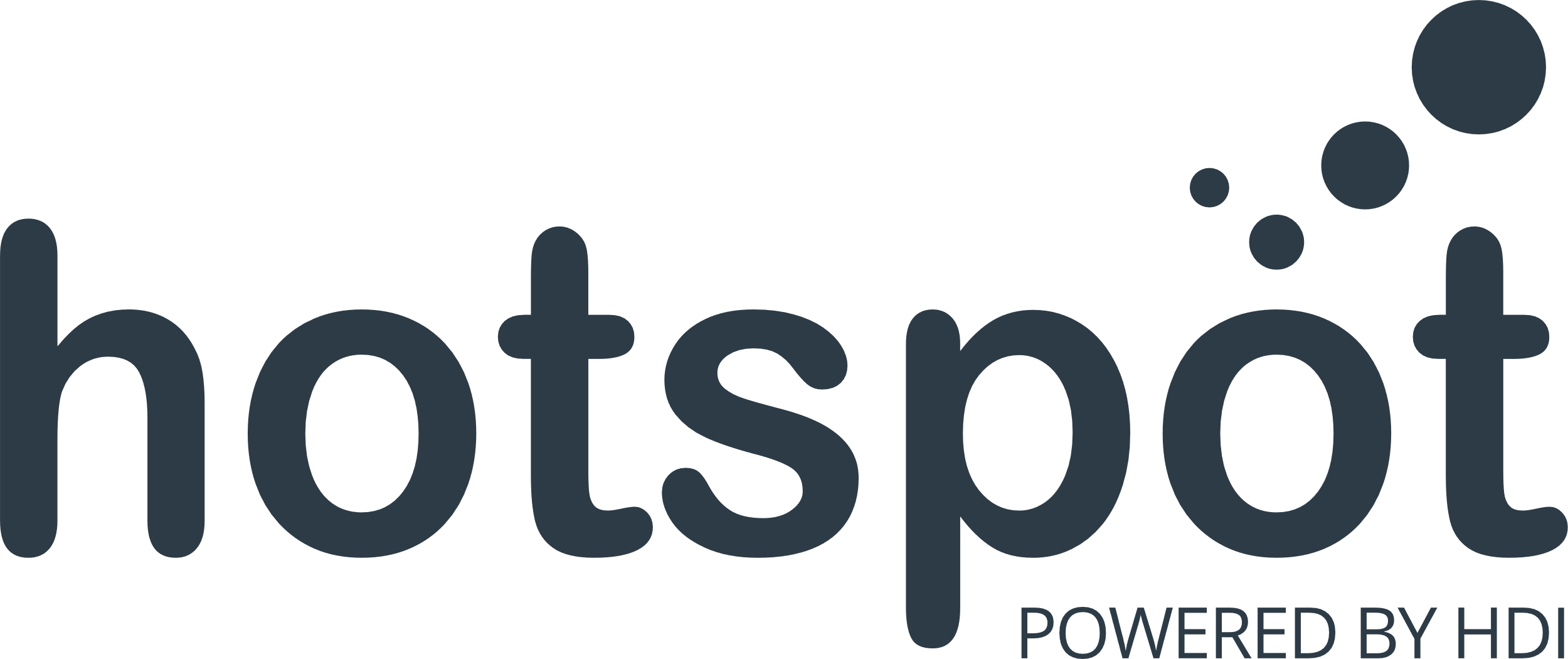 1016 Site Customers
235 Competitors
139895 Competitor Customers
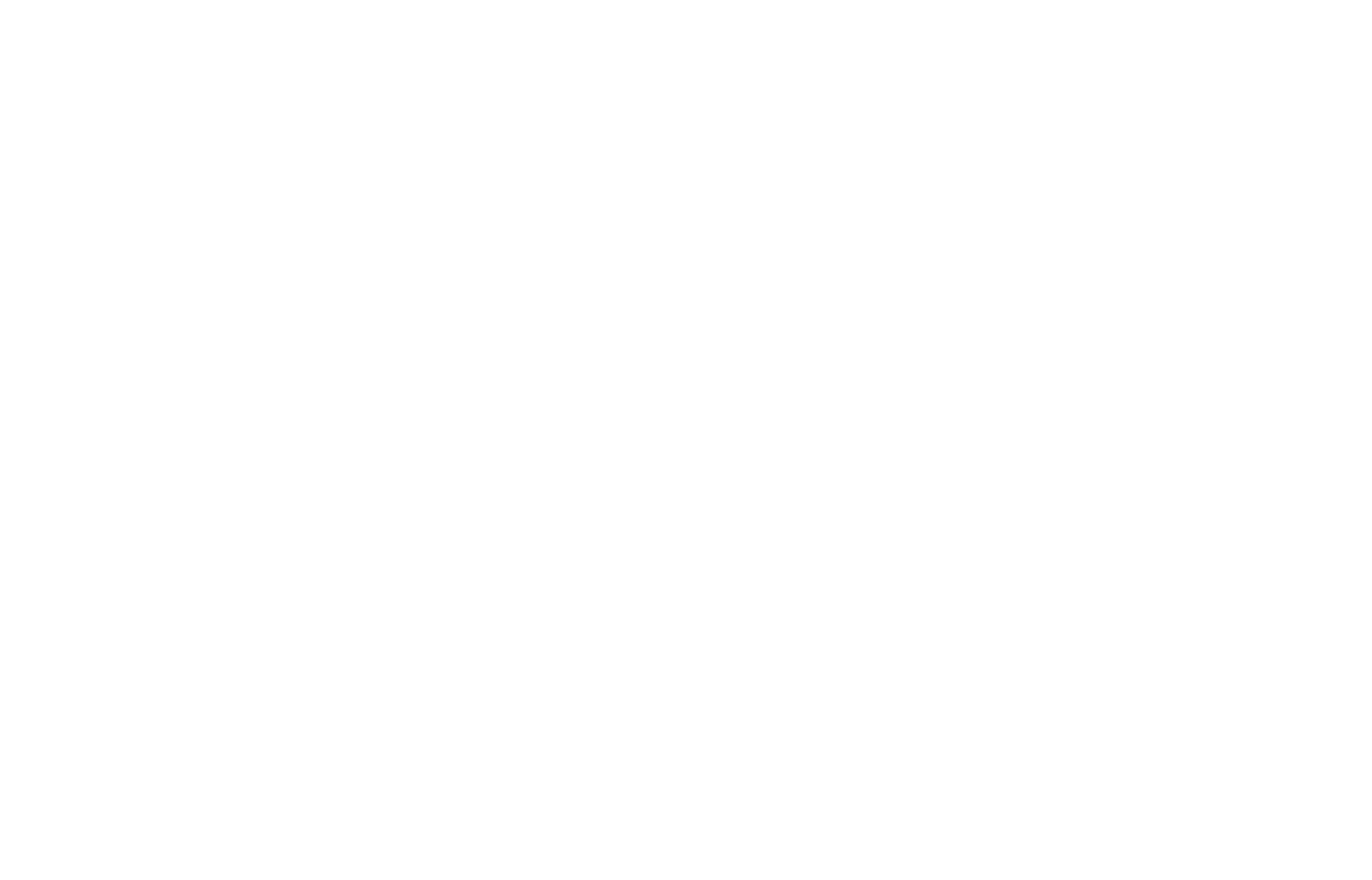 1 Miles
99 Chains
08/11/2023 - 30/10/2024
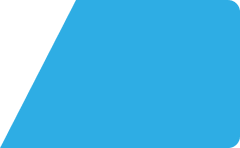 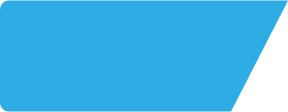 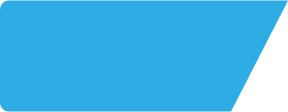 Champs Sports Bar & Grill S118NX
Site Intel
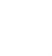 Gender
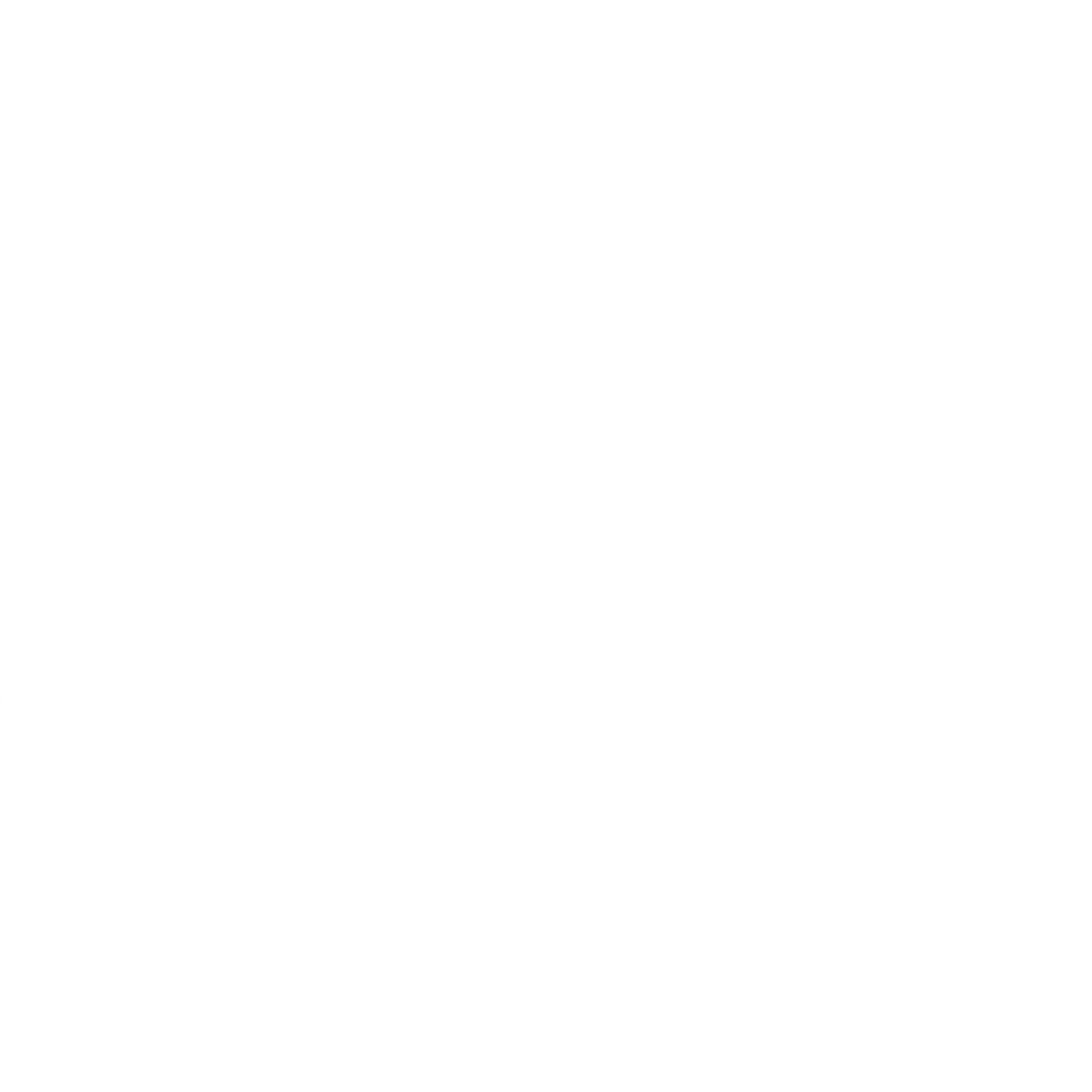 How does the gender profile of customers who visit Champs Sports Bar & Grill S118NX compare versus its competitors?
% of spend for Champs Sports Bar & Grill S118NX and 99 Chains in 1 Miles from 08/11/2023 - 30/10/2024 split by Gender
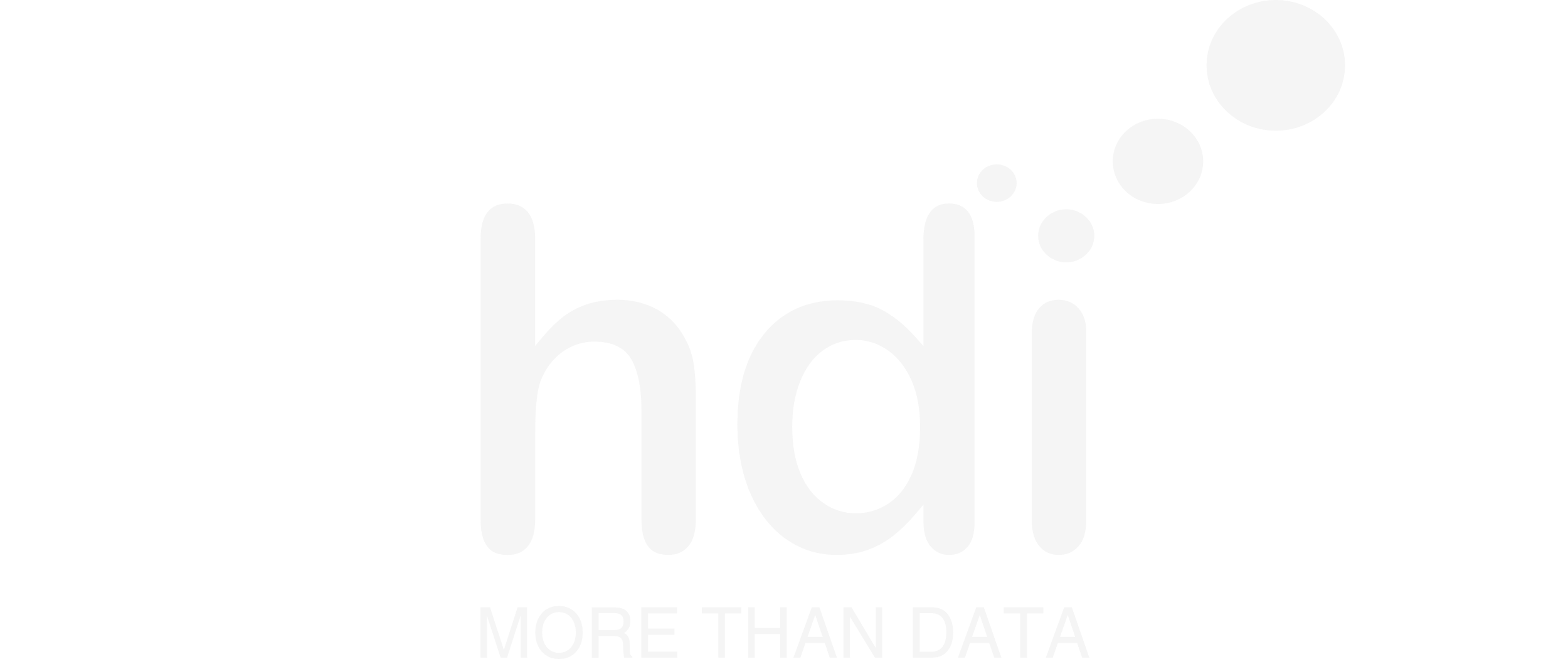 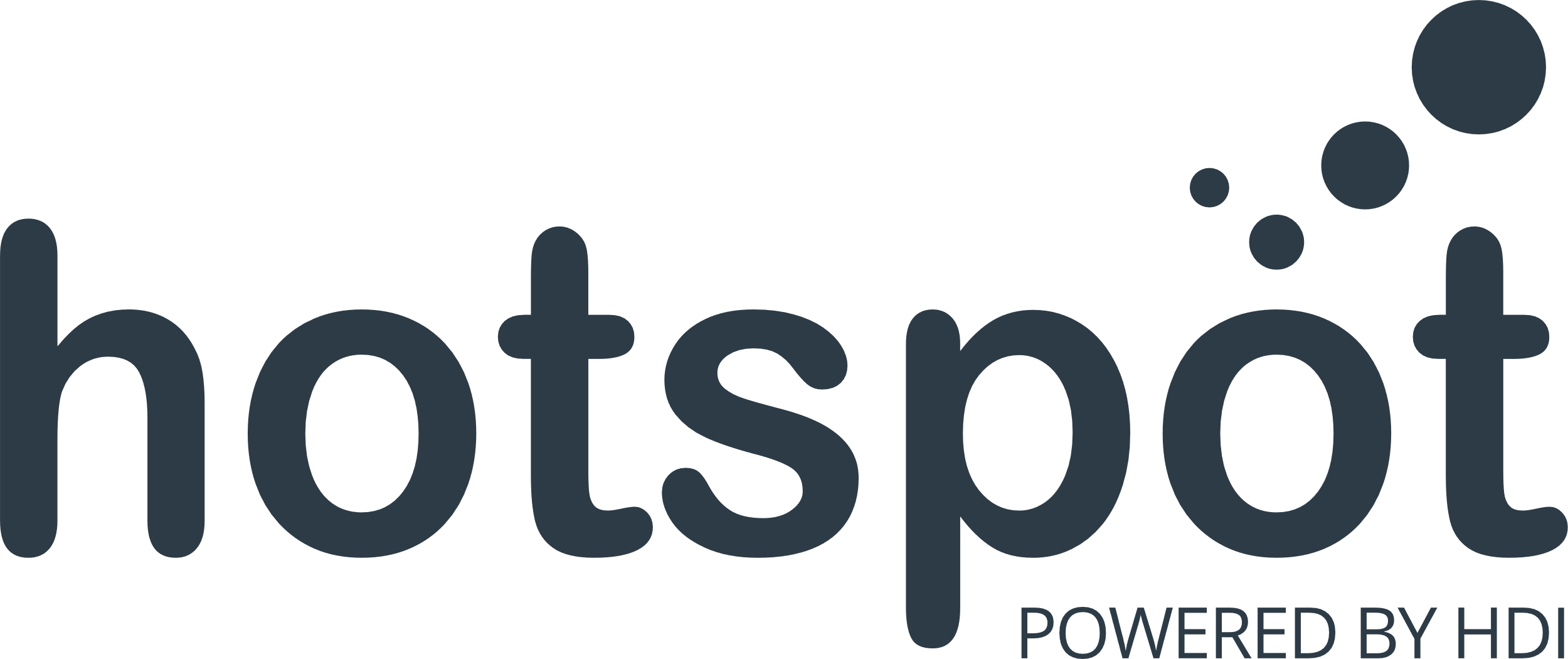 1016 Site Customers
235 Competitors
139895 Competitor Customers
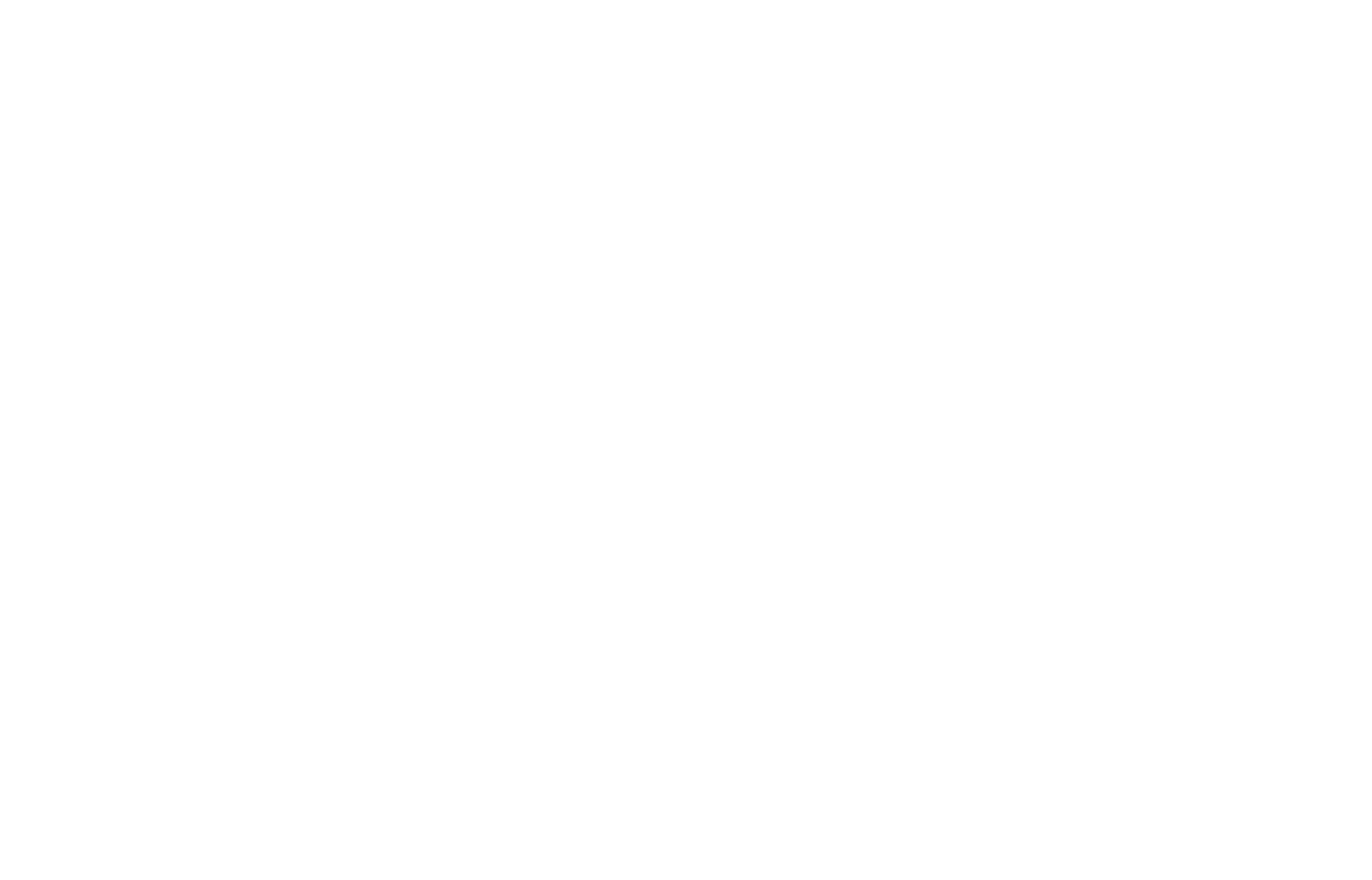 1 Miles
99 Chains
08/11/2023 - 30/10/2024
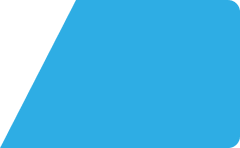 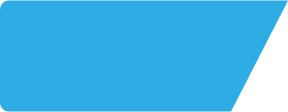 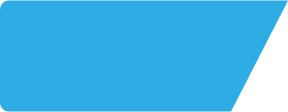 Champs Sports Bar & Grill S118NX
Site Intel
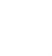 Punch Segmentation
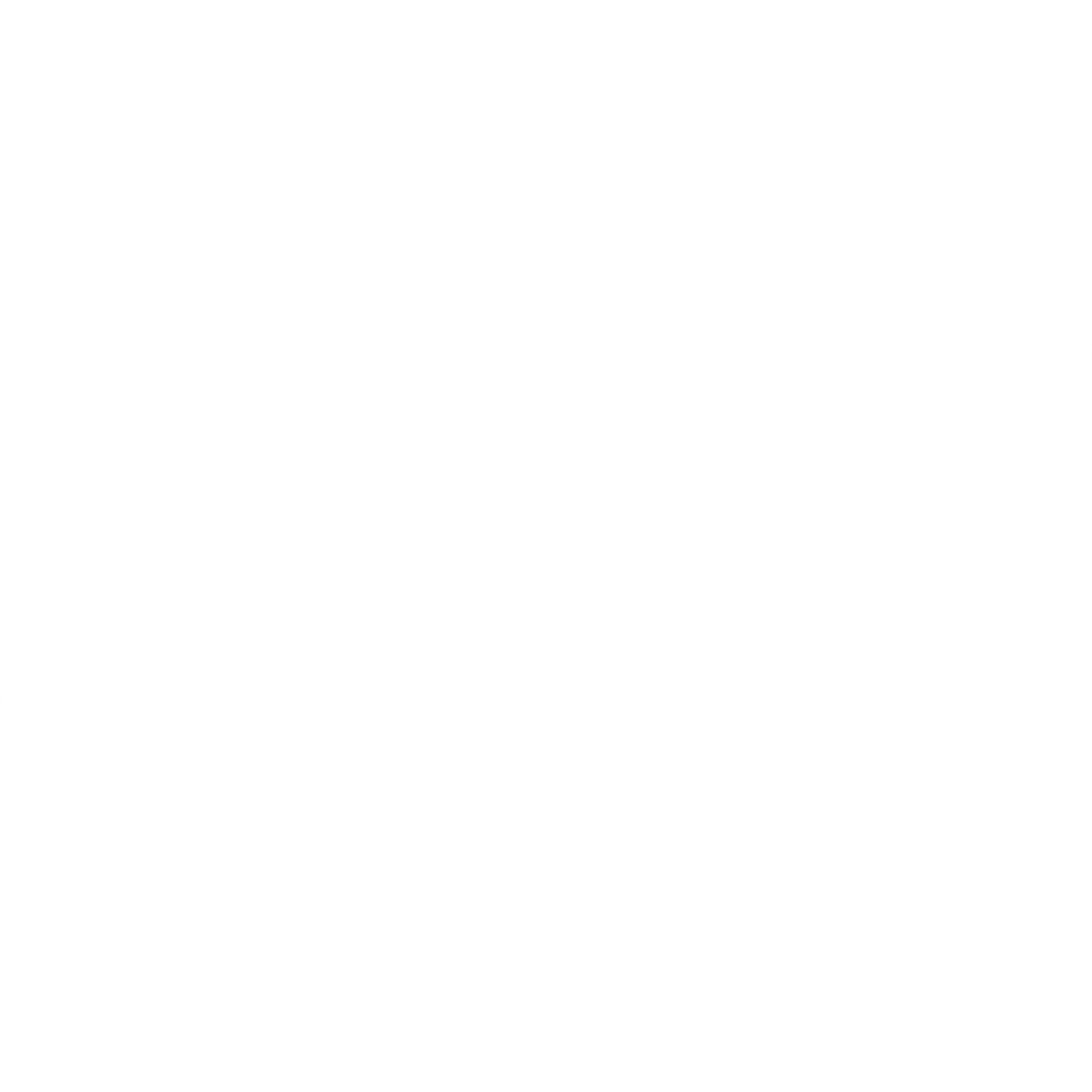 How does the Custom segmentation profile of customers who visit Champs Sports Bar & Grill S118NX compare versus its competitors?
% of spend for Champs Sports Bar & Grill S118NX and 99 Chains in 1 Miles from 08/11/2023 - 30/10/2024 split by Segment
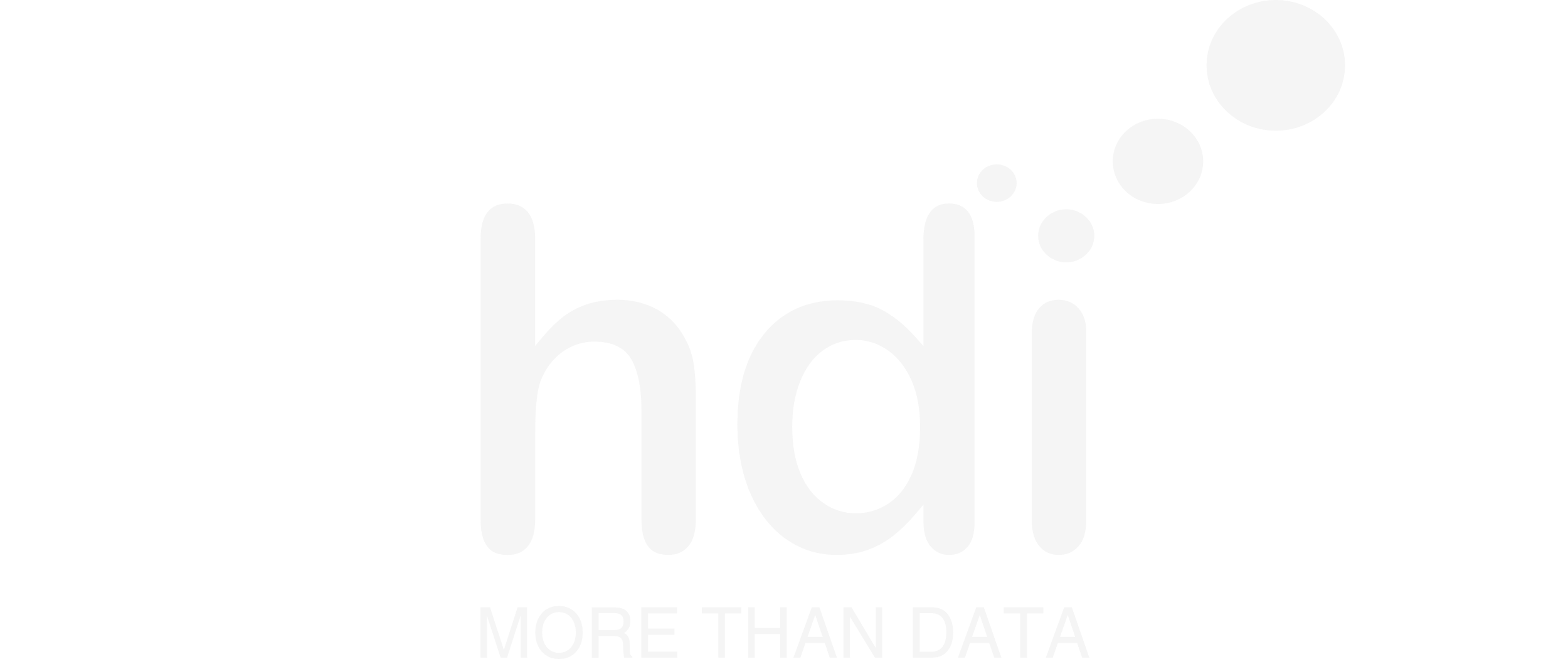 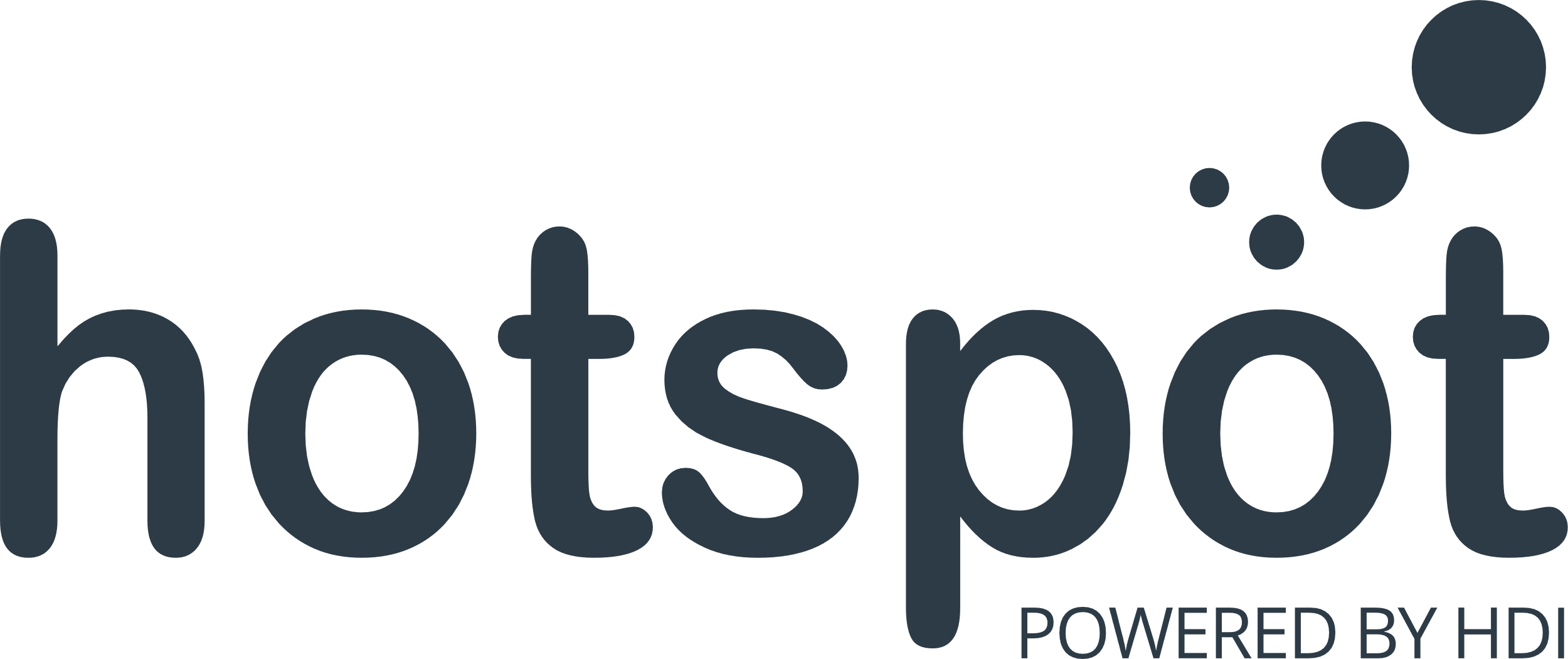 3612 Site Customers
235 Competitors
400427 Competitor Customers
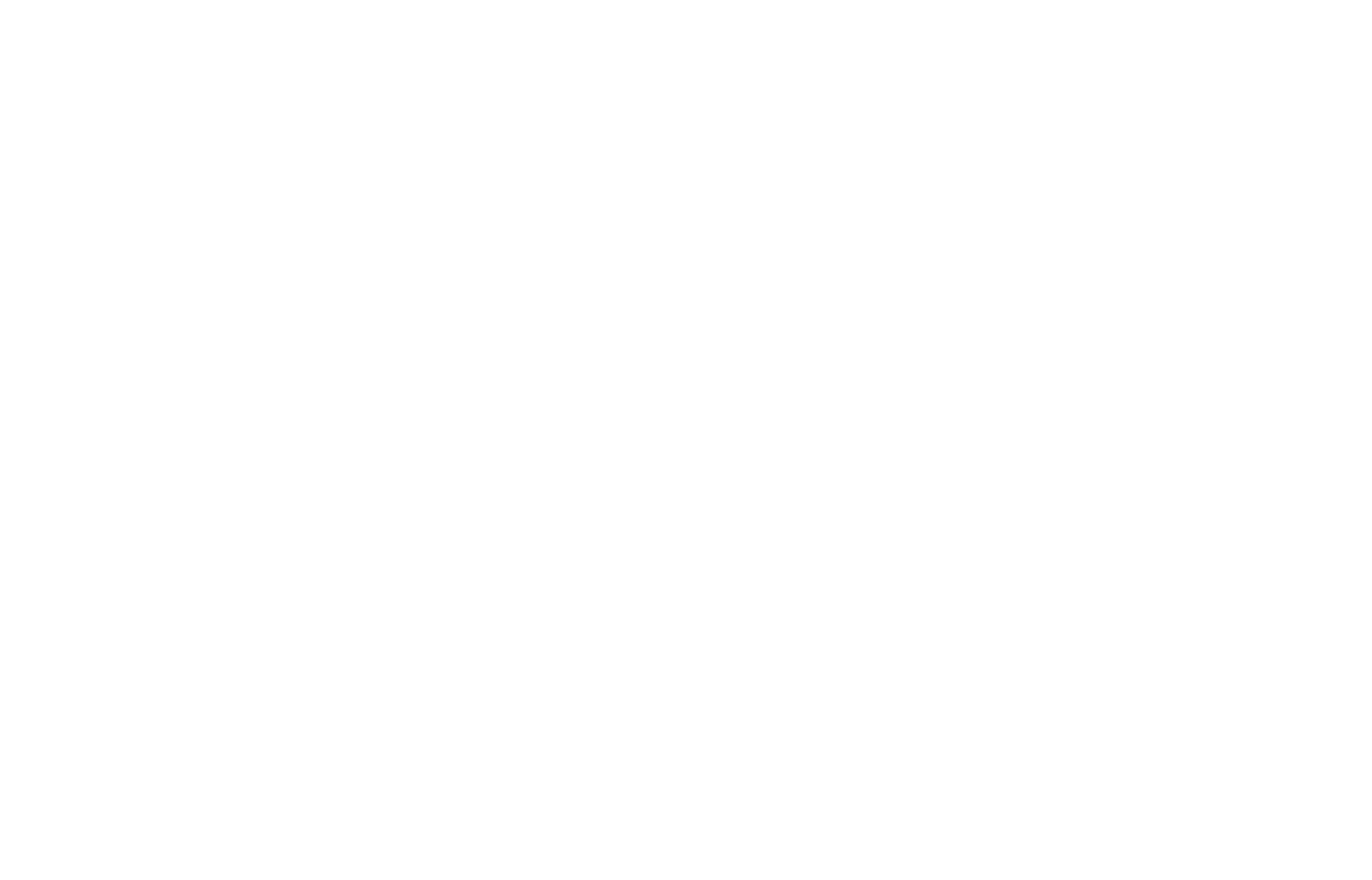 1 Miles
99 Chains
08/11/2023 - 30/10/2024
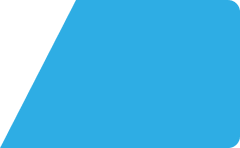 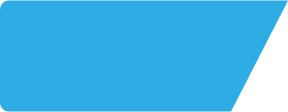 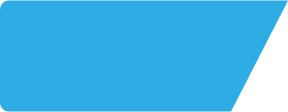 Champs Sports Bar & Grill S118NX
Site Intel
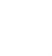 Spend by Distance
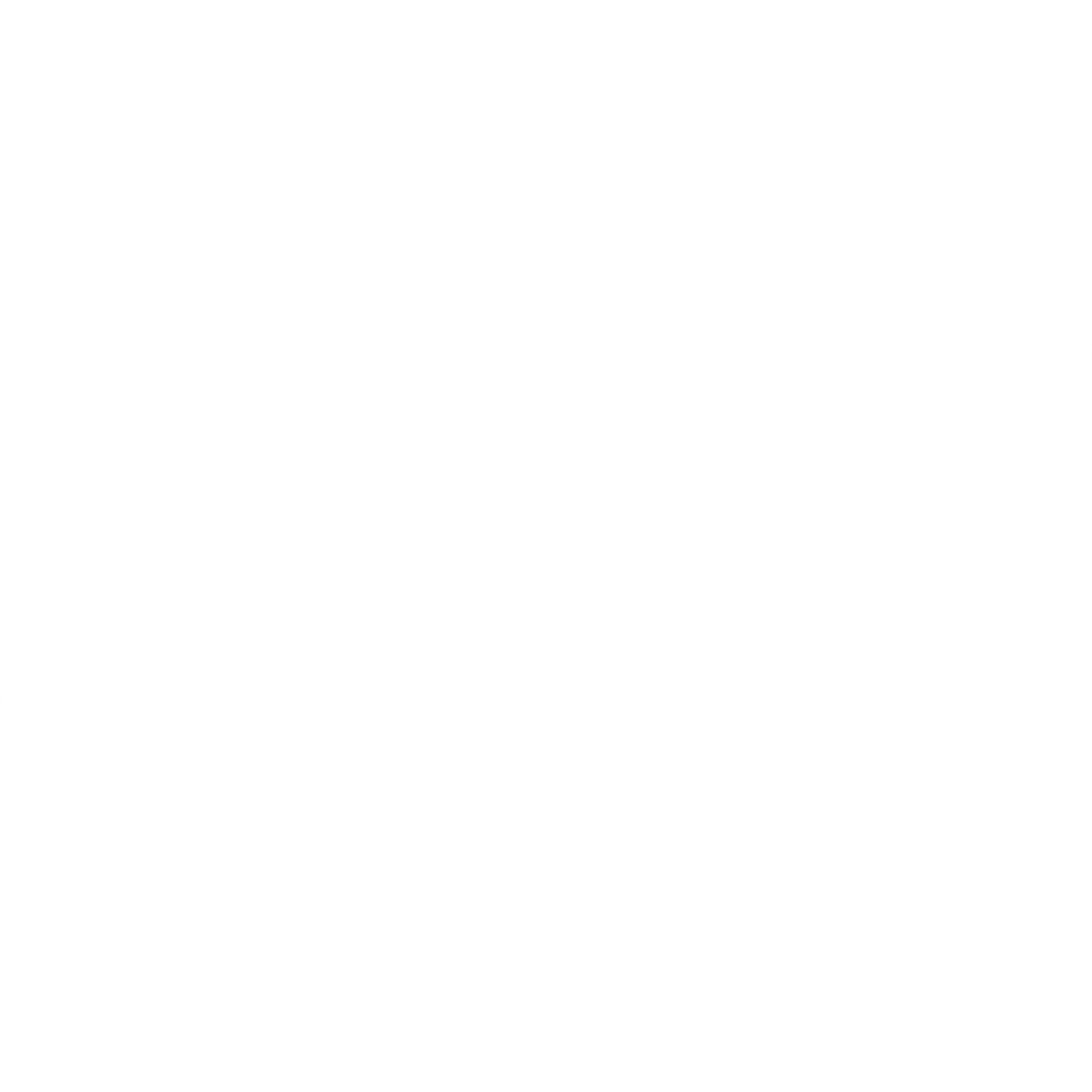 How does the spend profile of Champs Sports Bar & Grill S118NX compare versus its competitors based on travel distances?
% of spend for Champs Sports Bar & Grill S118NX and 99 Chains in 1 Miles from 08/11/2023 - 30/10/2024 split by Distance travelled
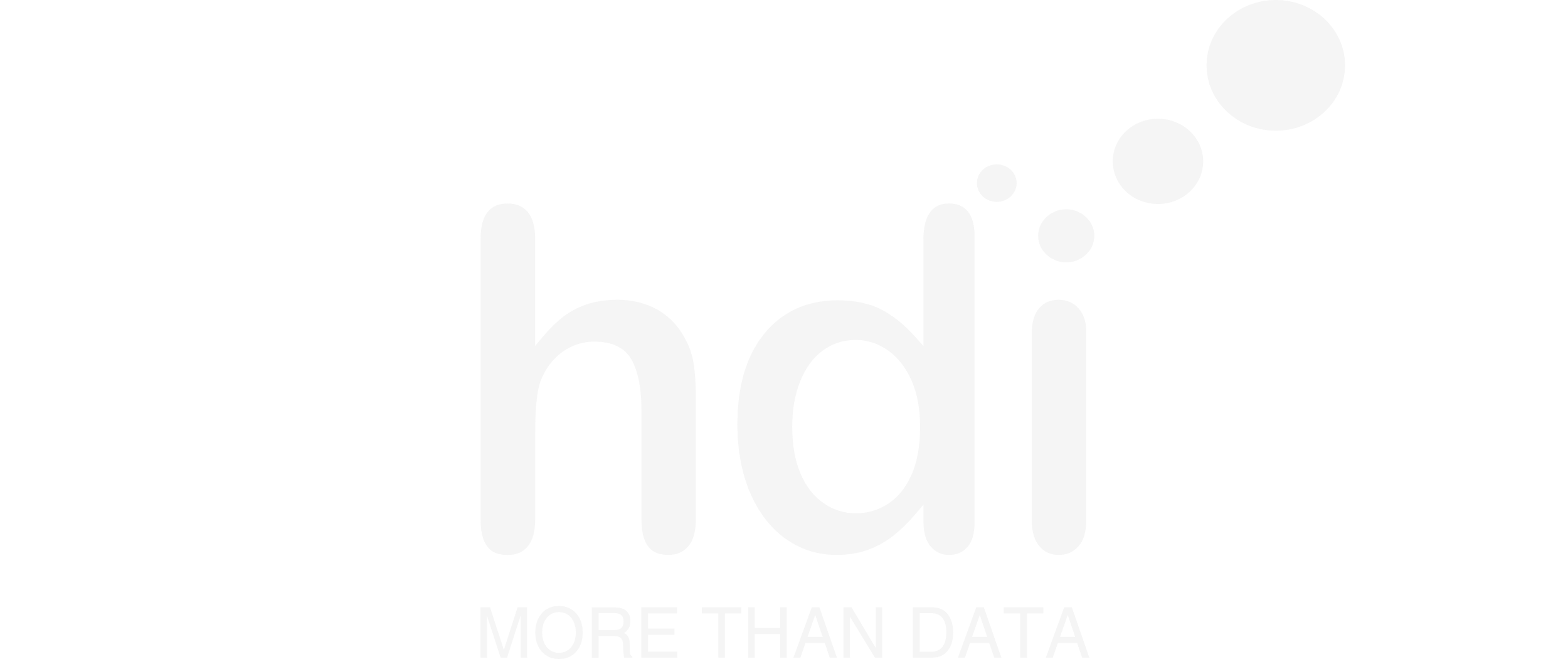 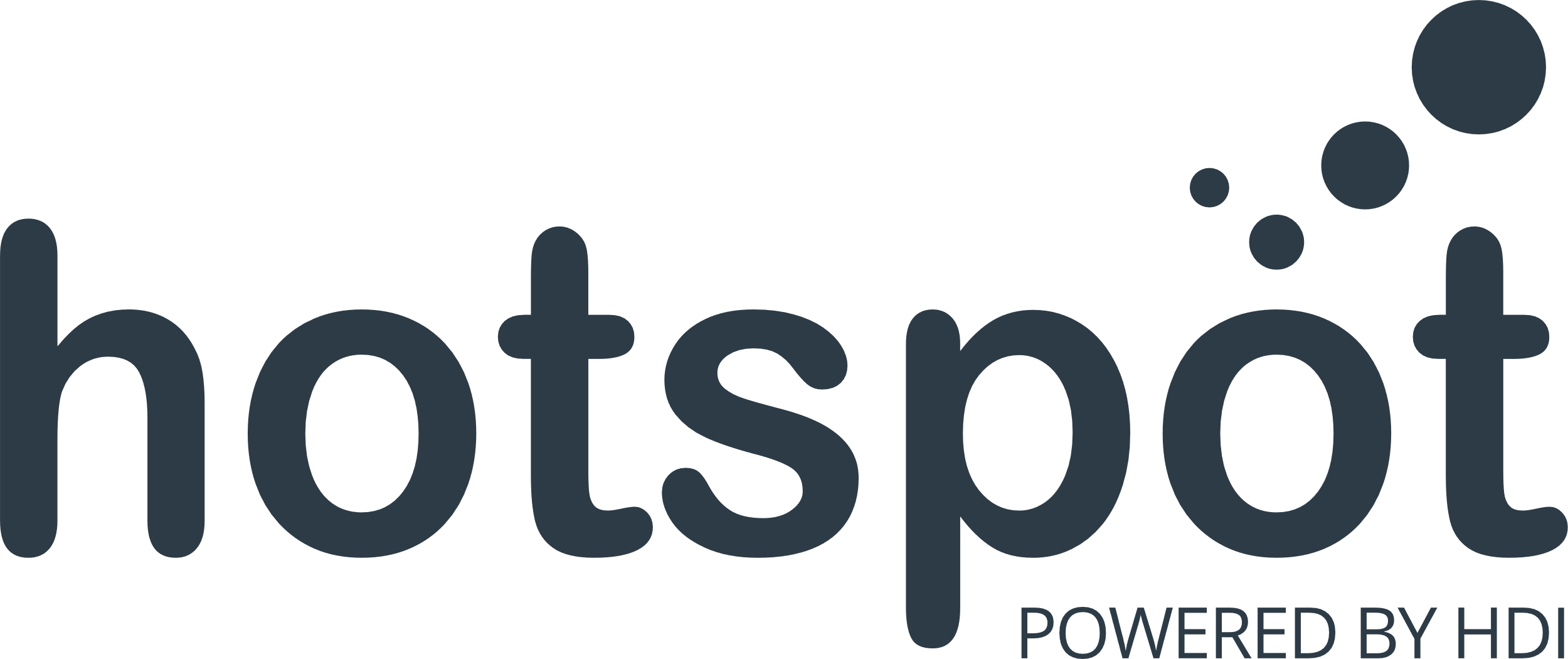 966 Site Customers
235 Competitors
134289 Competitor Customers
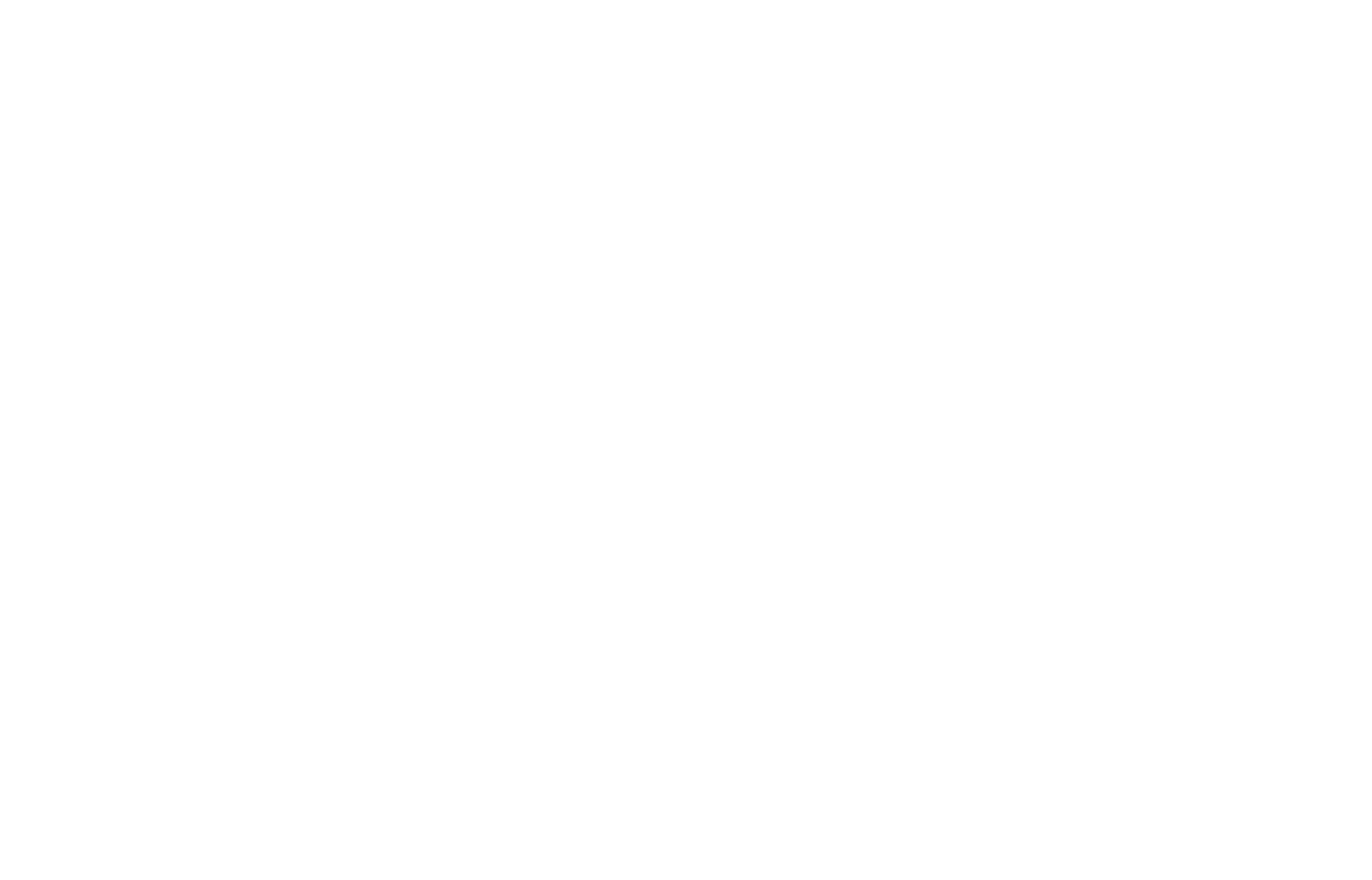 08/11/2023 - 30/10/2024
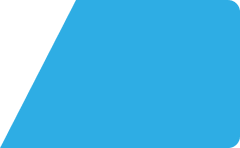 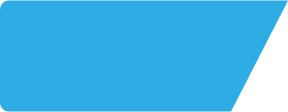 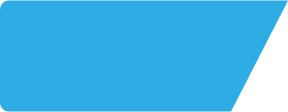 Champs Sports Bar & Grill S118NX
Site Intel
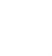 Map of Guest Origin
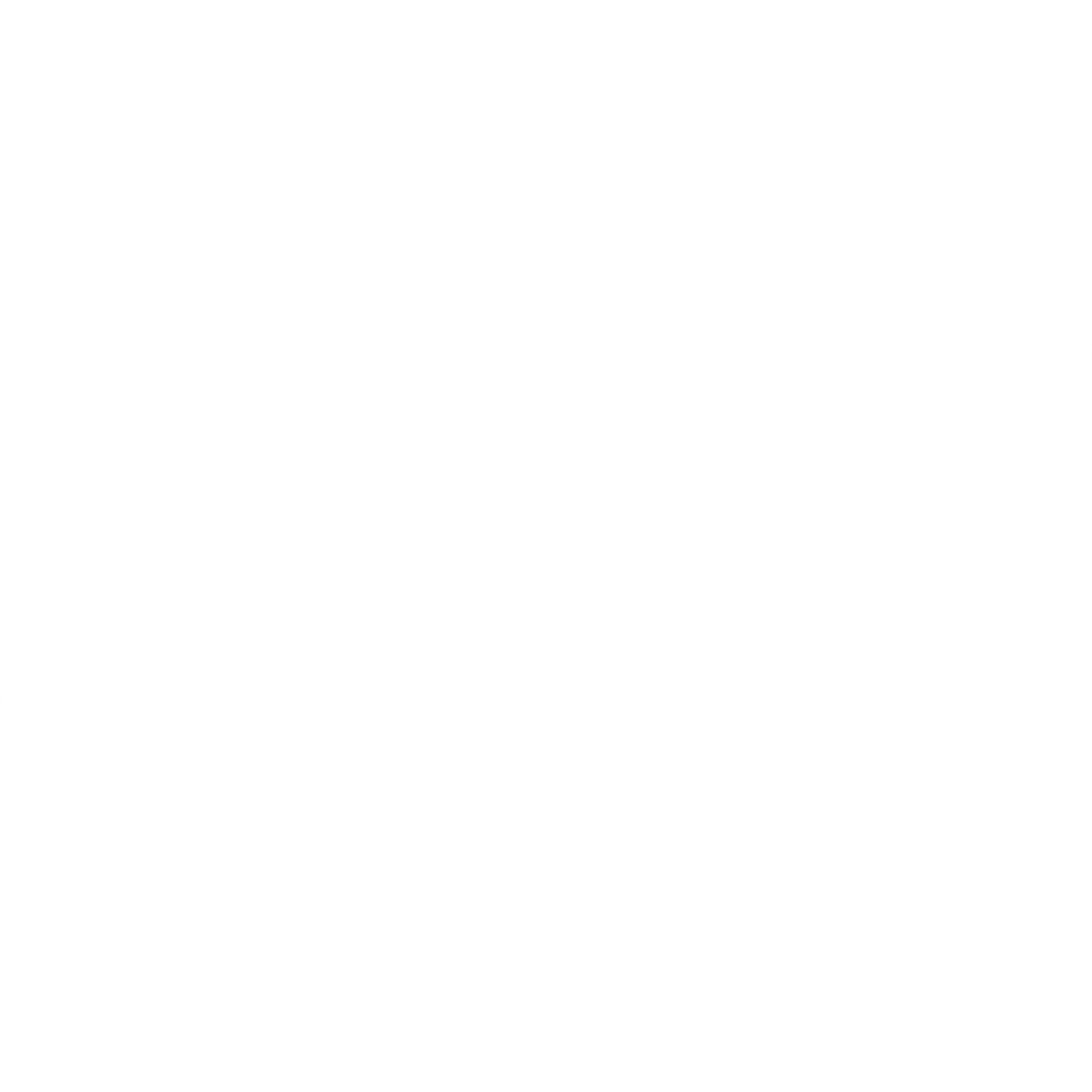 Where do customers of Champs Sports Bar & Grill S118NX come from?
Where do customers of Champs Sports Bar & Grill S118NX for 08/11/2023 - 30/10/2024 live
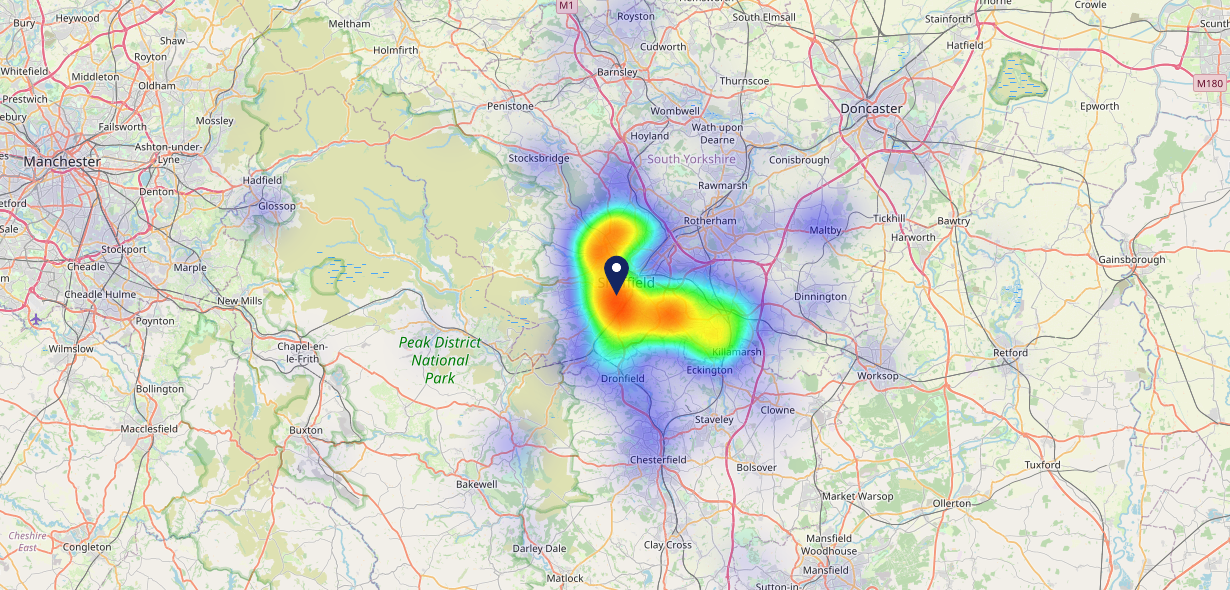 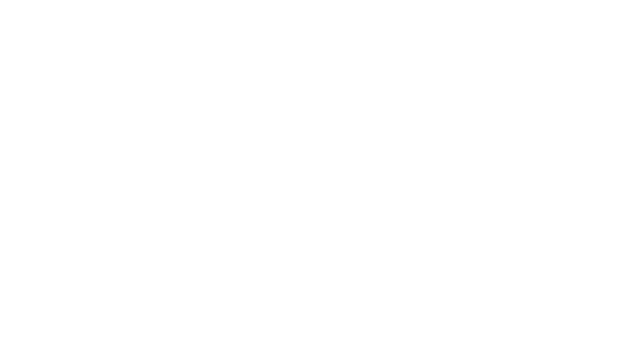 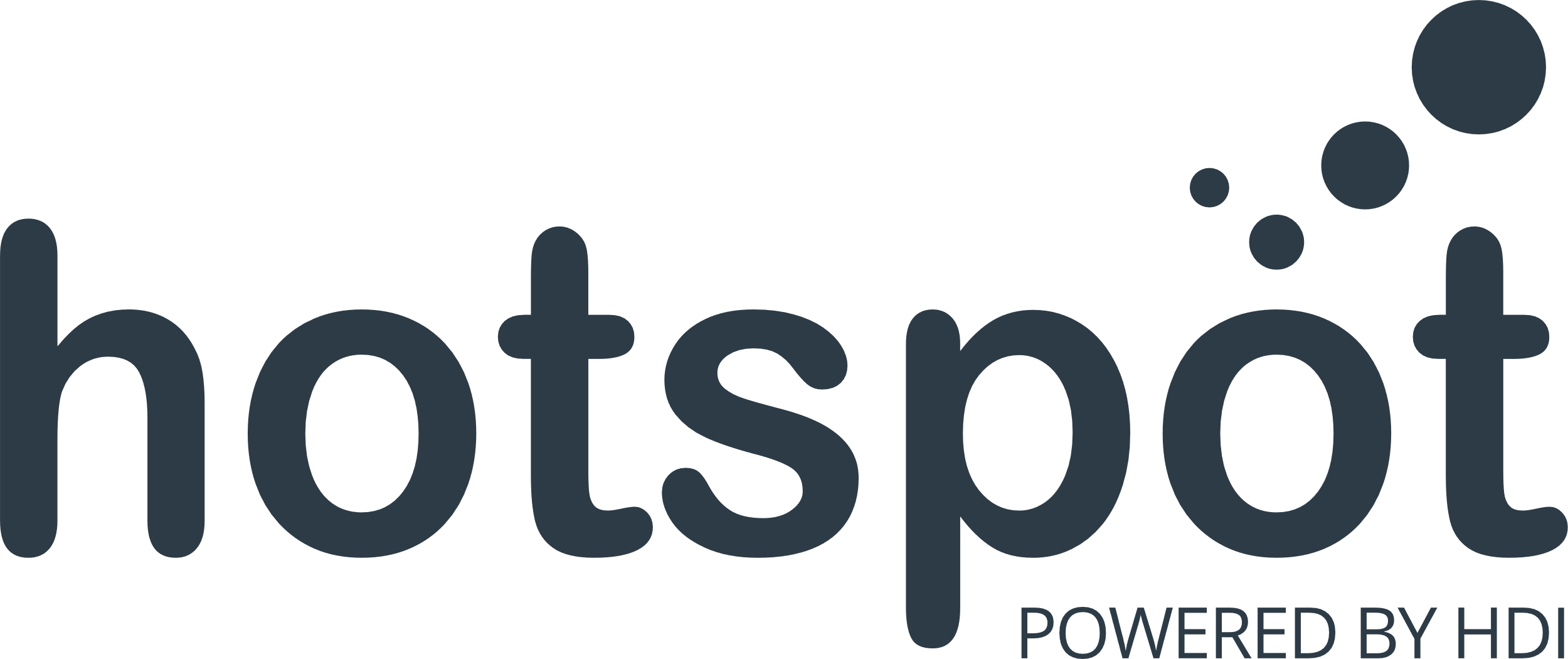 966 Site Customers
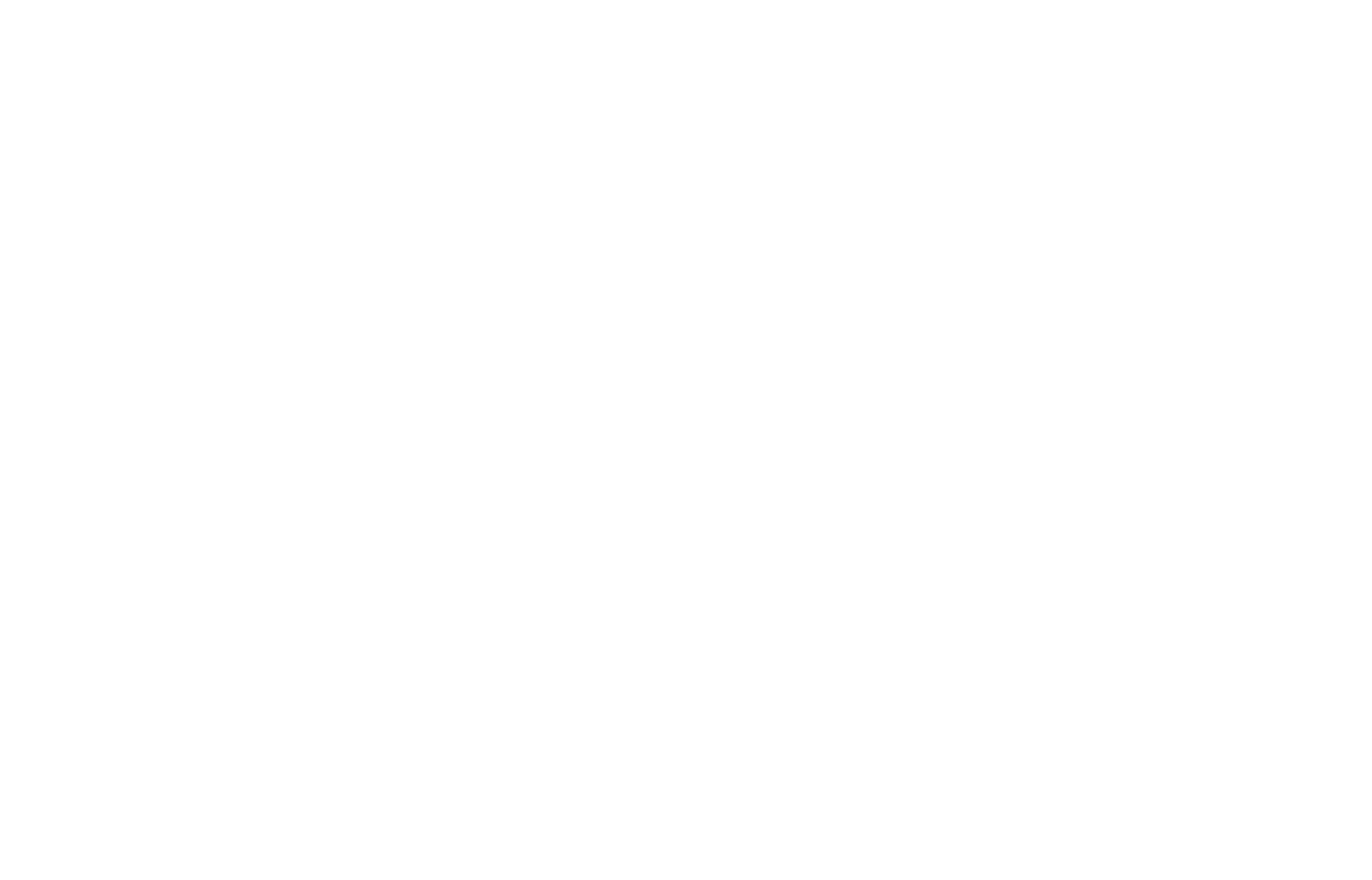 1 Miles
99 Chains
08/11/2023 - 30/10/2024
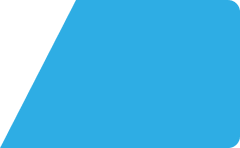 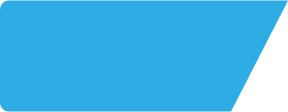 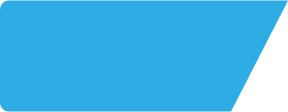 Champs Sports Bar & Grill S118NX
Site Intel
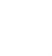 Share of Wallet
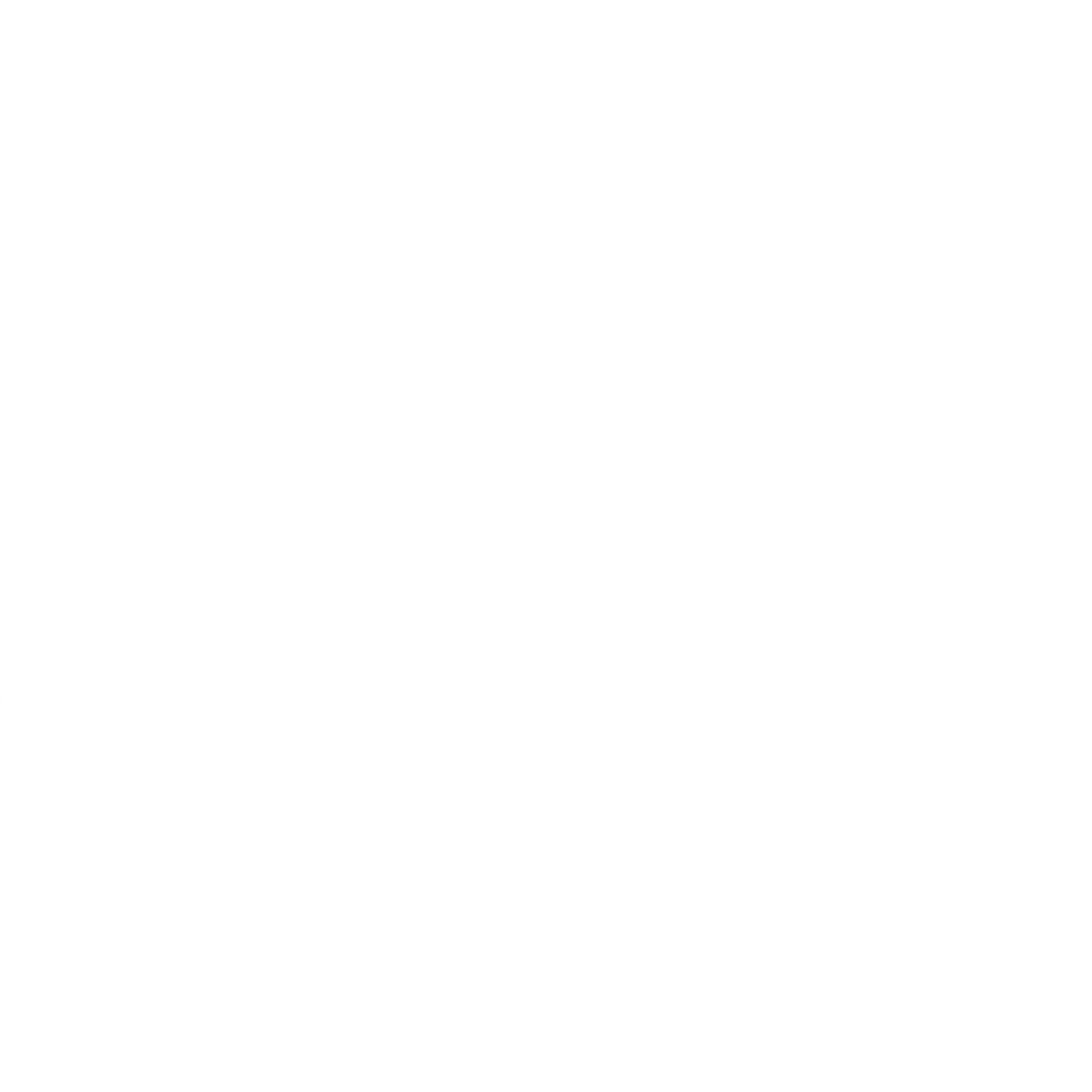 What are the Top 20 venues (by spend) that customers of Champs Sports Bar & Grill S118NX also visit?
For customers of Champs Sports Bar & Grill S118NX, who are the top 20 competitors from 99 Chains in 1 Miles for 08/11/2023 - 30/10/2024 split by Venue
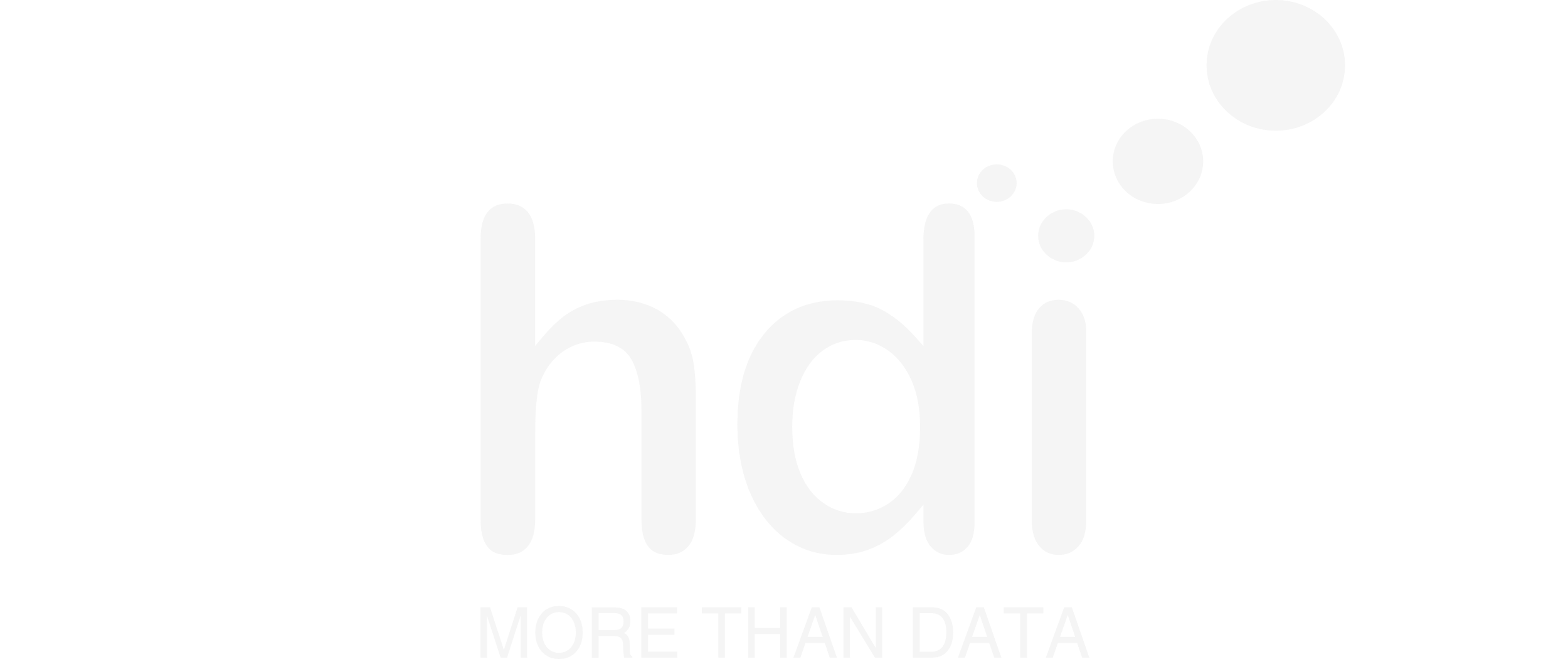 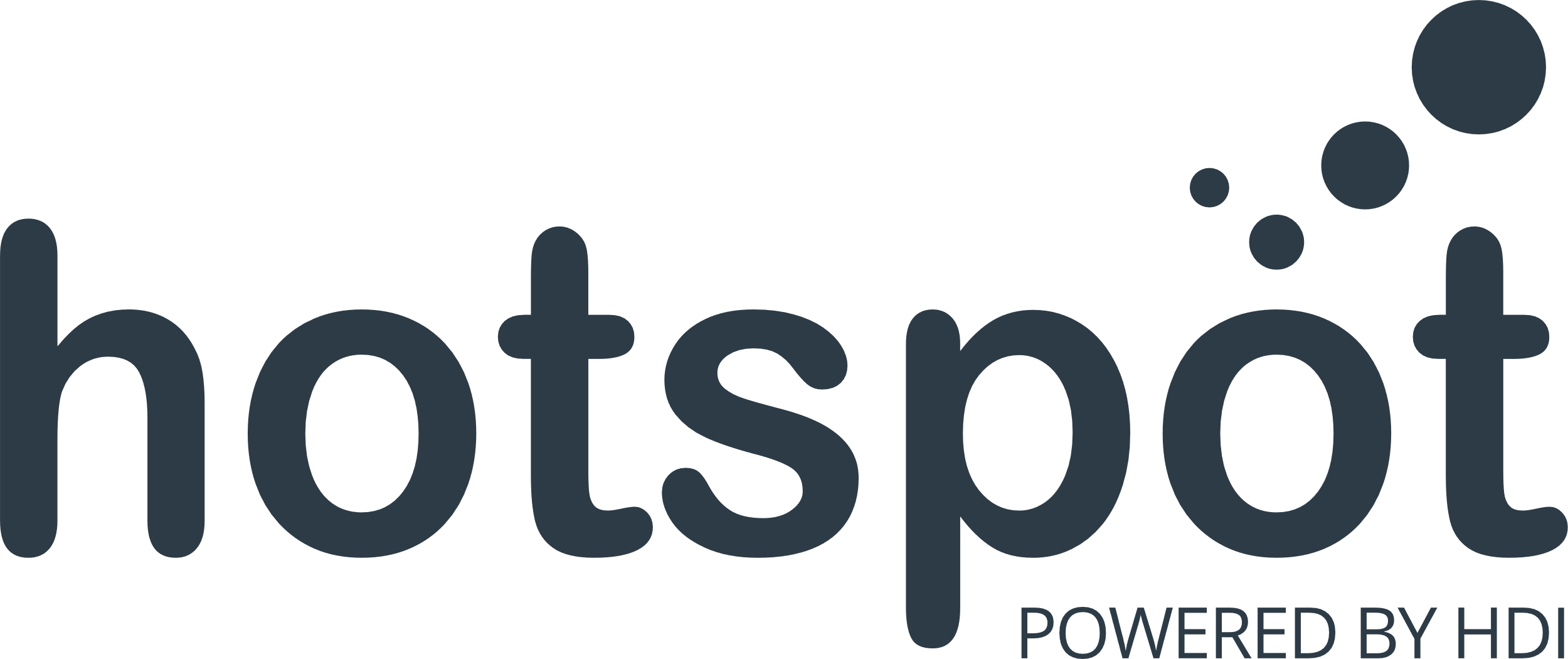 3612 Site Customers
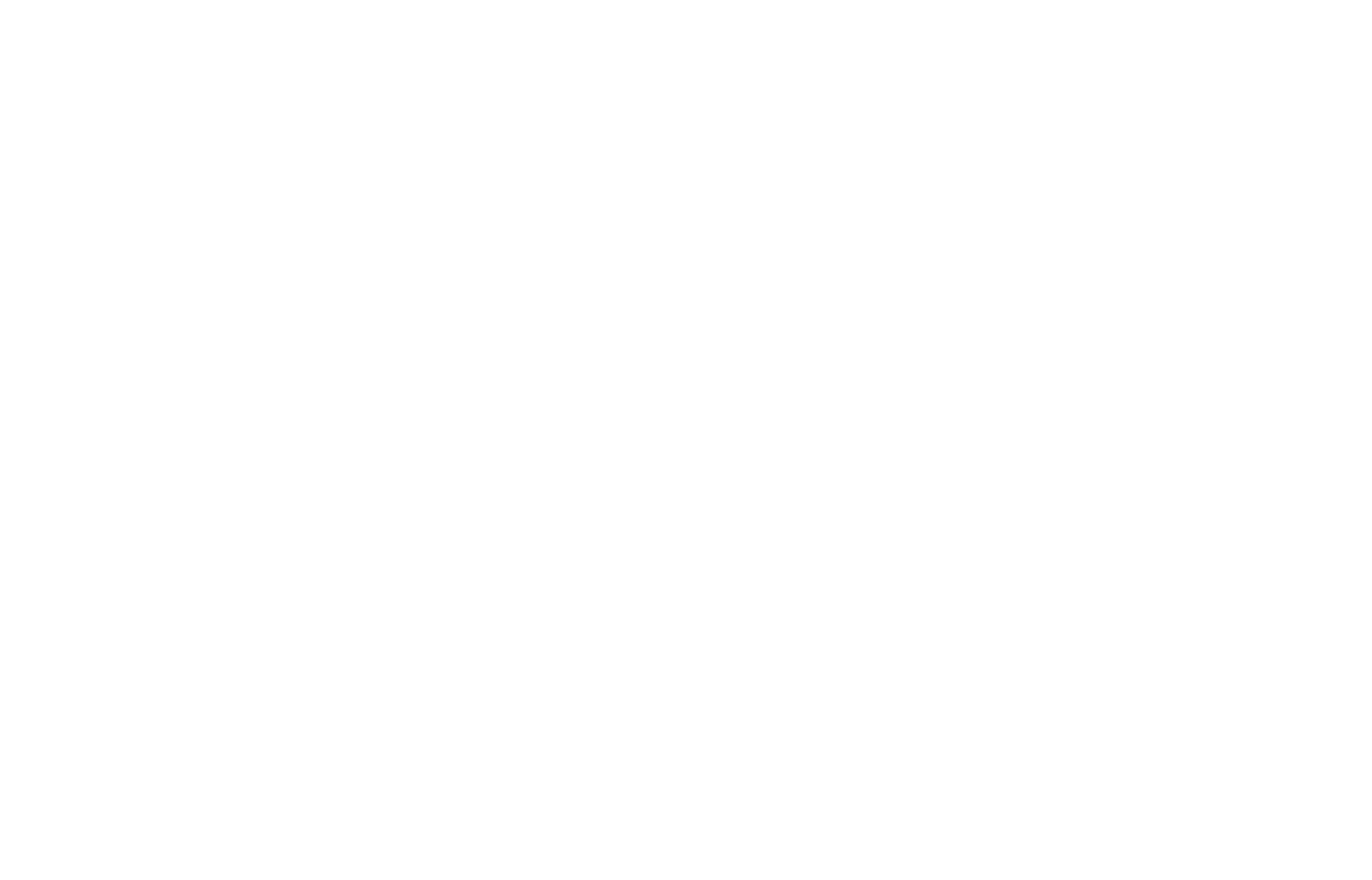 1 Miles
99 Chains
08/11/2023 - 30/10/2024
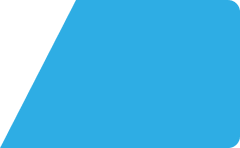 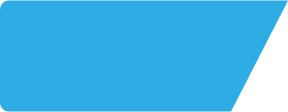 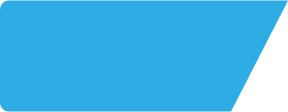 Champs Sports Bar & Grill S118NX
Site Intel
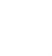 Share of Wallet Change
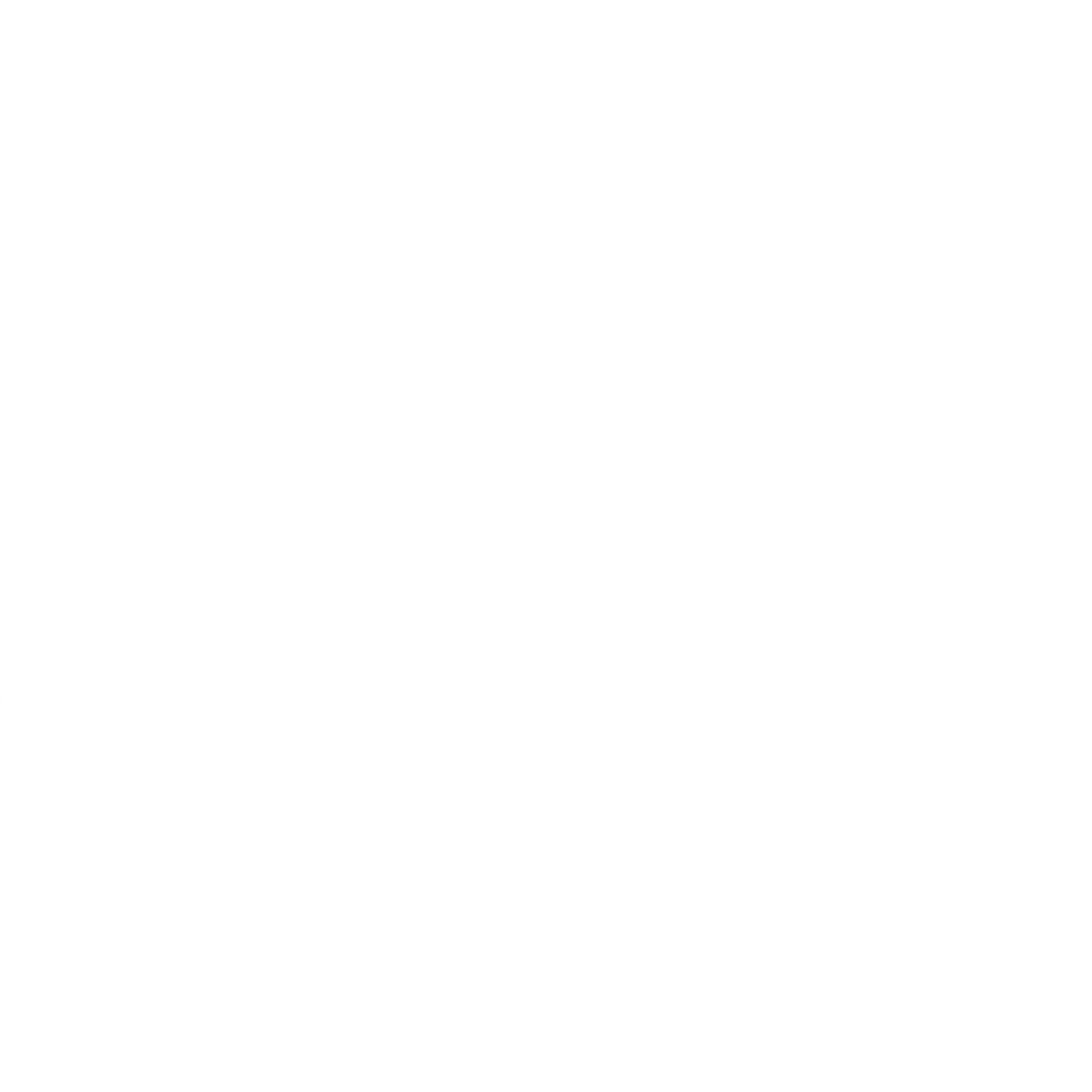 How has share of wallet of customers of Champs Sports Bar & Grill S118NX changed between two date ranges?
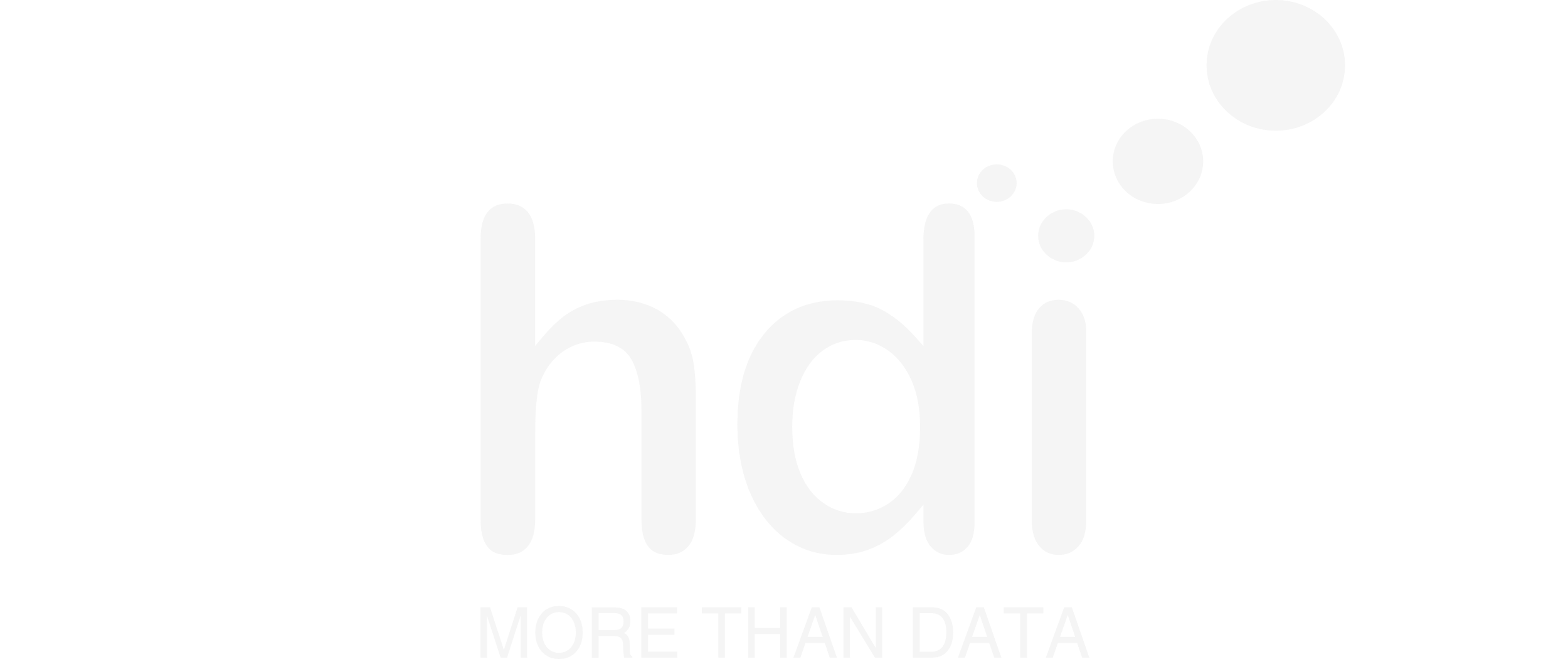 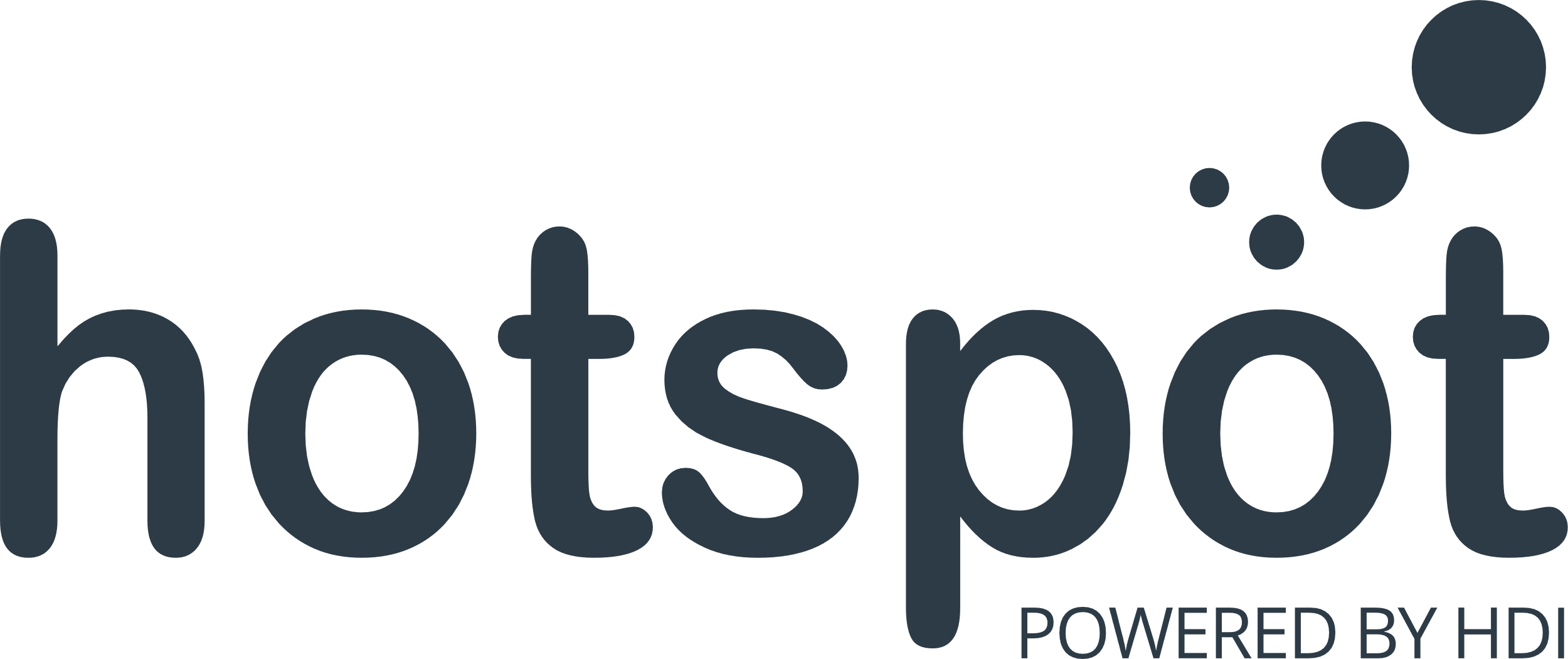 3612 Site Customers
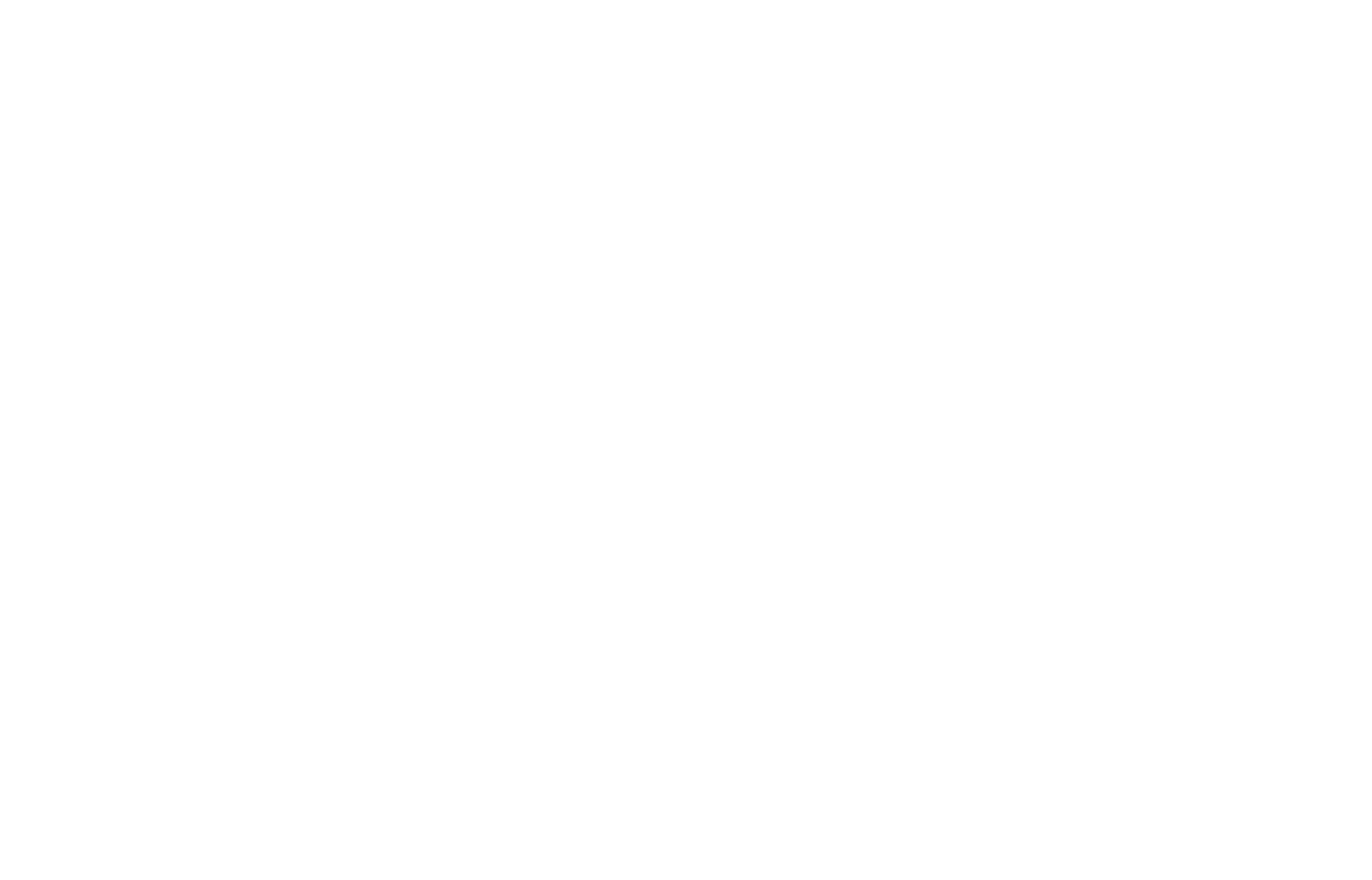 08/11/2023 - 30/10/2024
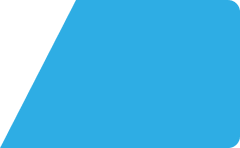 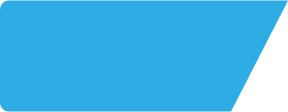 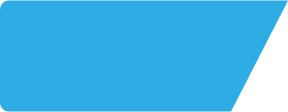 Champs Sports Bar & Grill S118NX
Site Intel
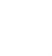 Market Summary
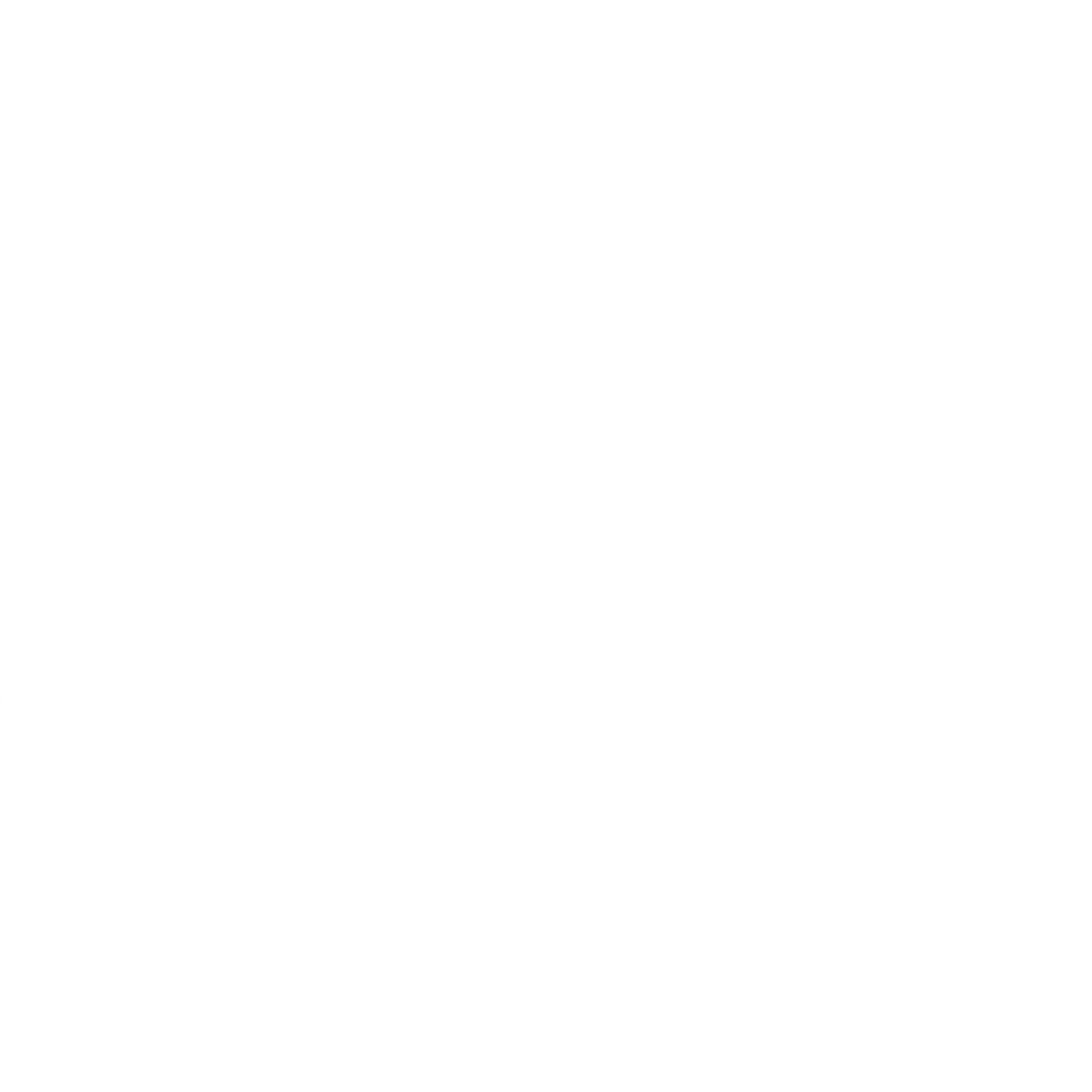 How does the local area for Champs Sports Bar & Grill S118NX compare to the national average (1 = low, 10 = high)
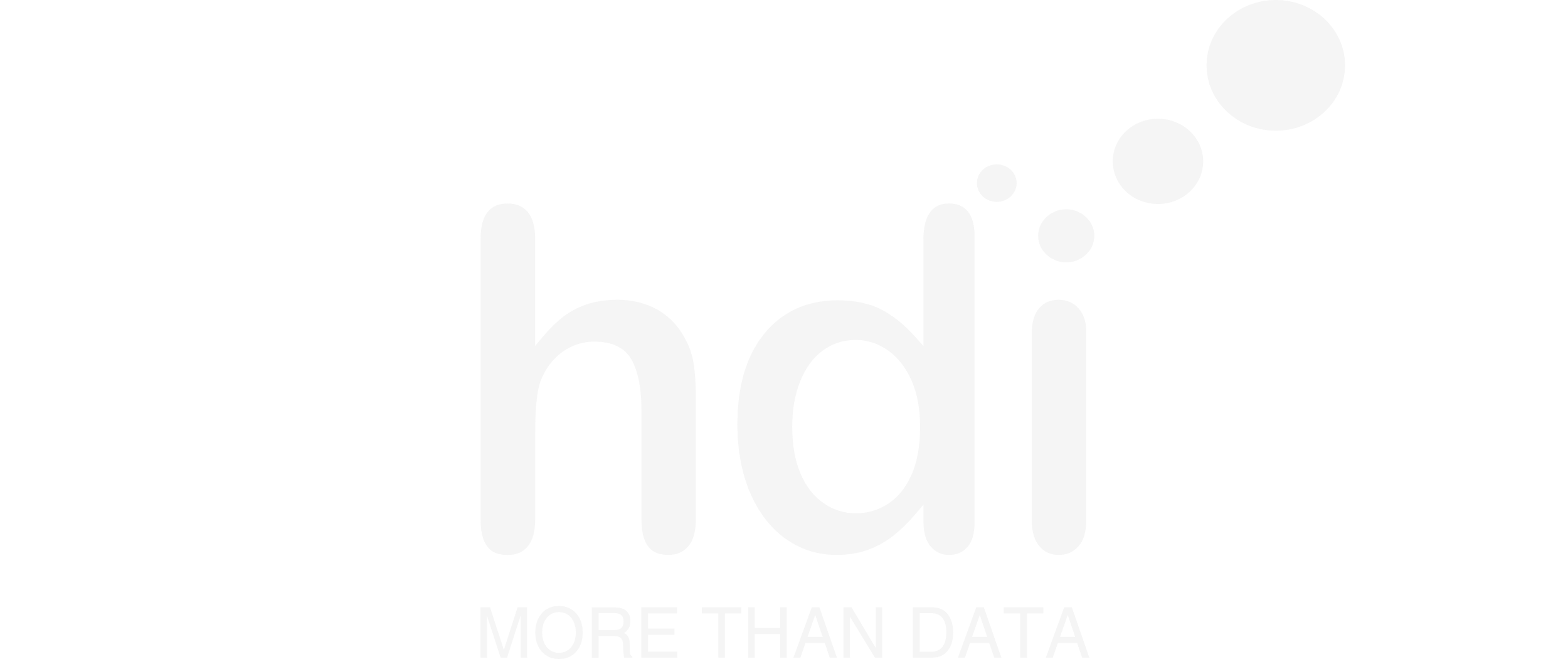 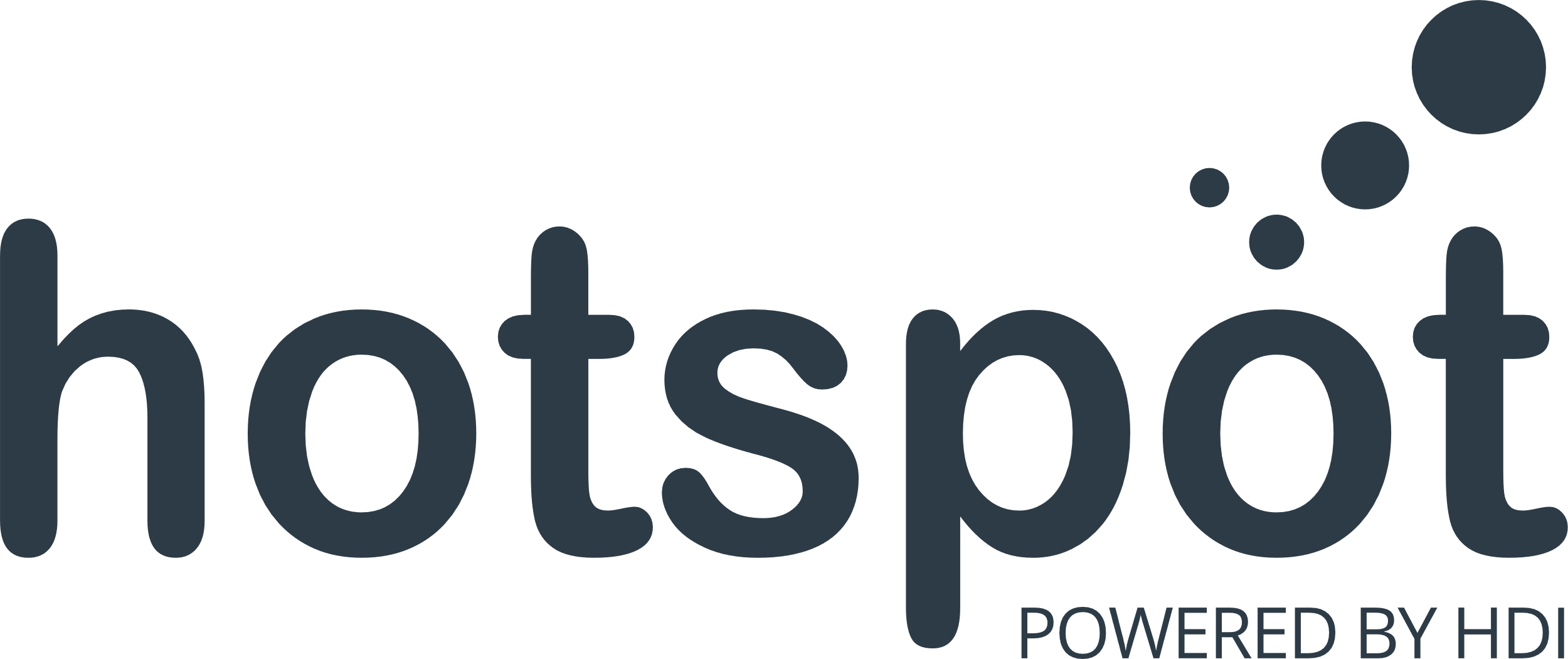 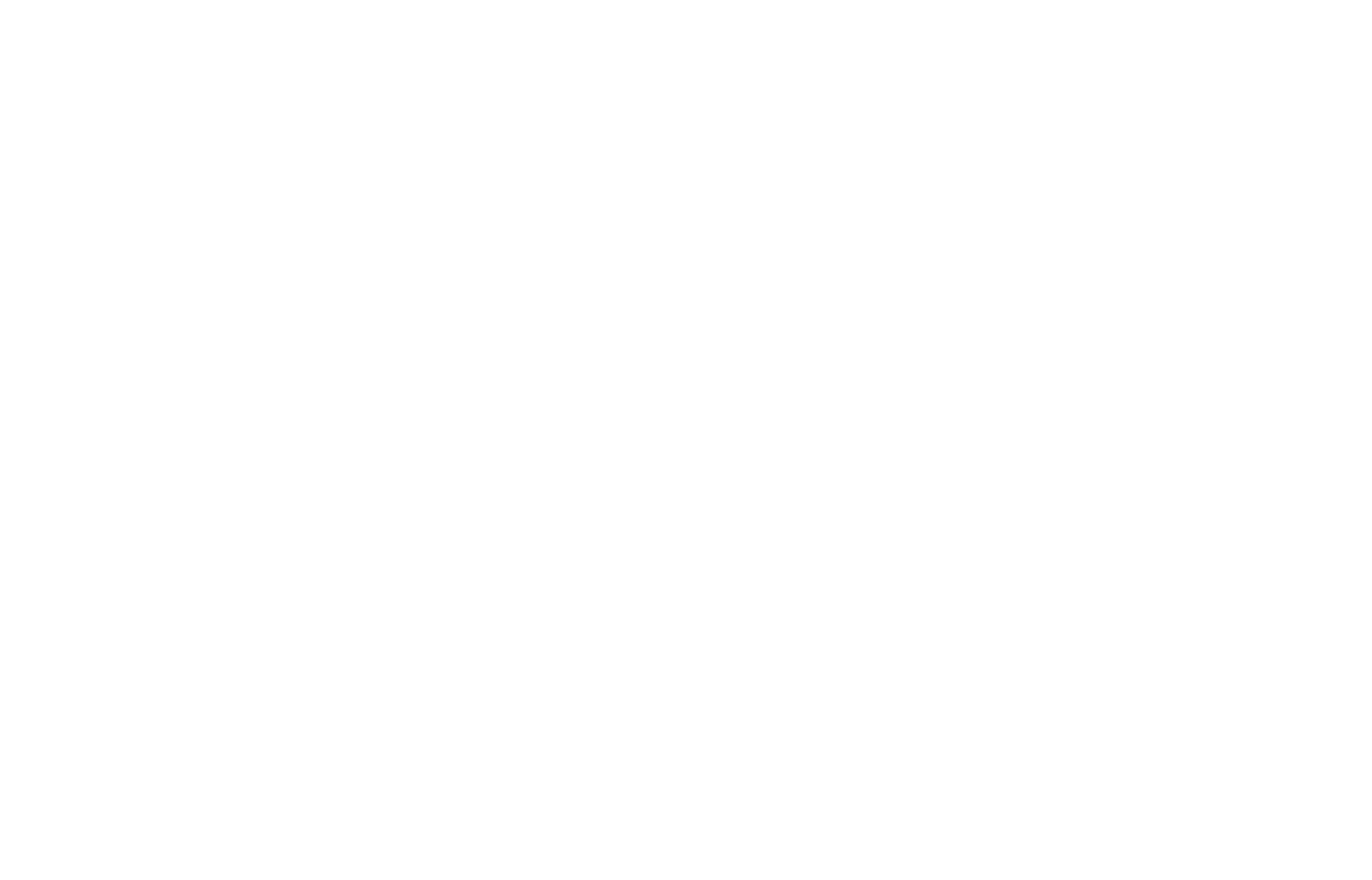 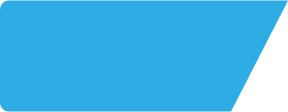 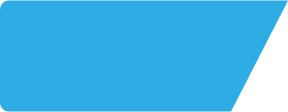 Champs Sports Bar & Grill S118NX
Site Intel
Site Potential 1
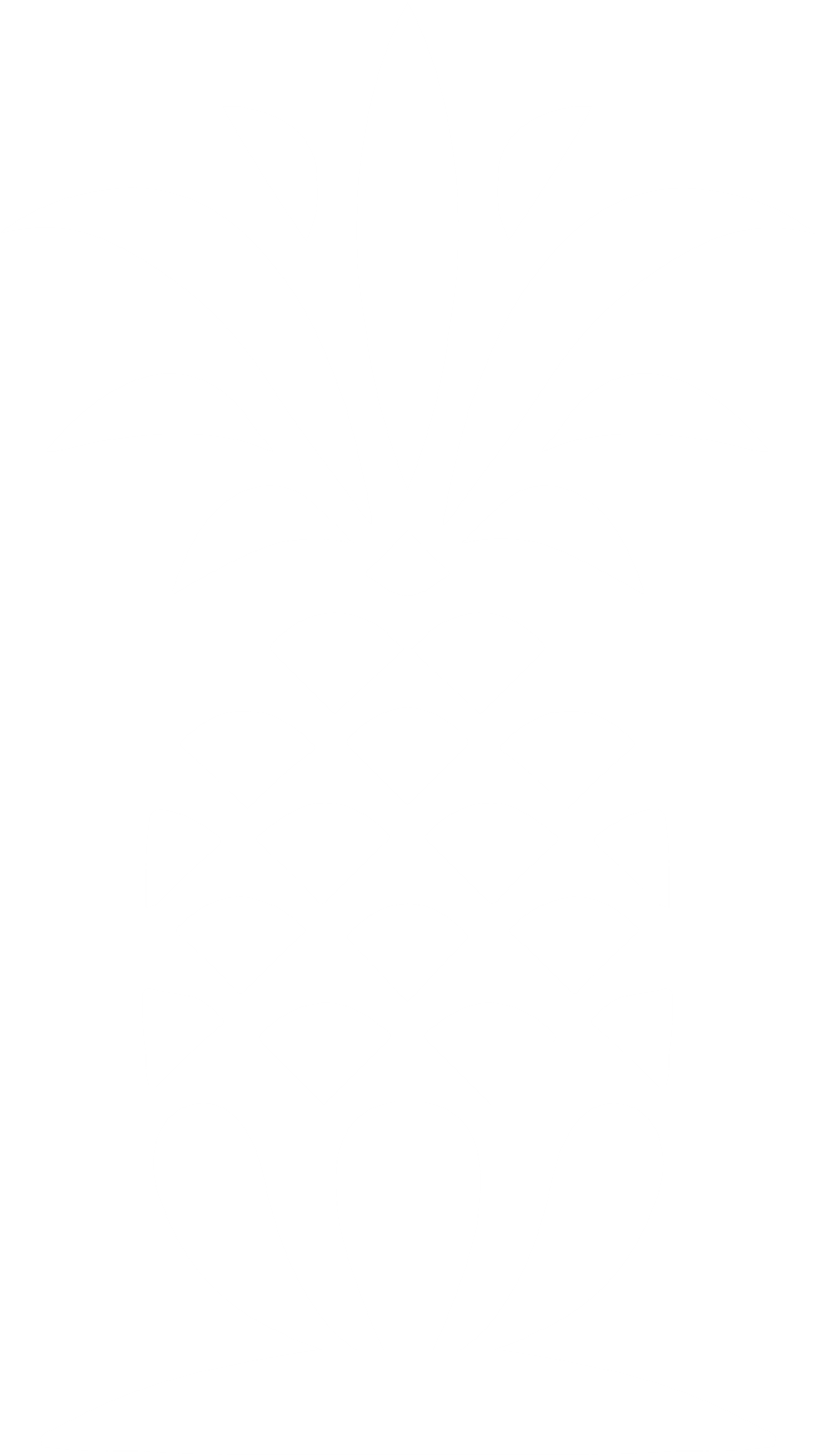 Site Characteristics
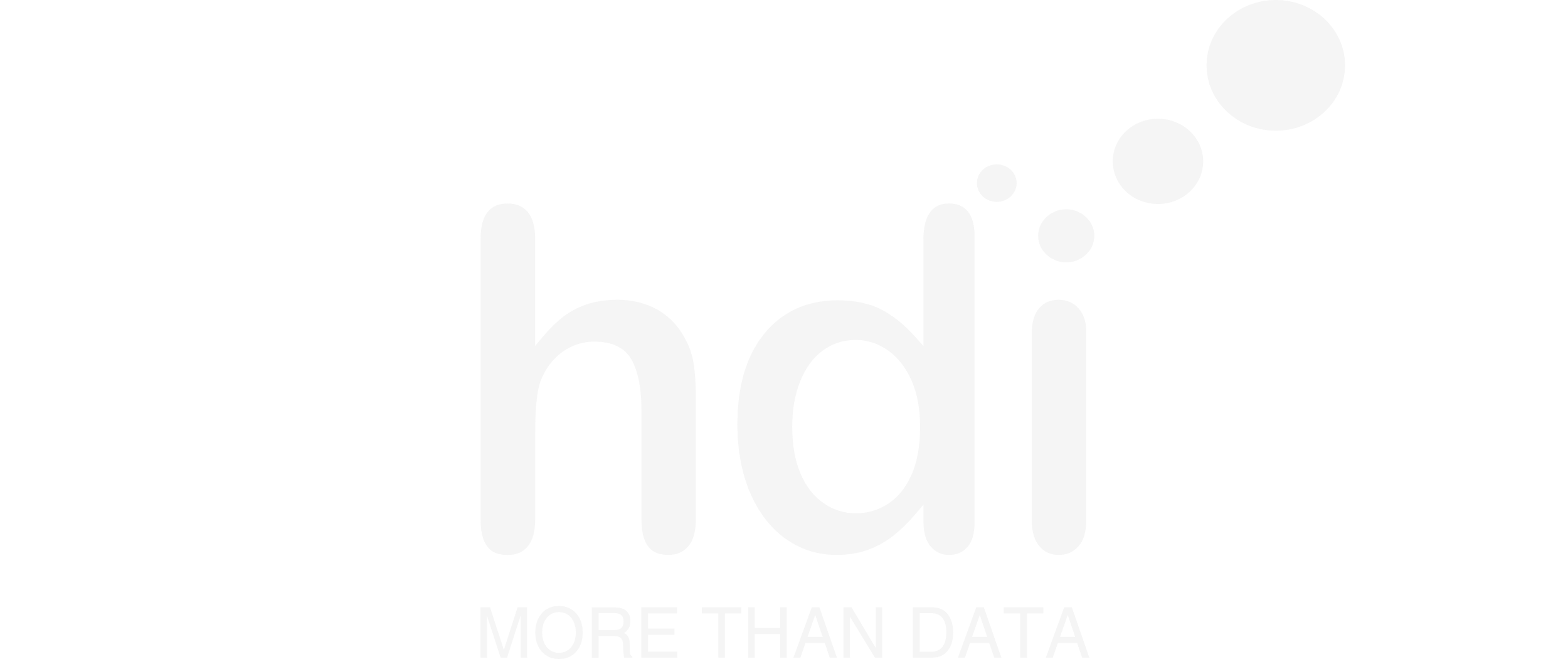 £3000
£18000
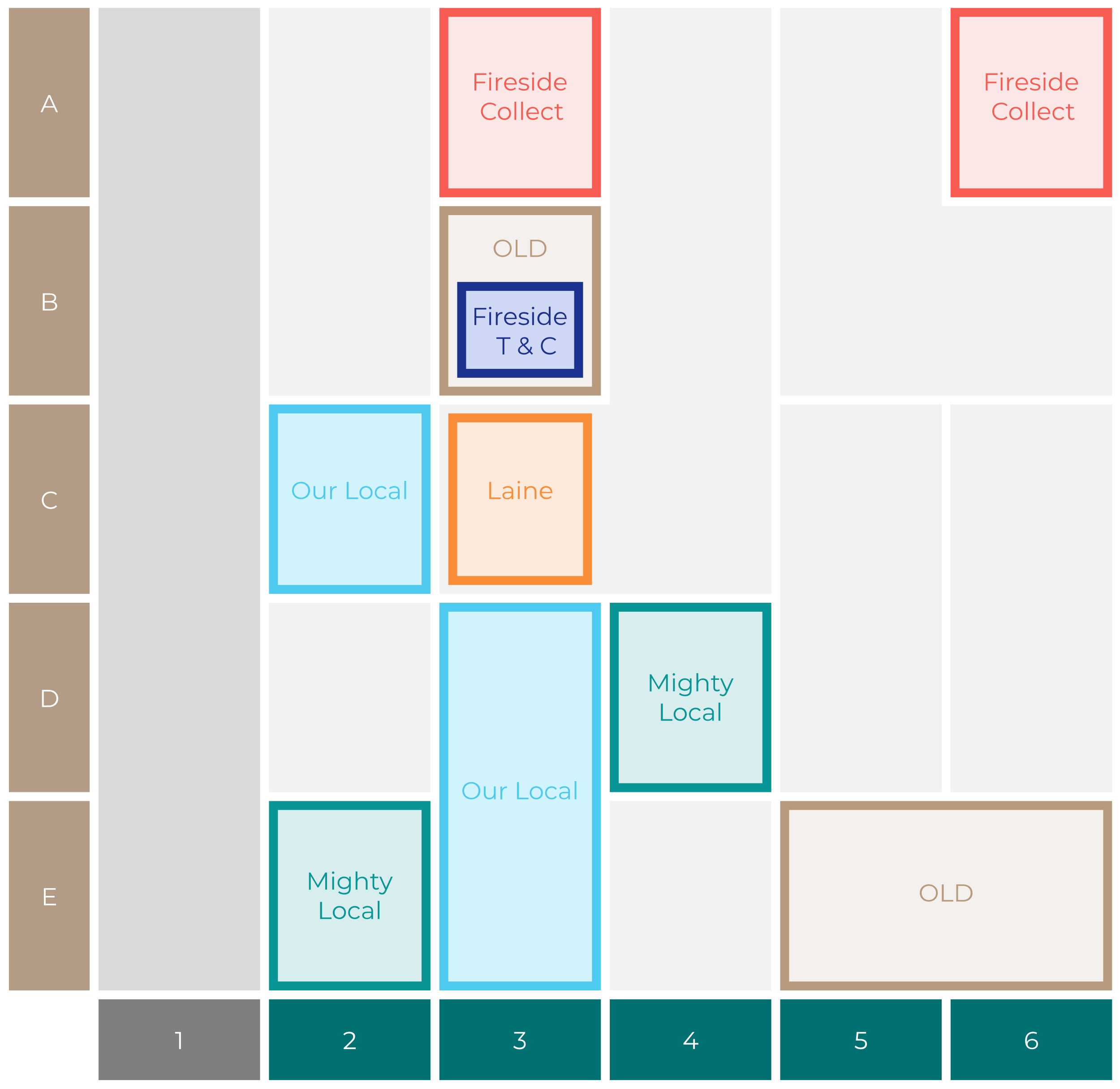 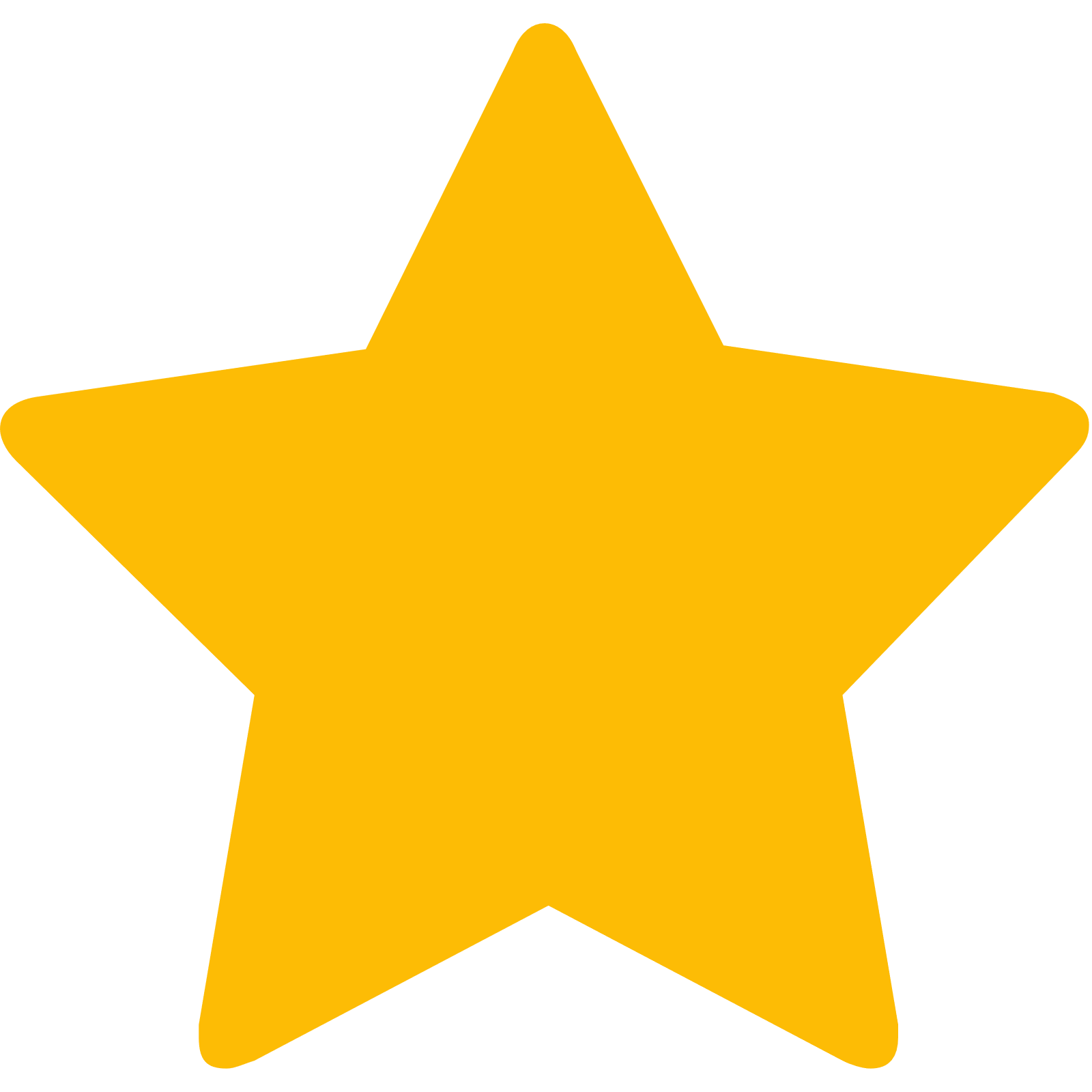 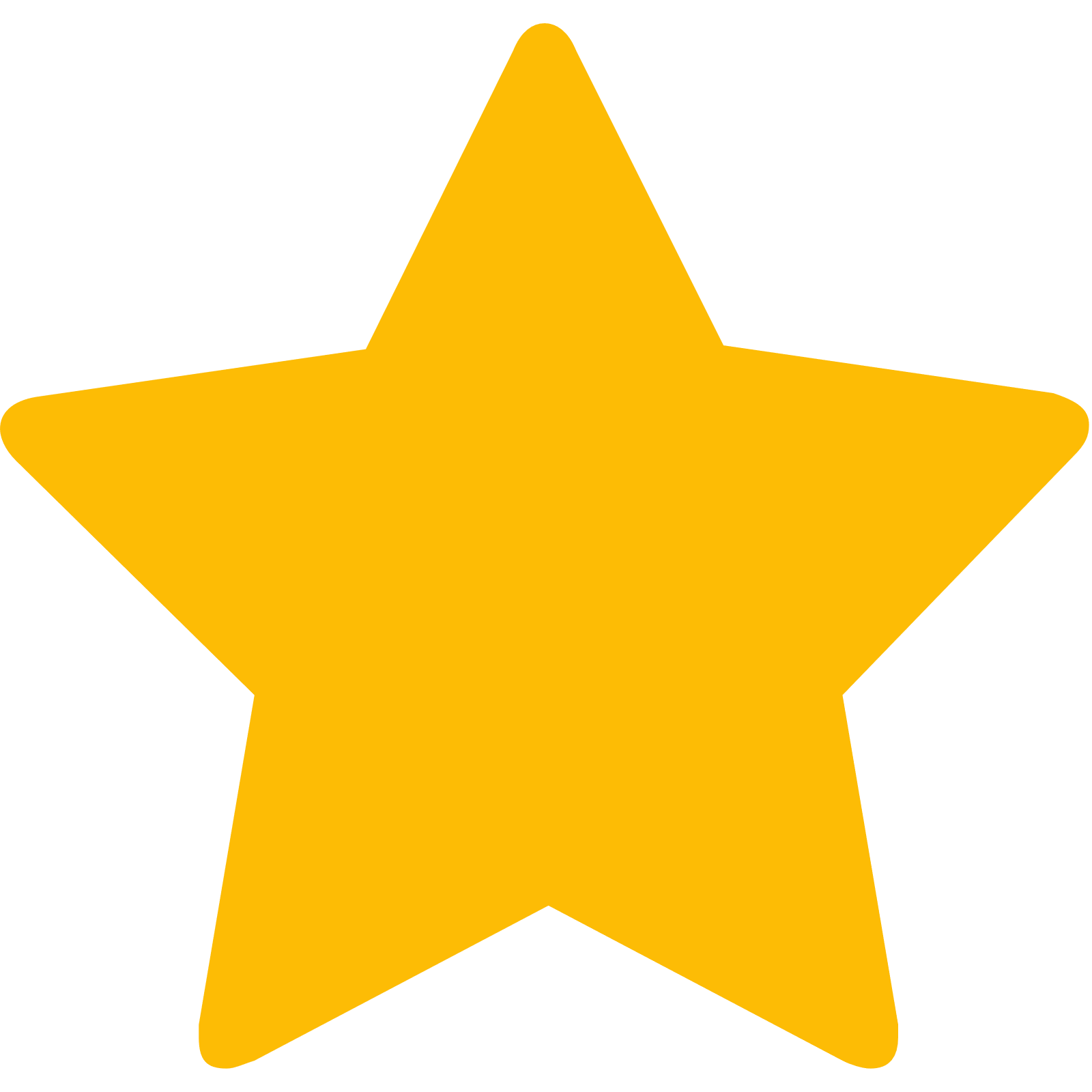 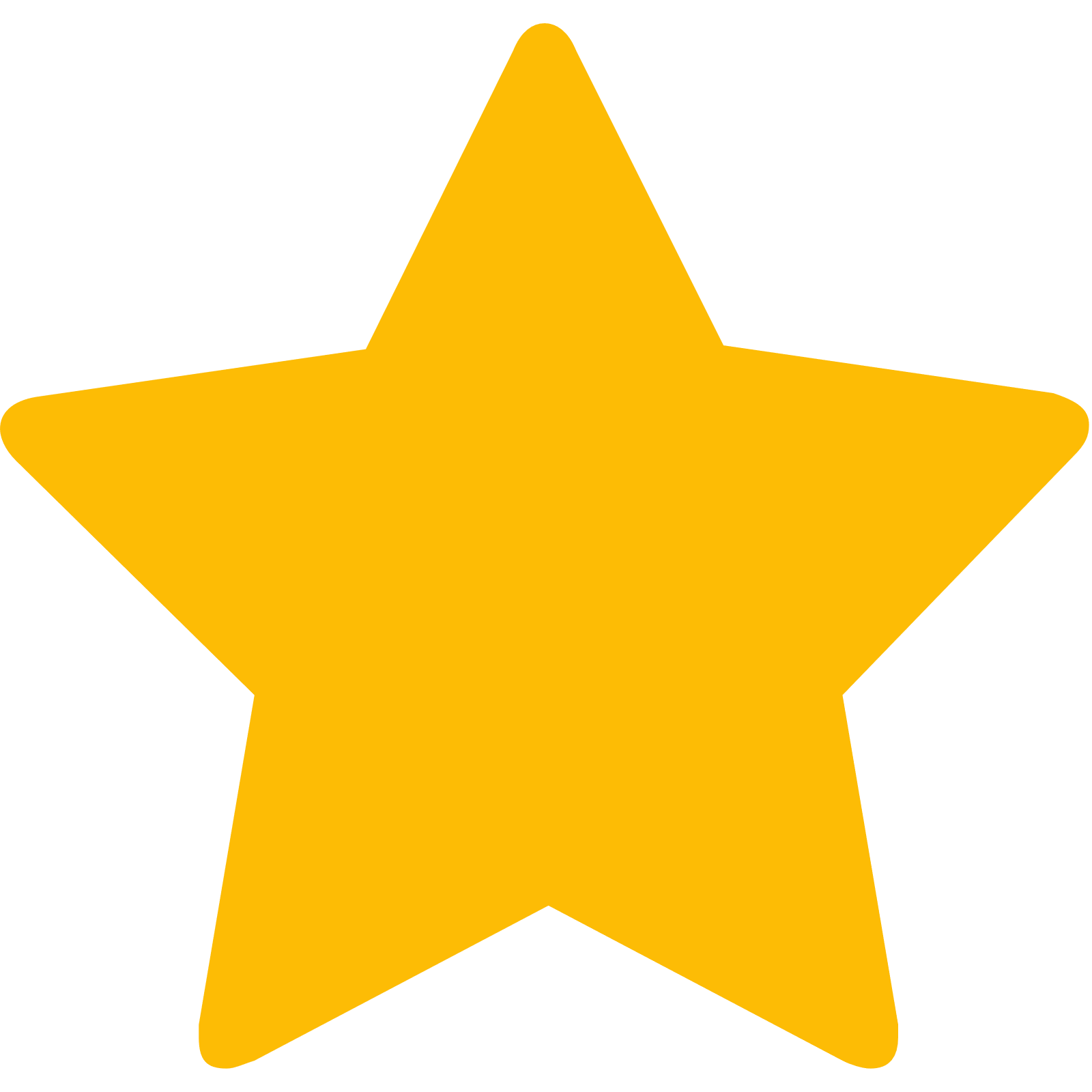 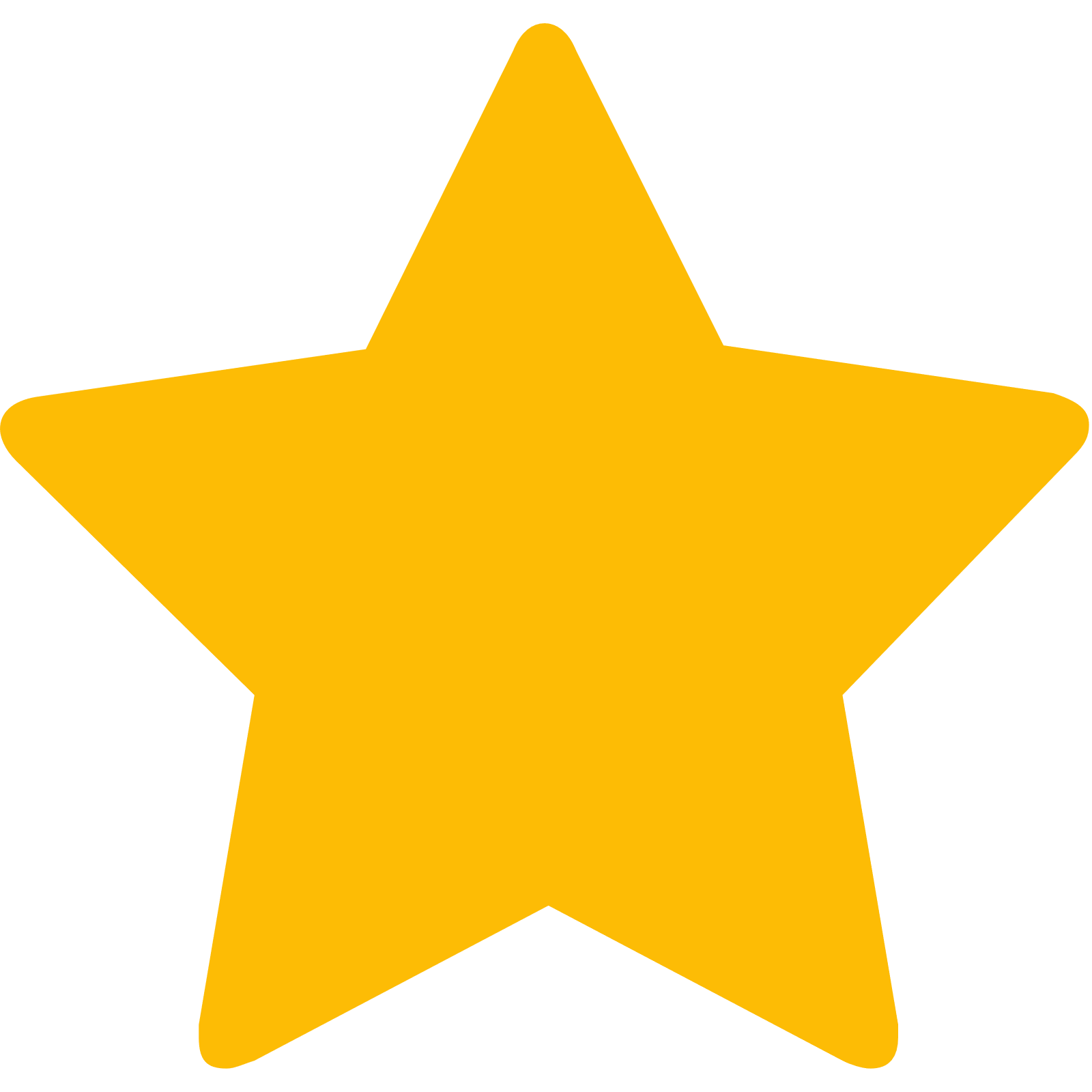 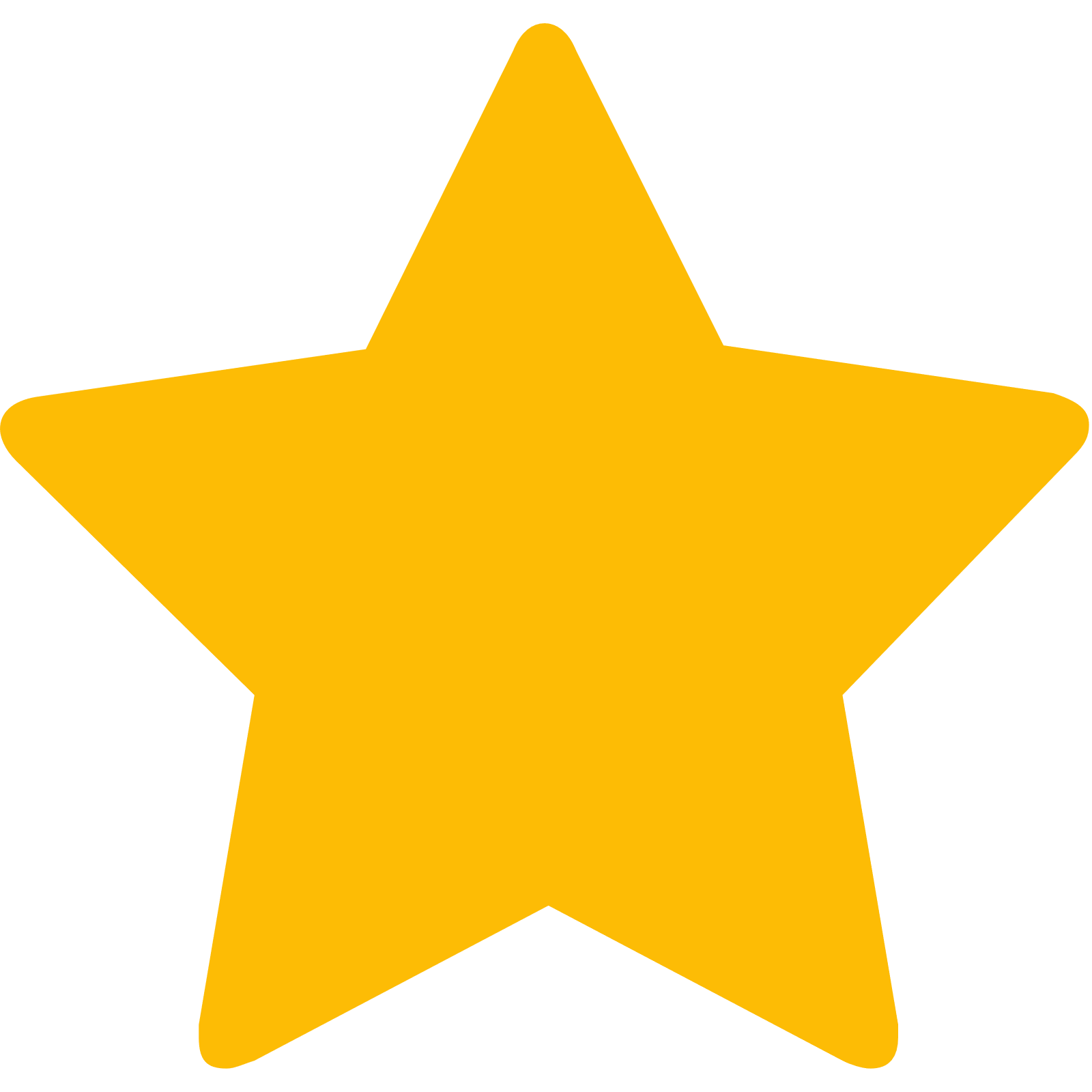 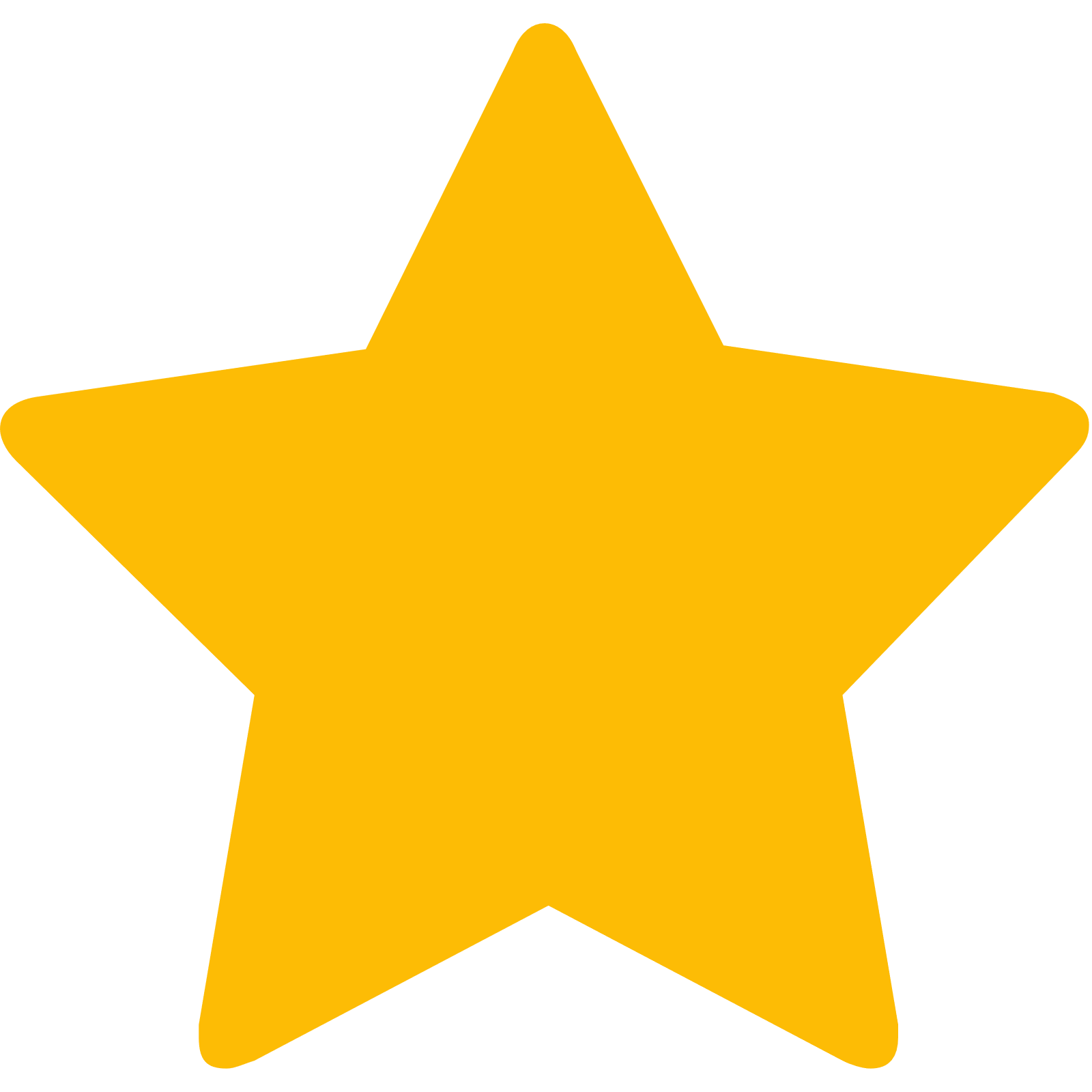 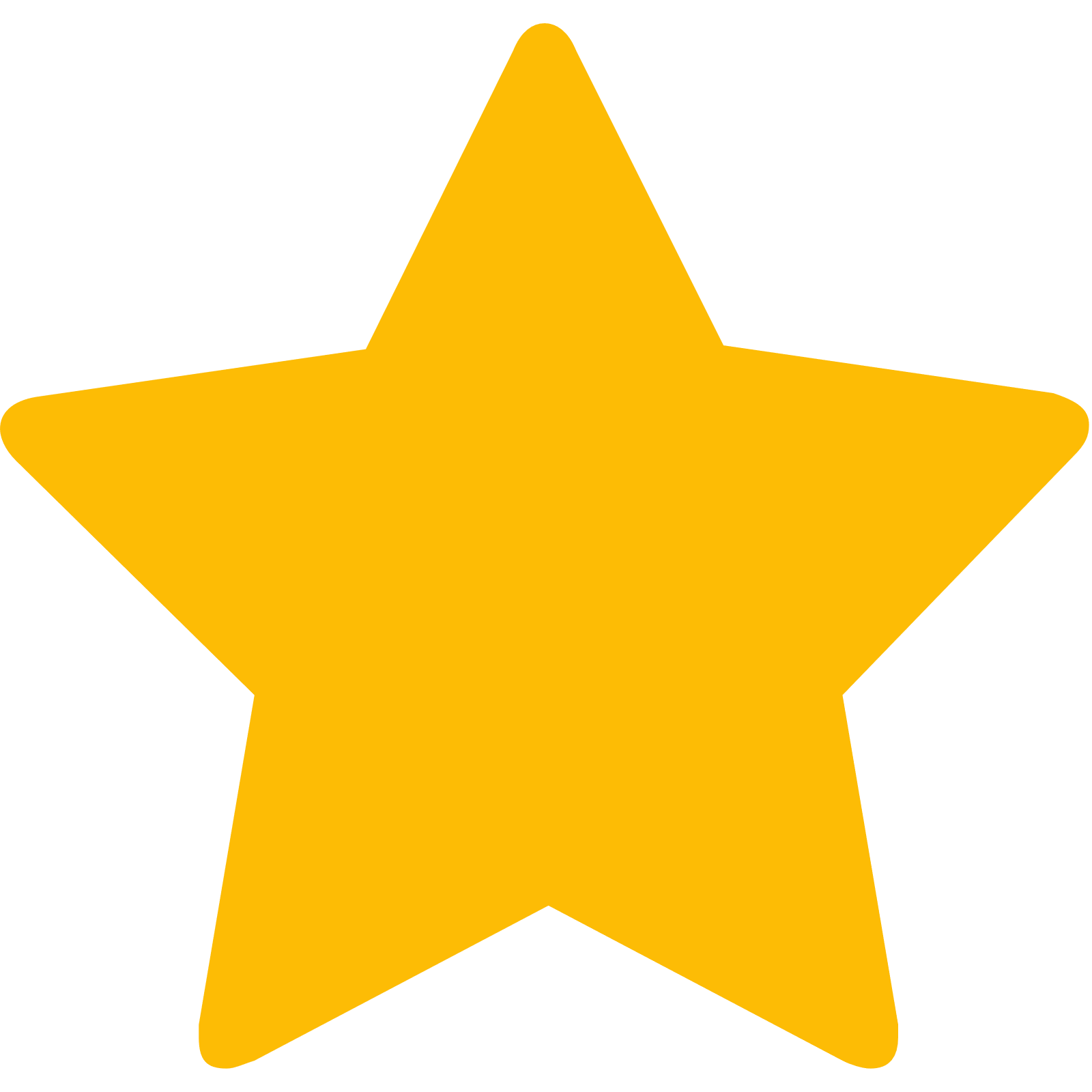 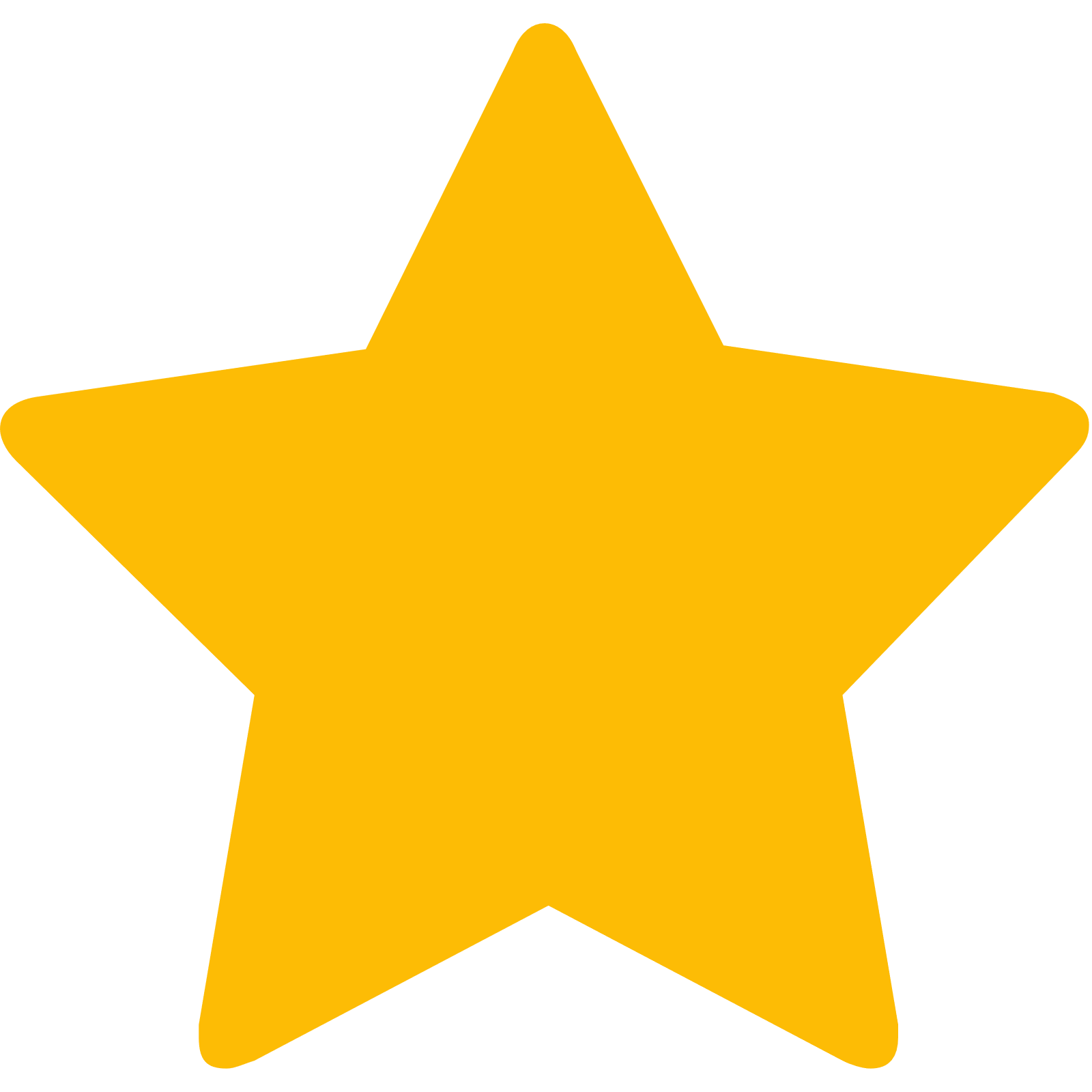 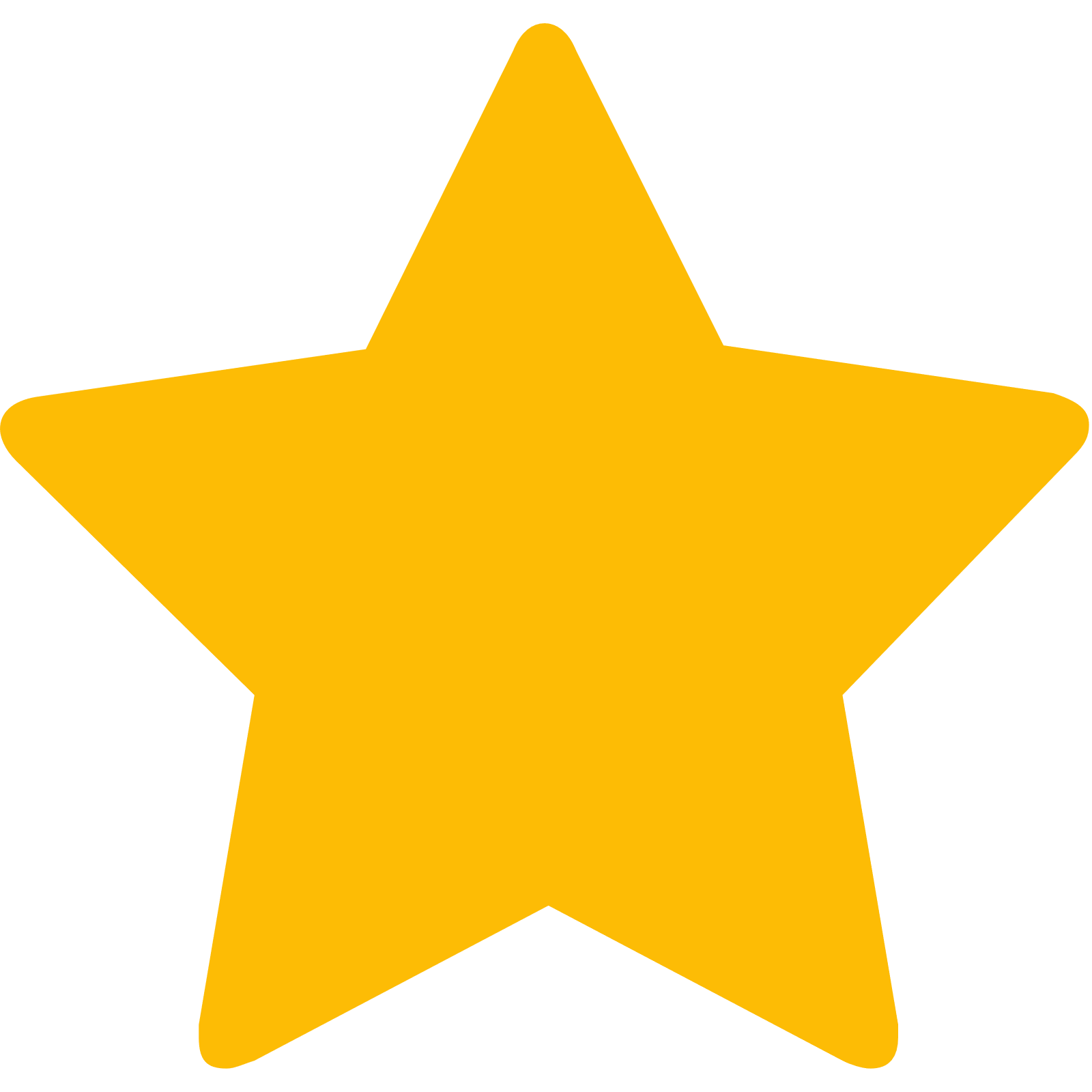 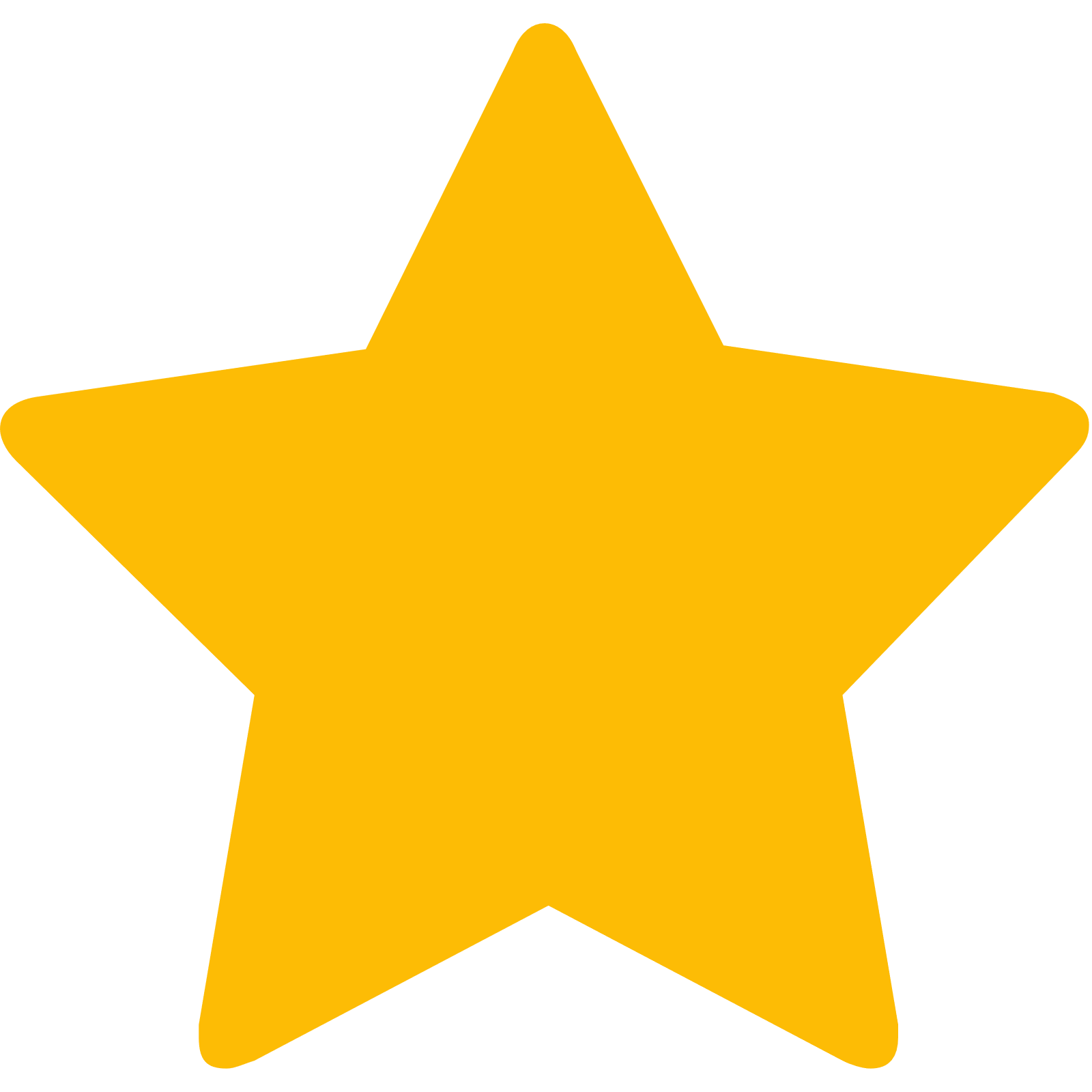 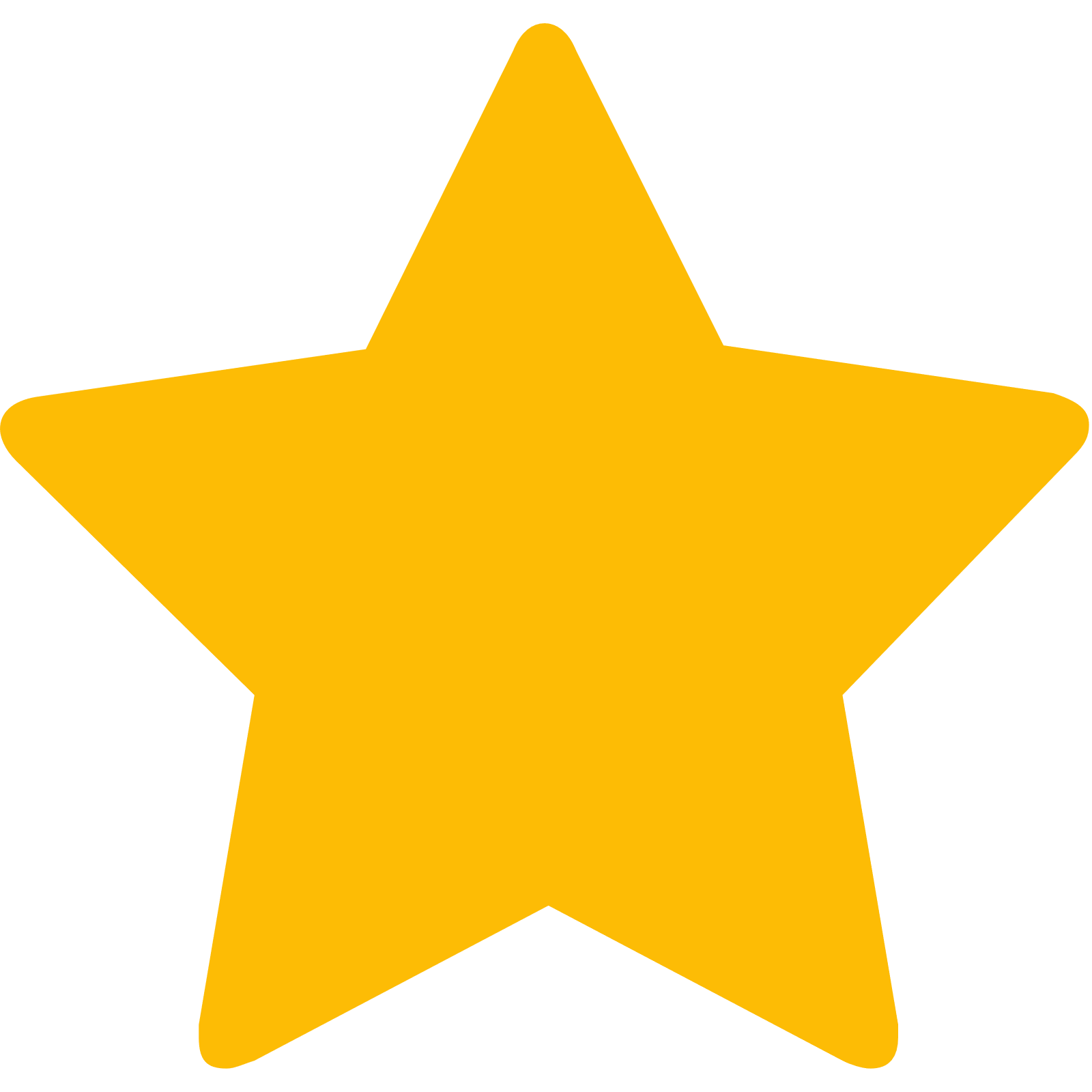 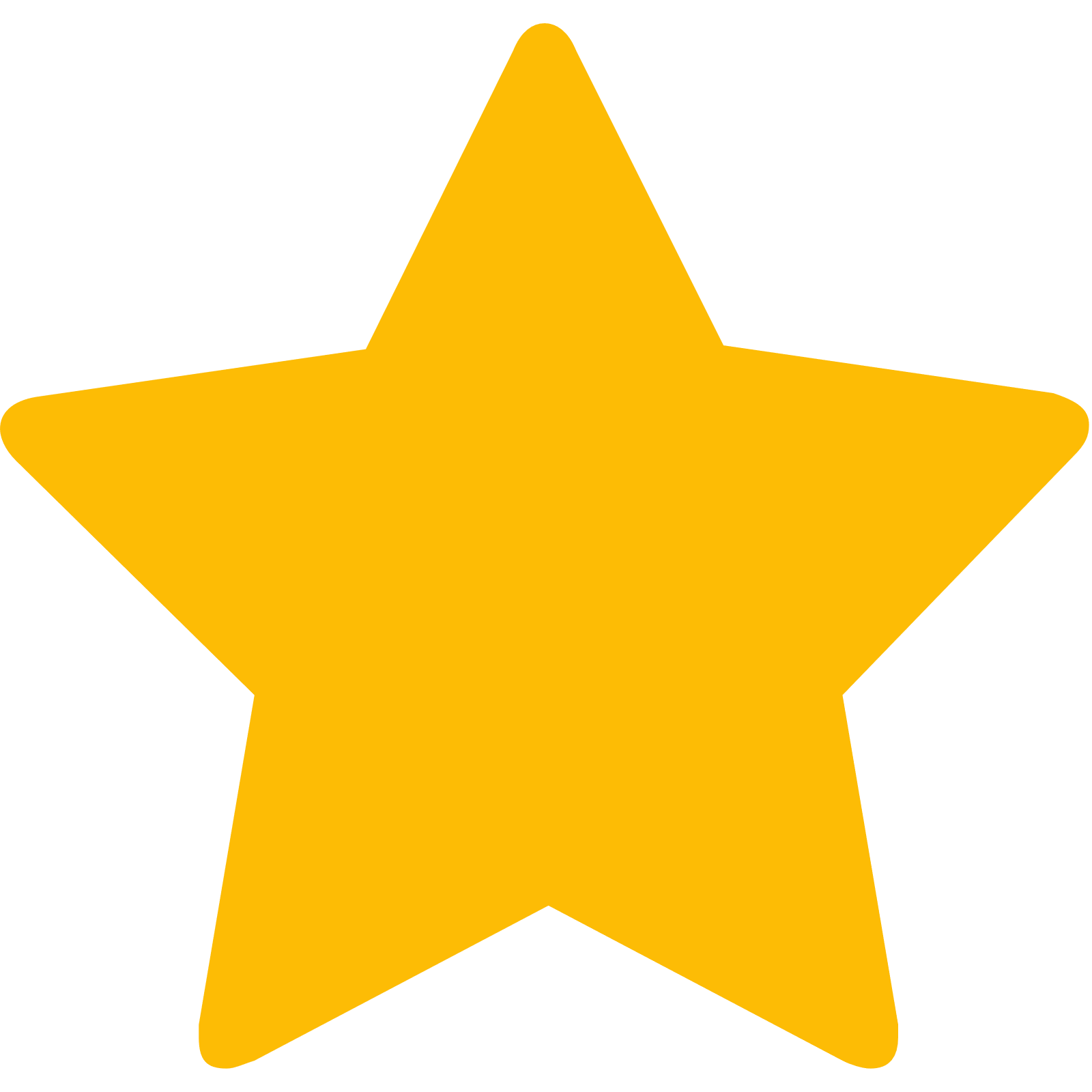 Achievable Average Weekly Takings
OCC Concept Fit
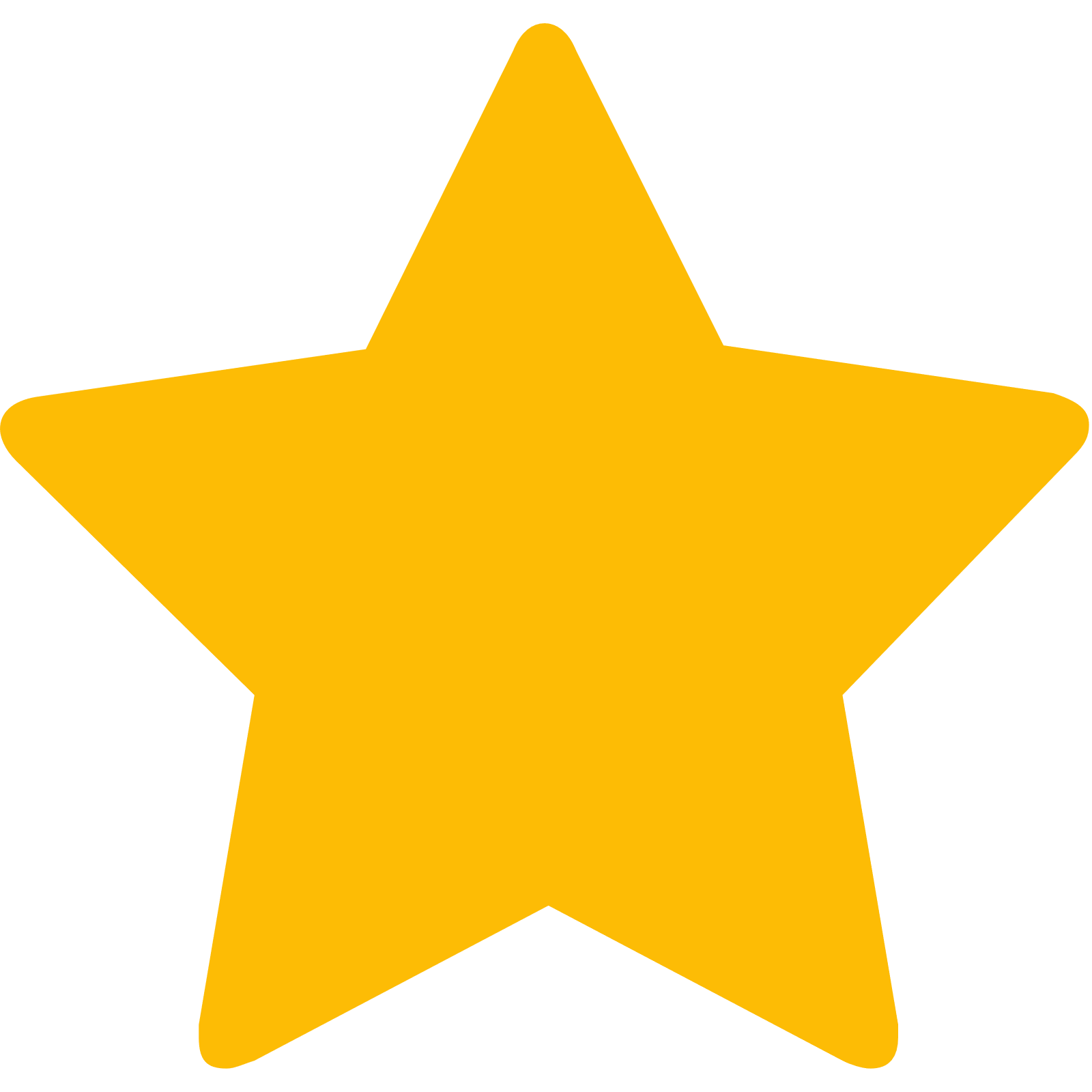 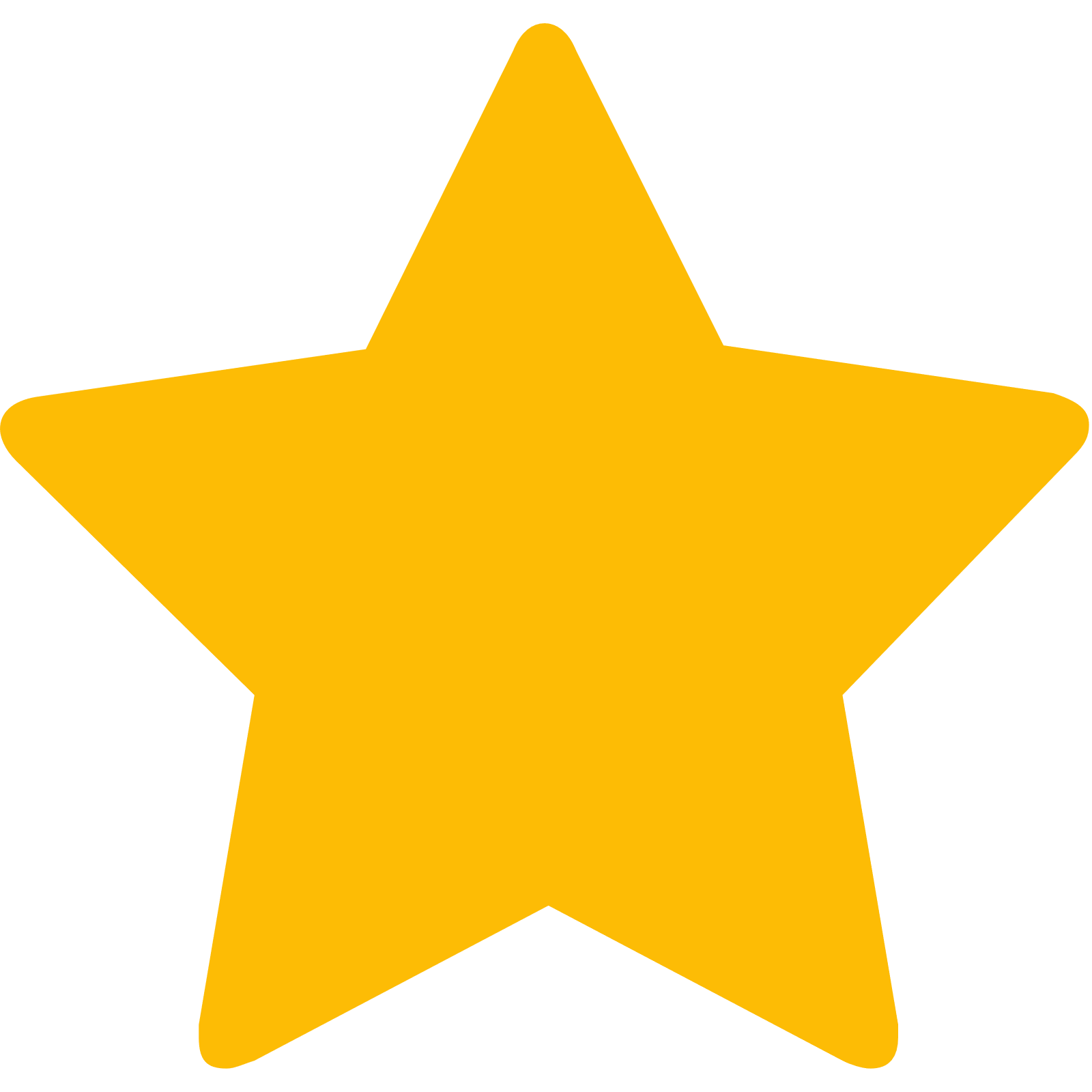 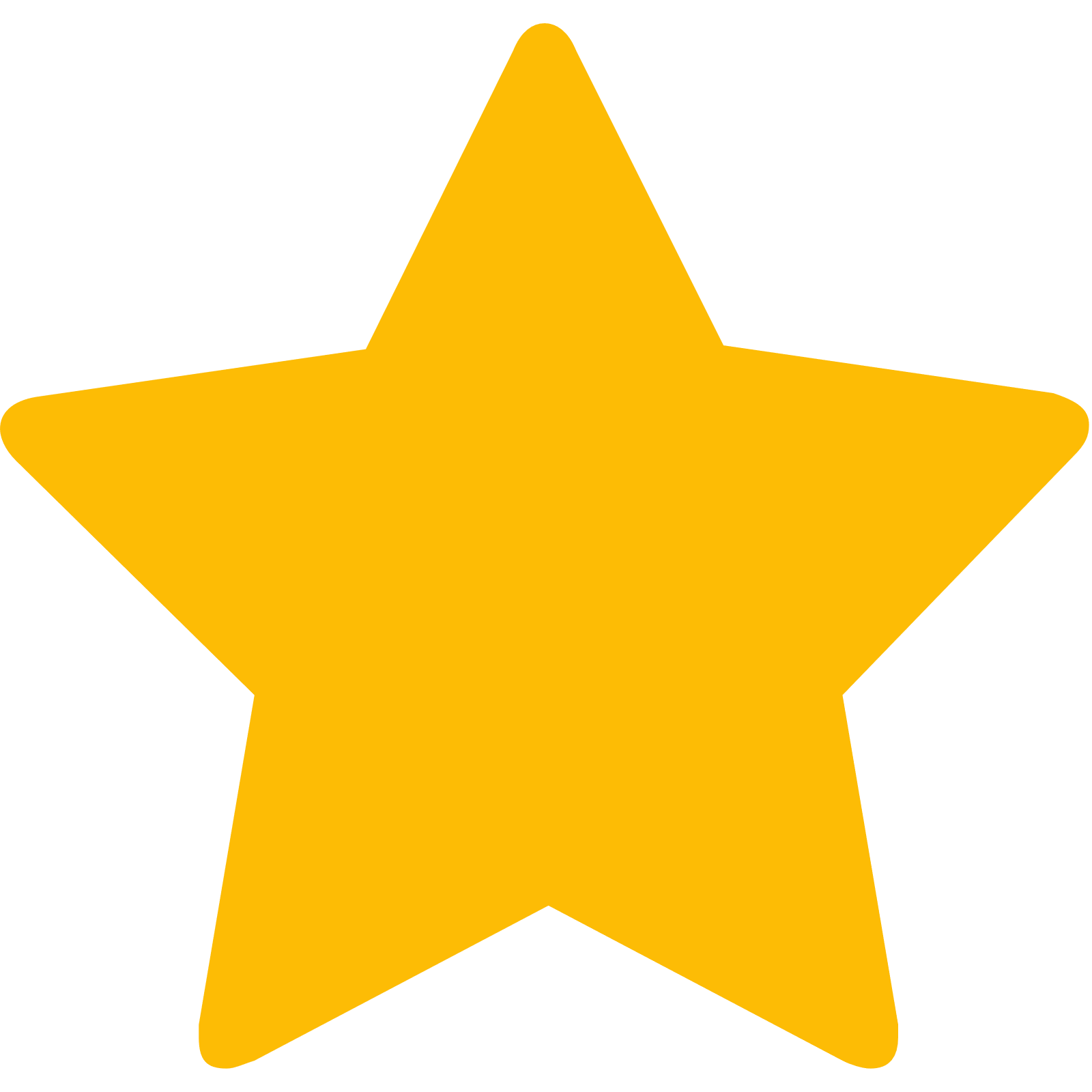 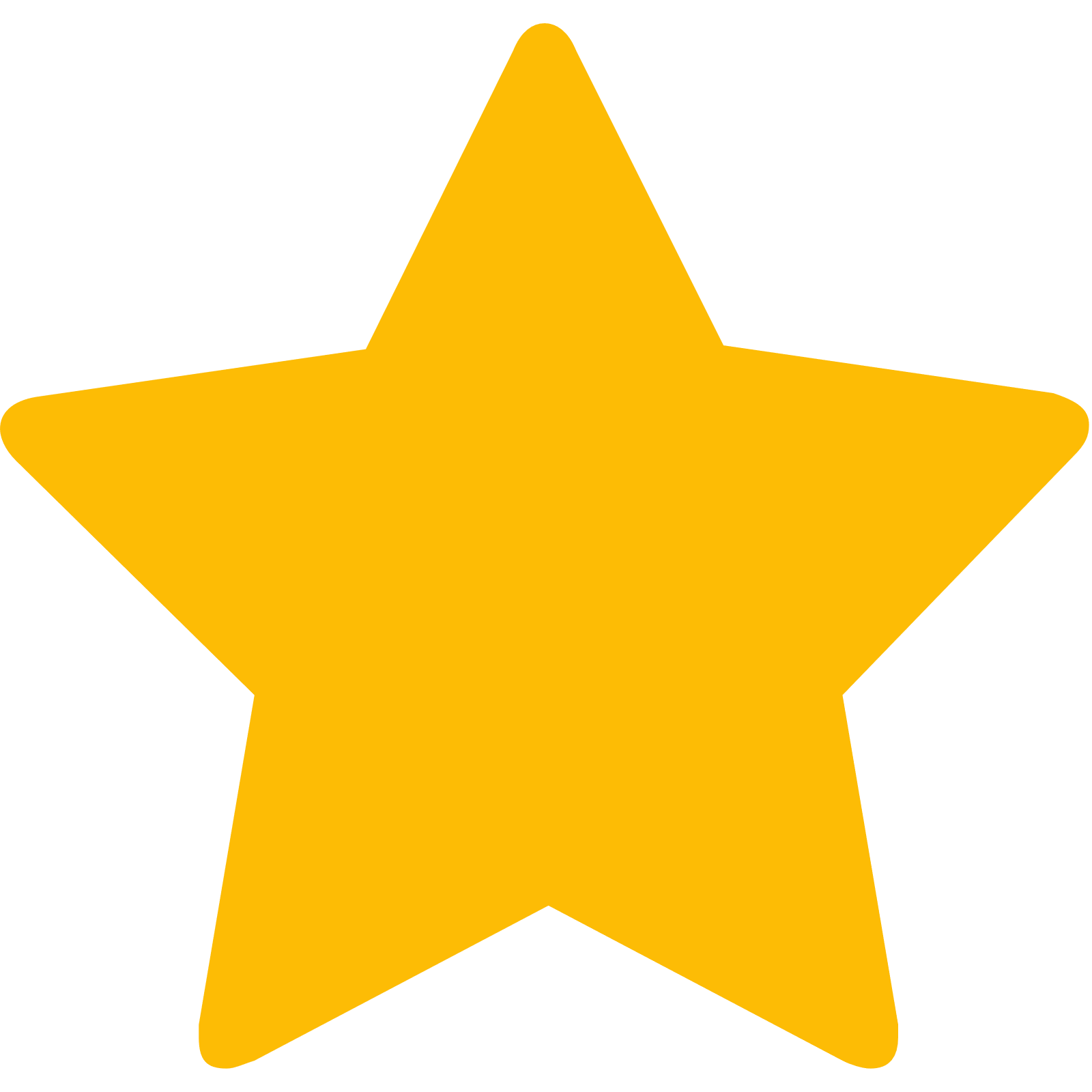 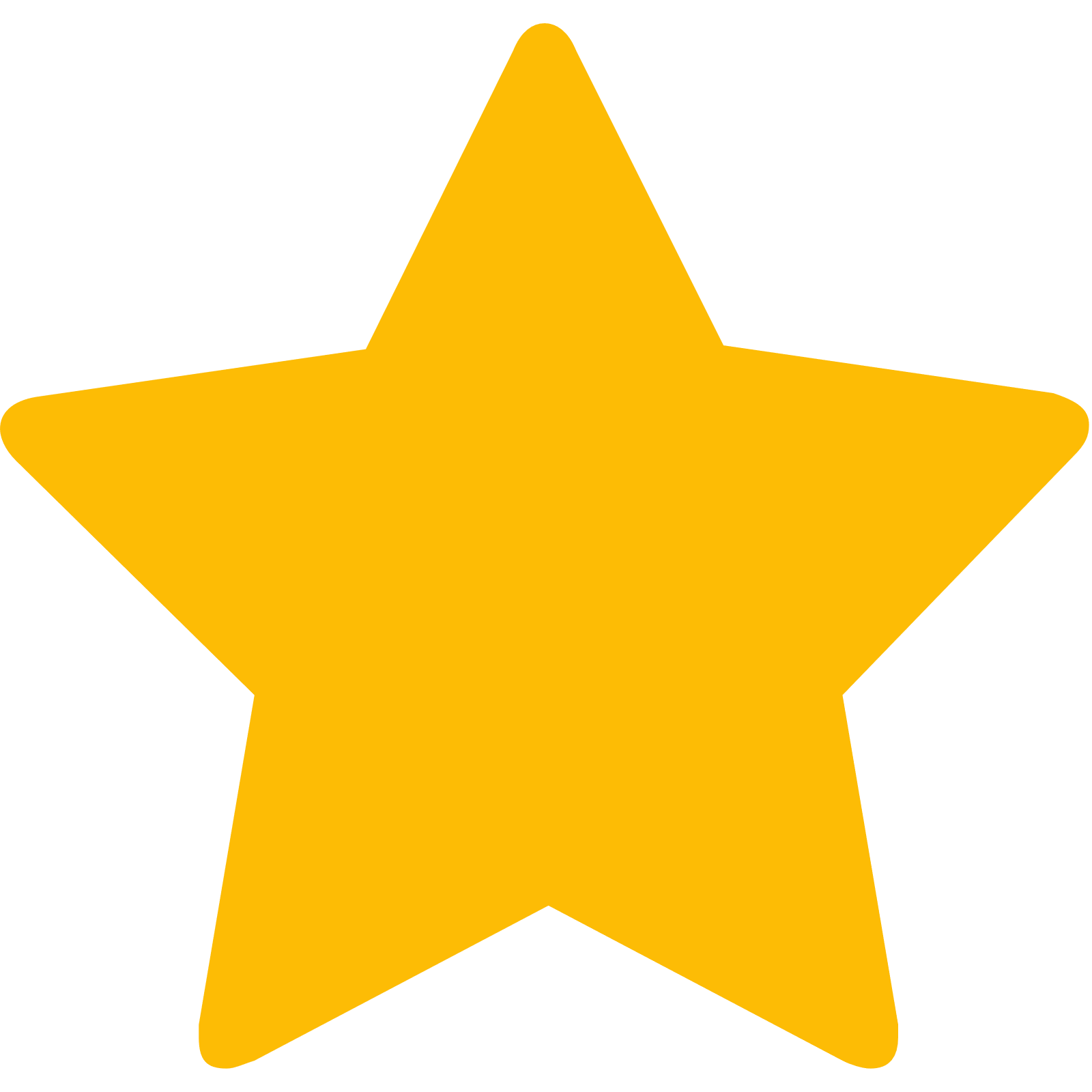 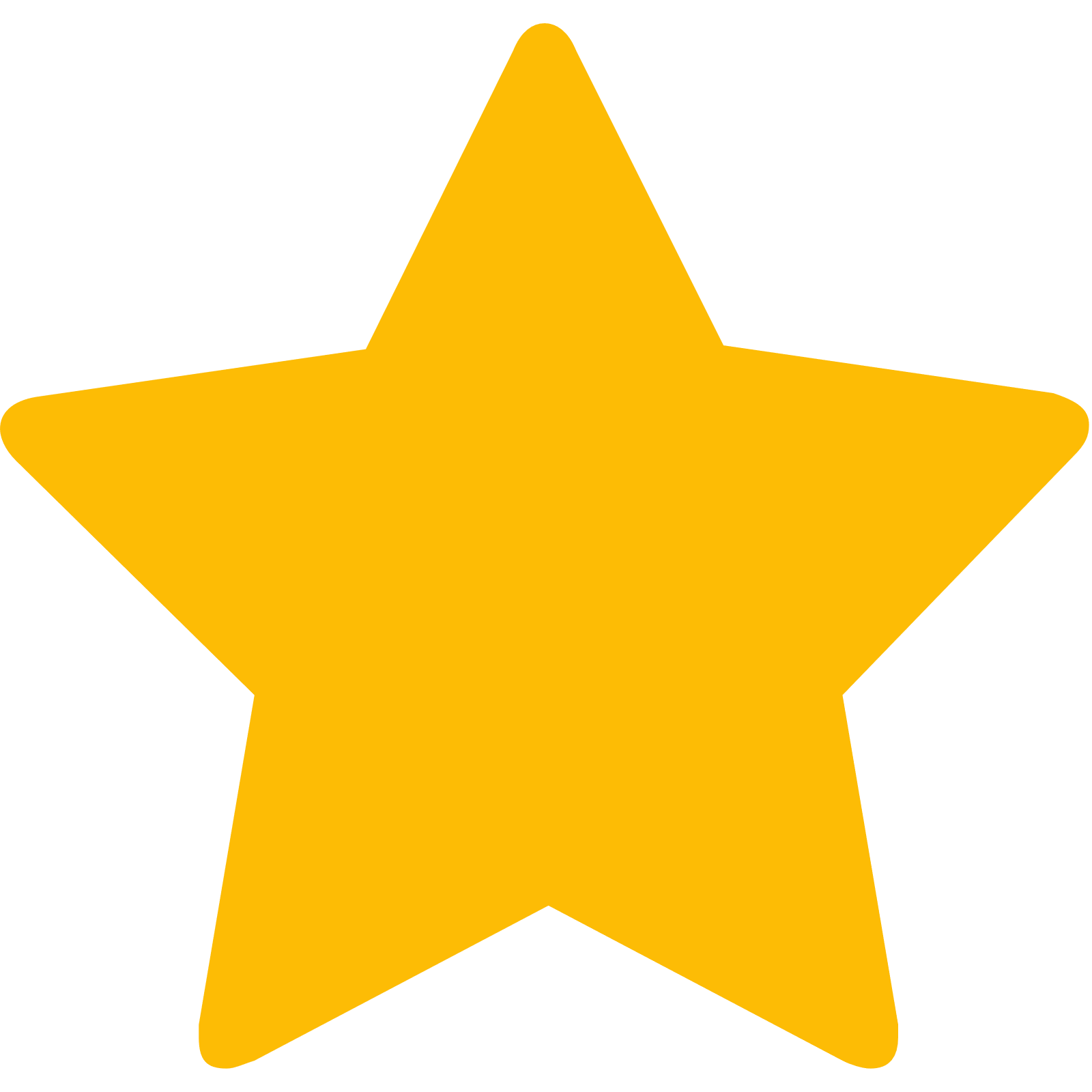 £19000
Mighty Local
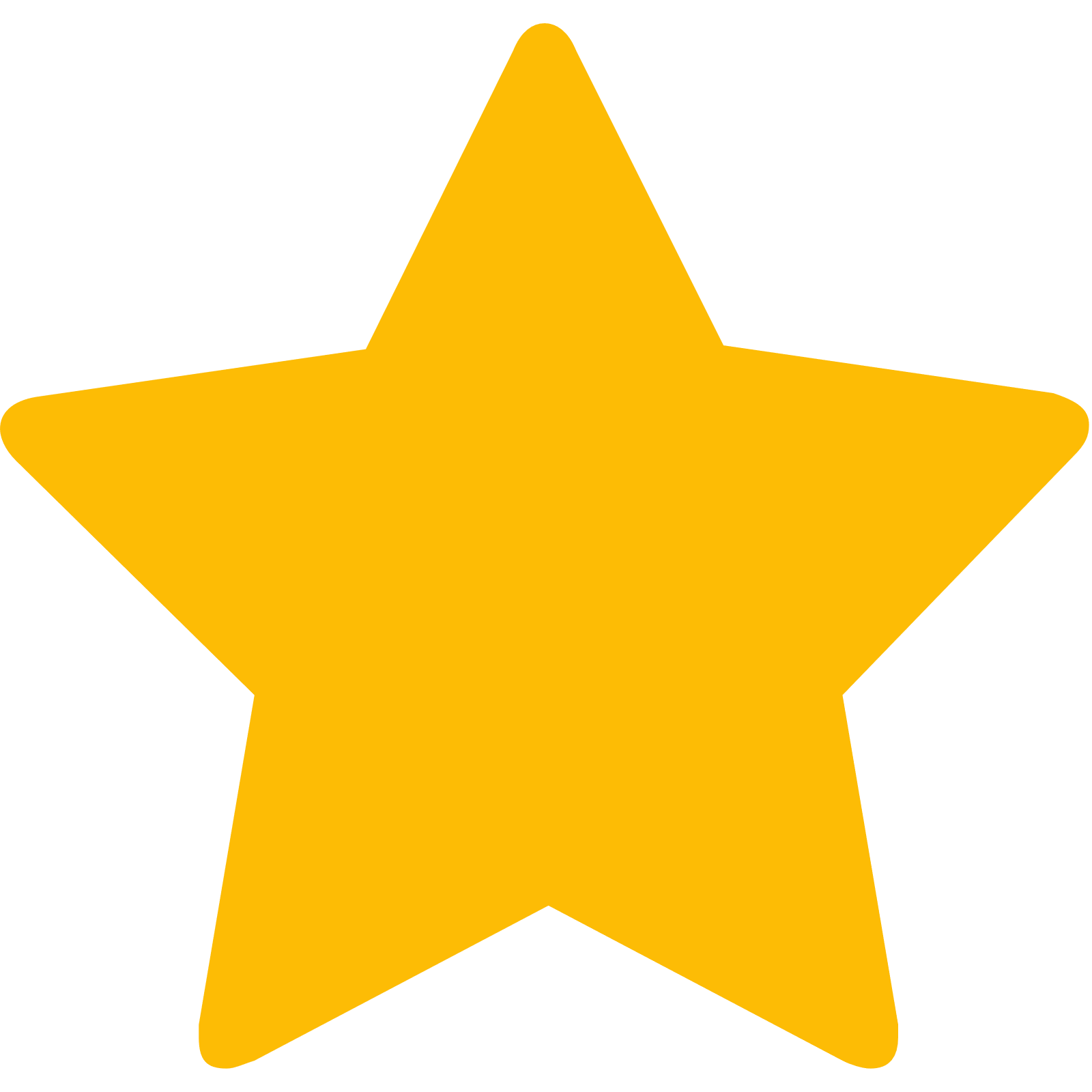 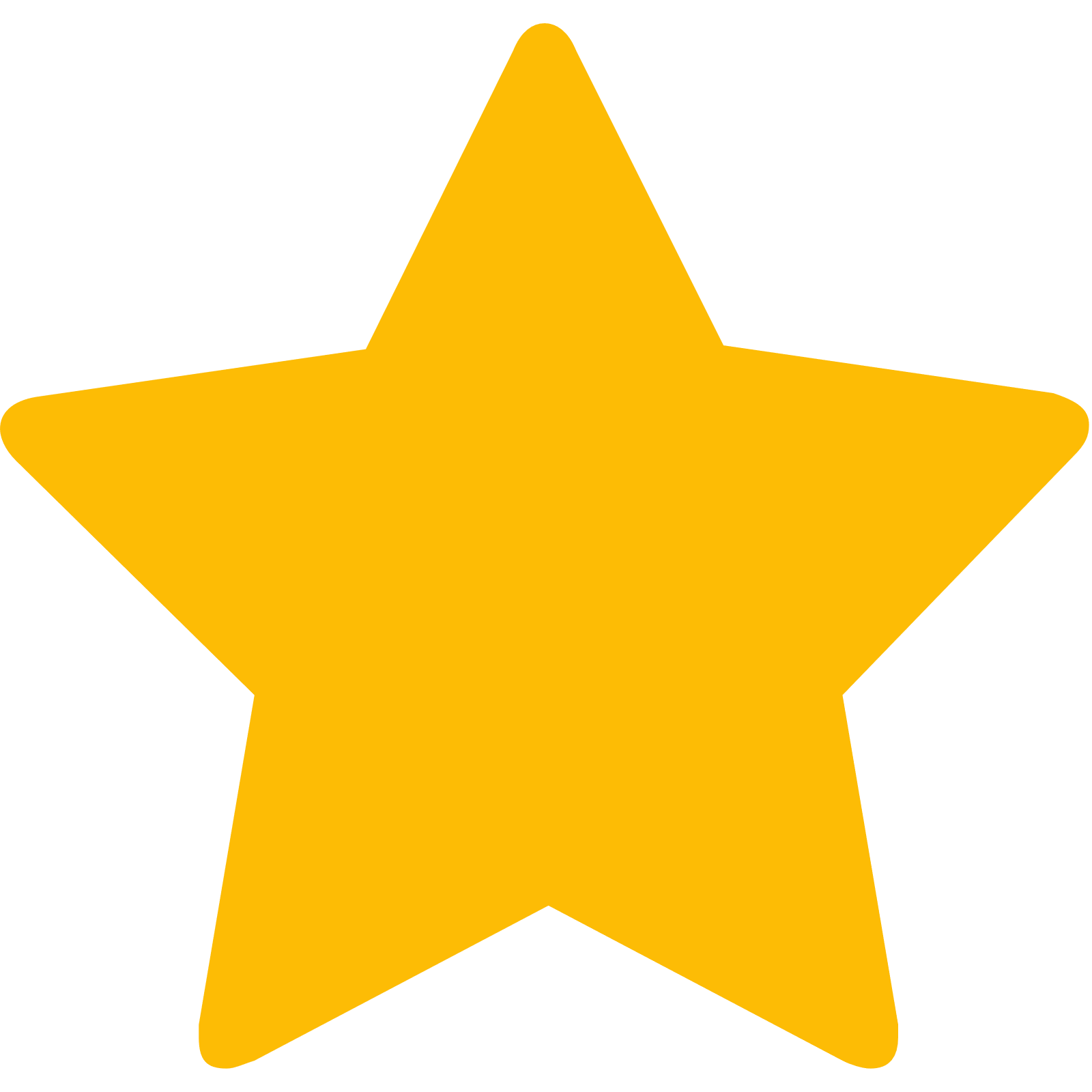 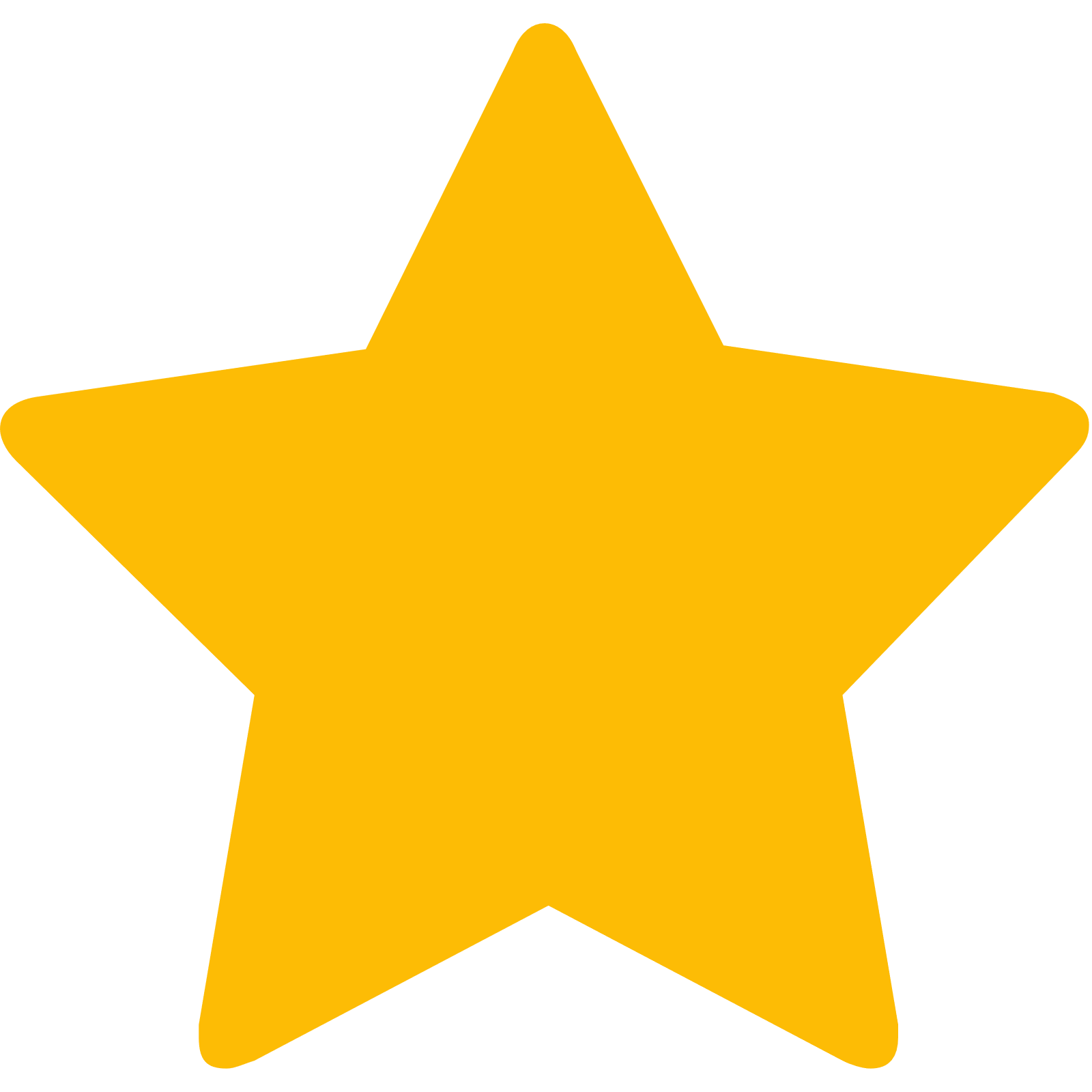 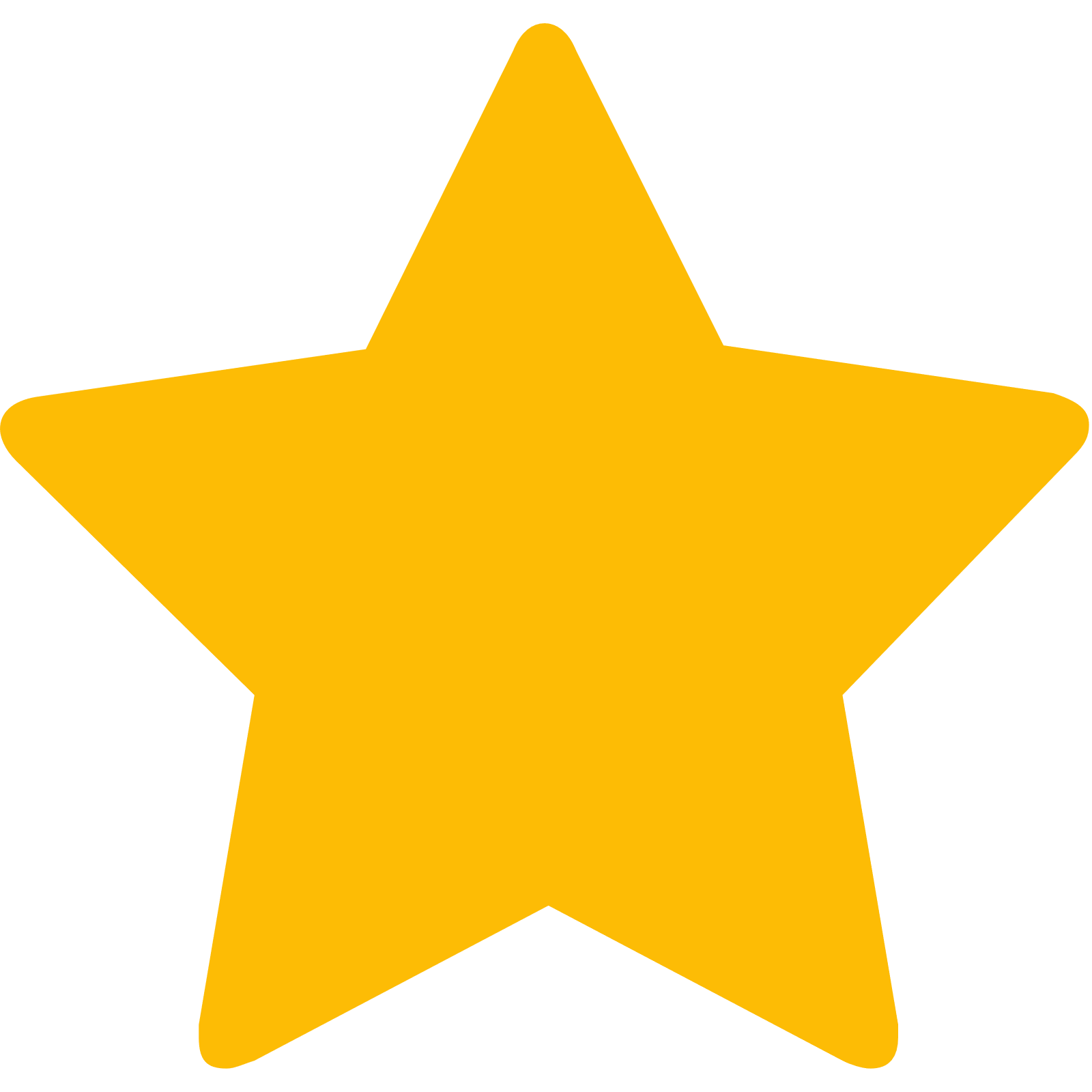 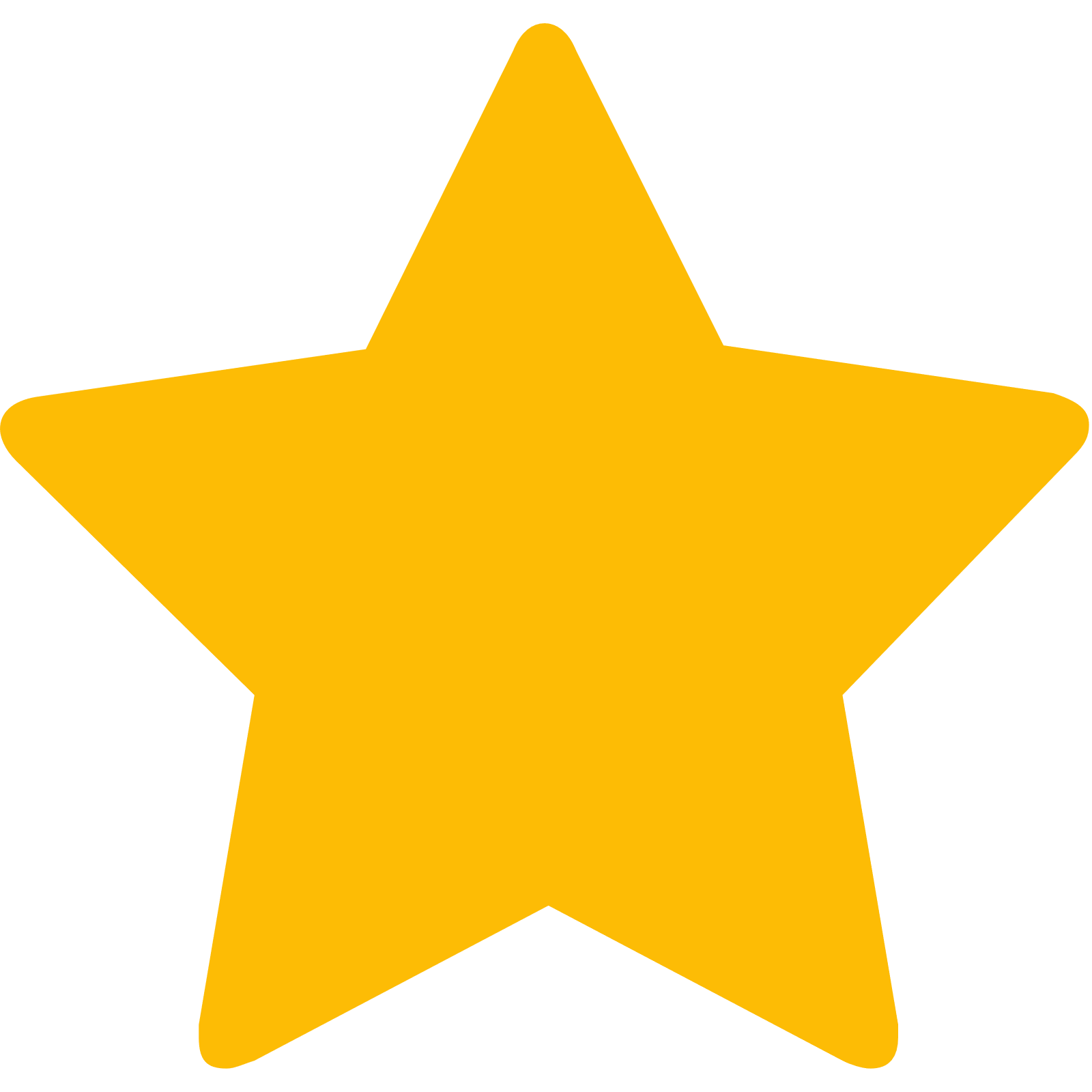 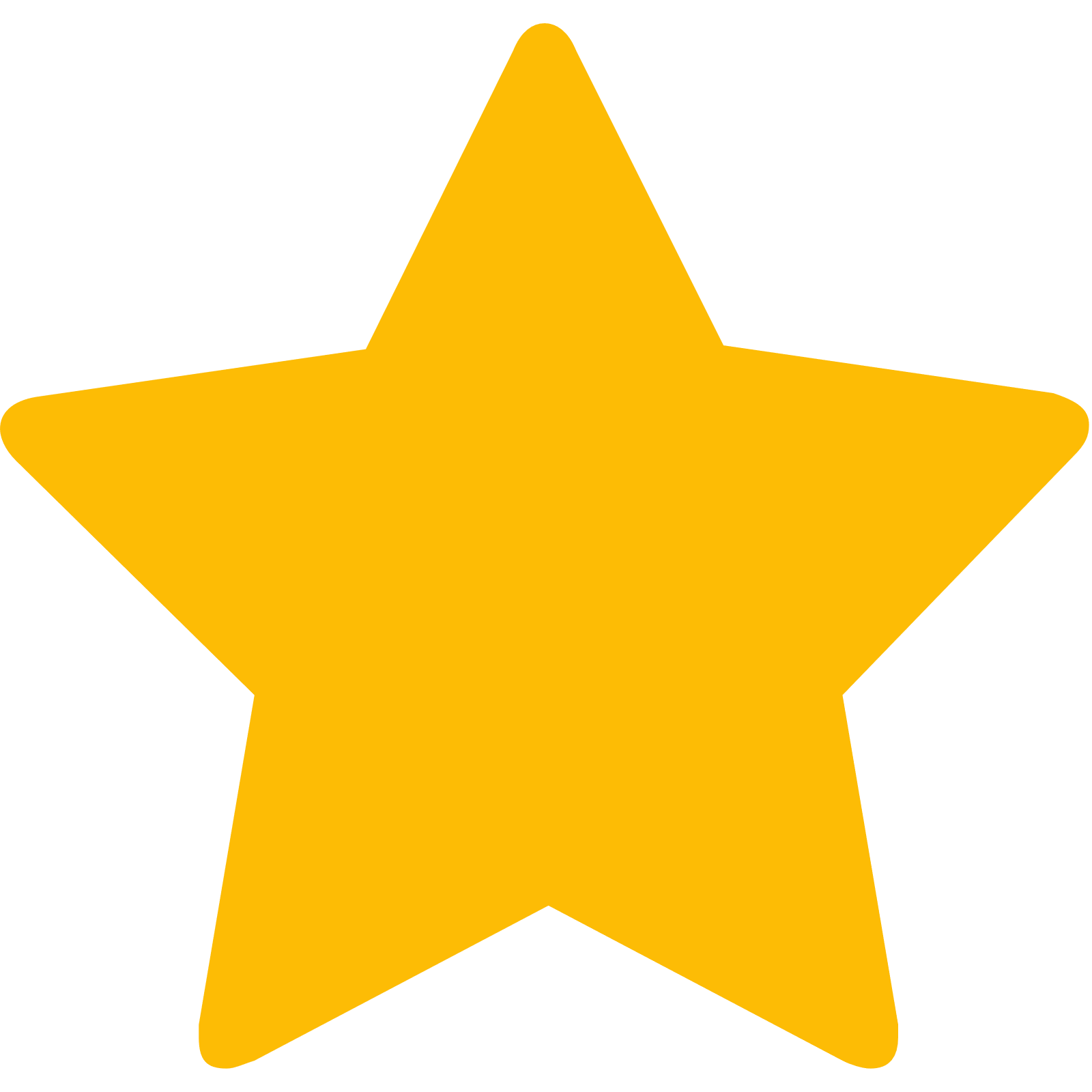 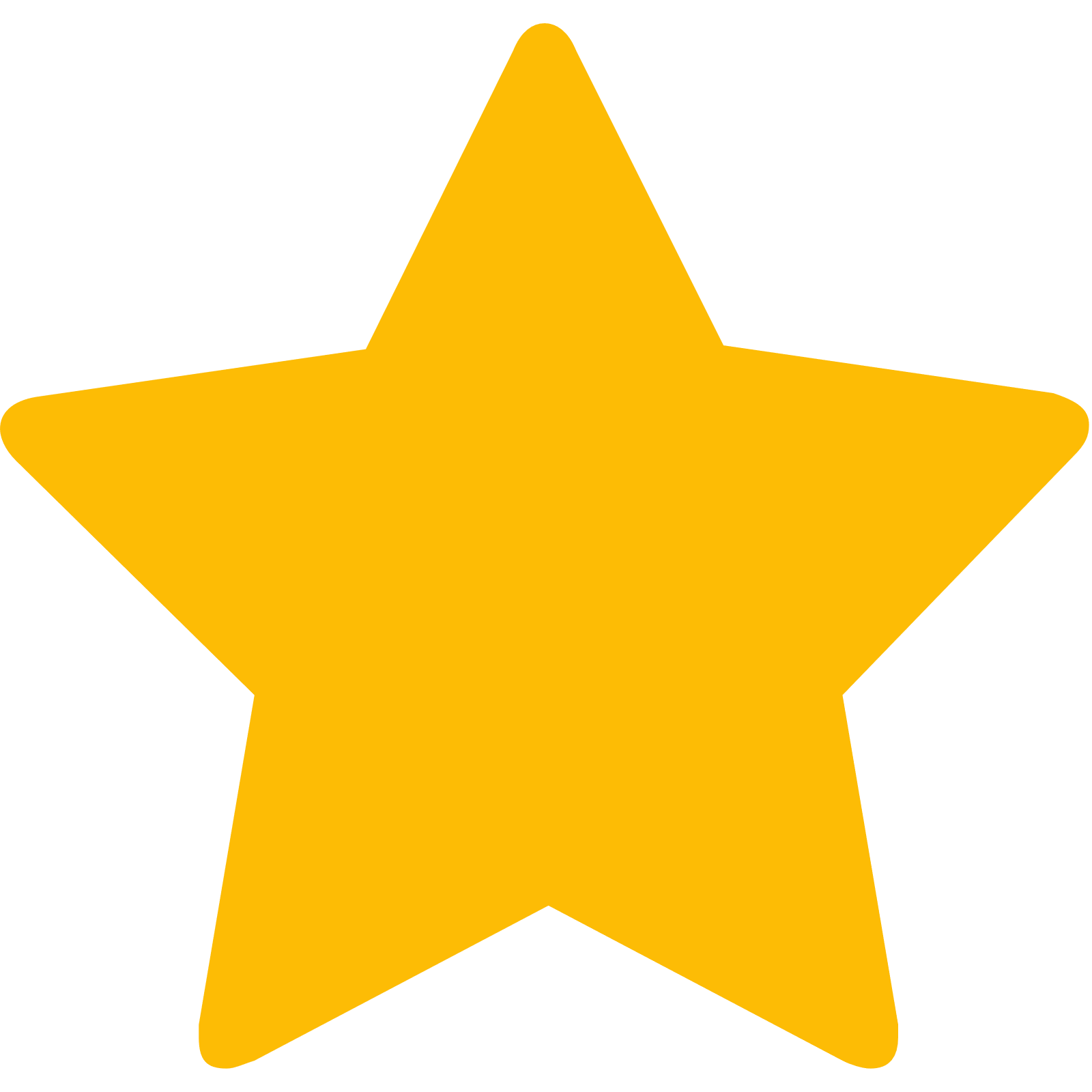 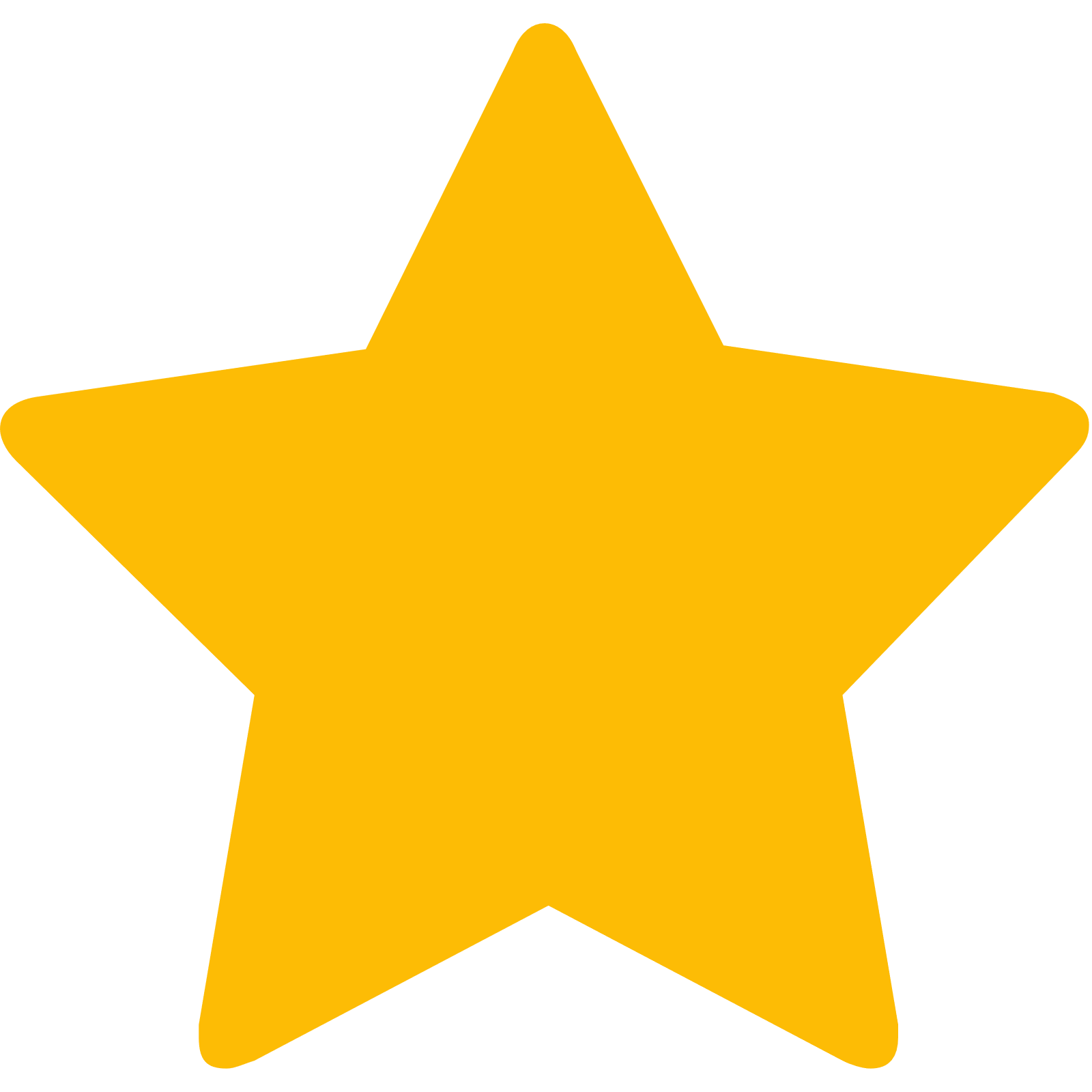 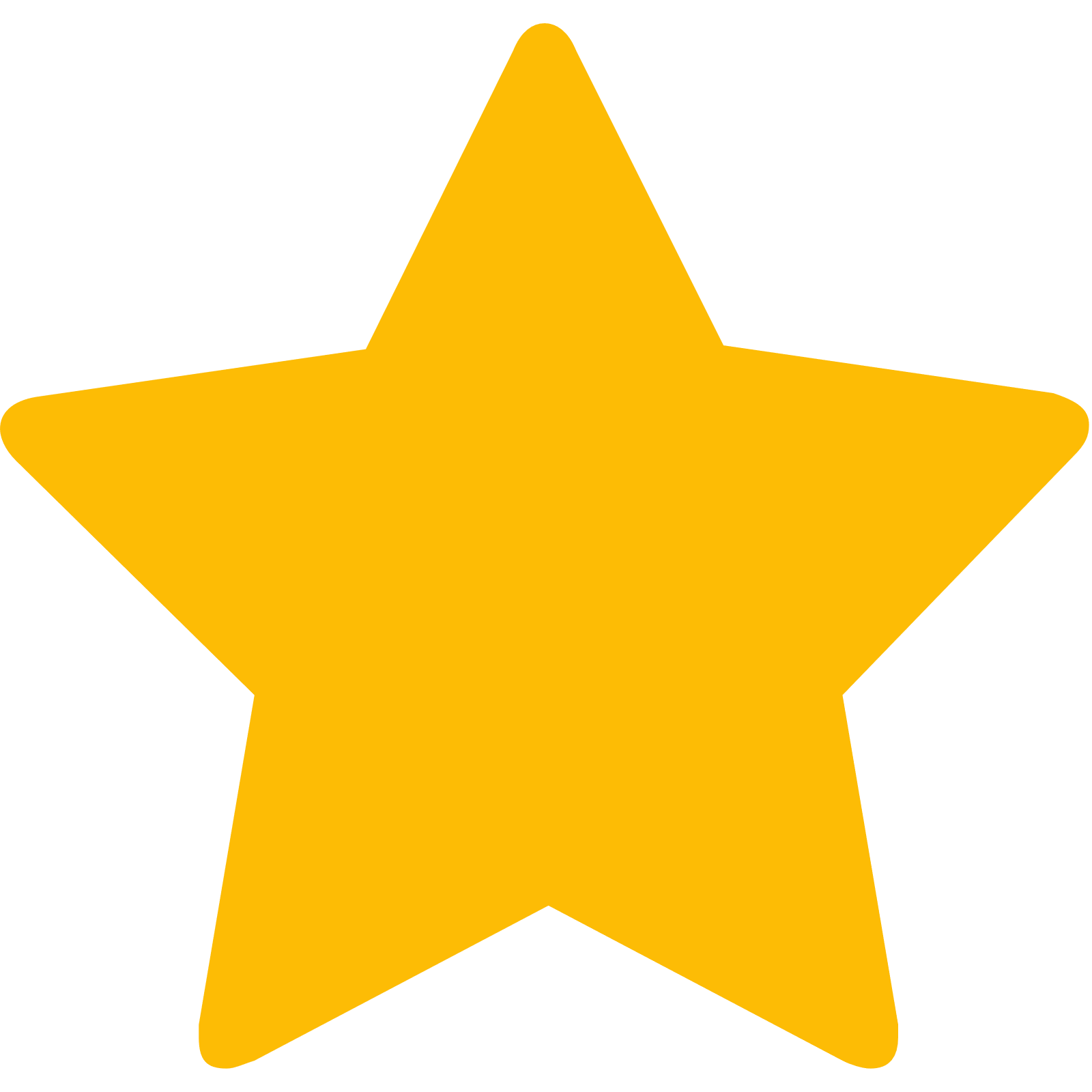 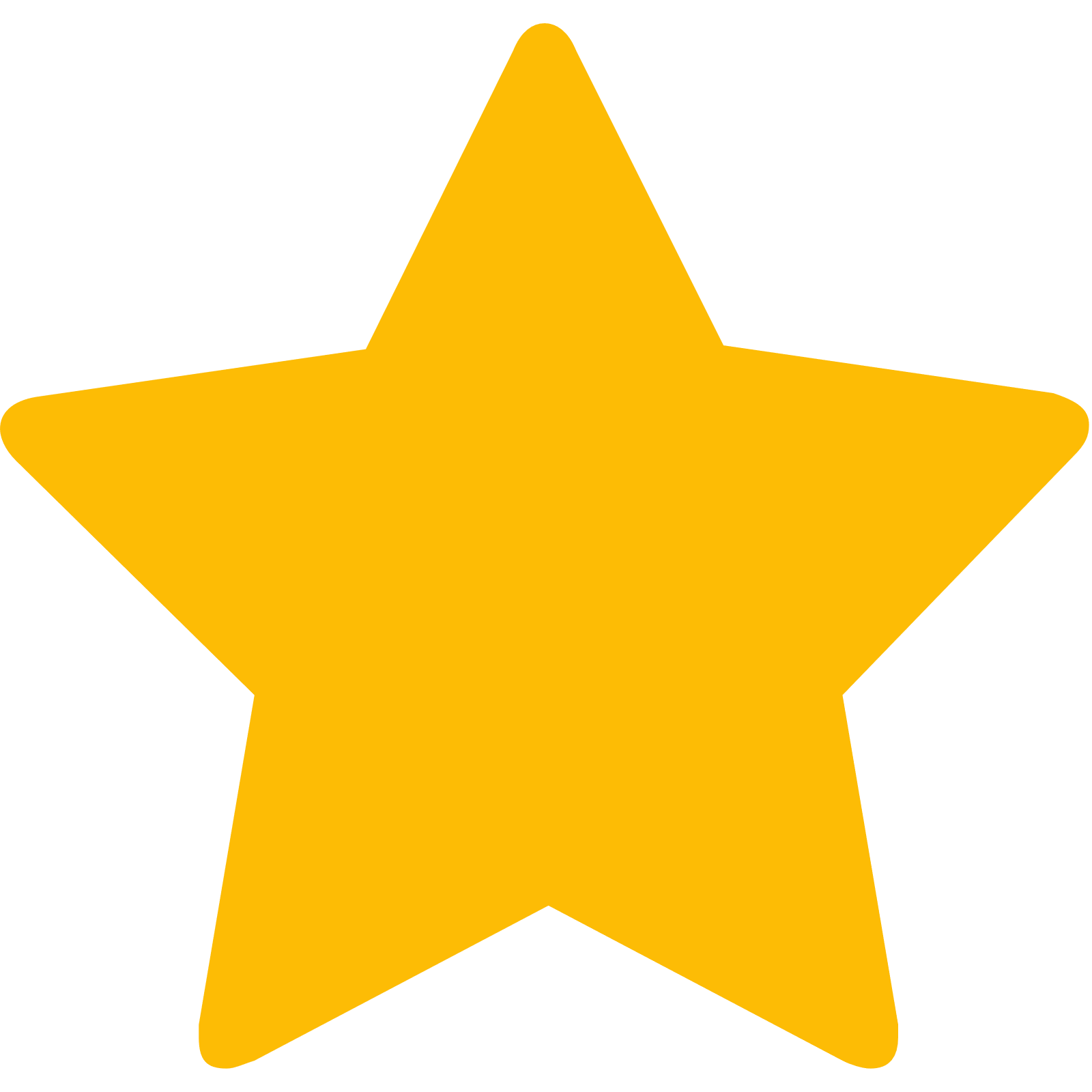 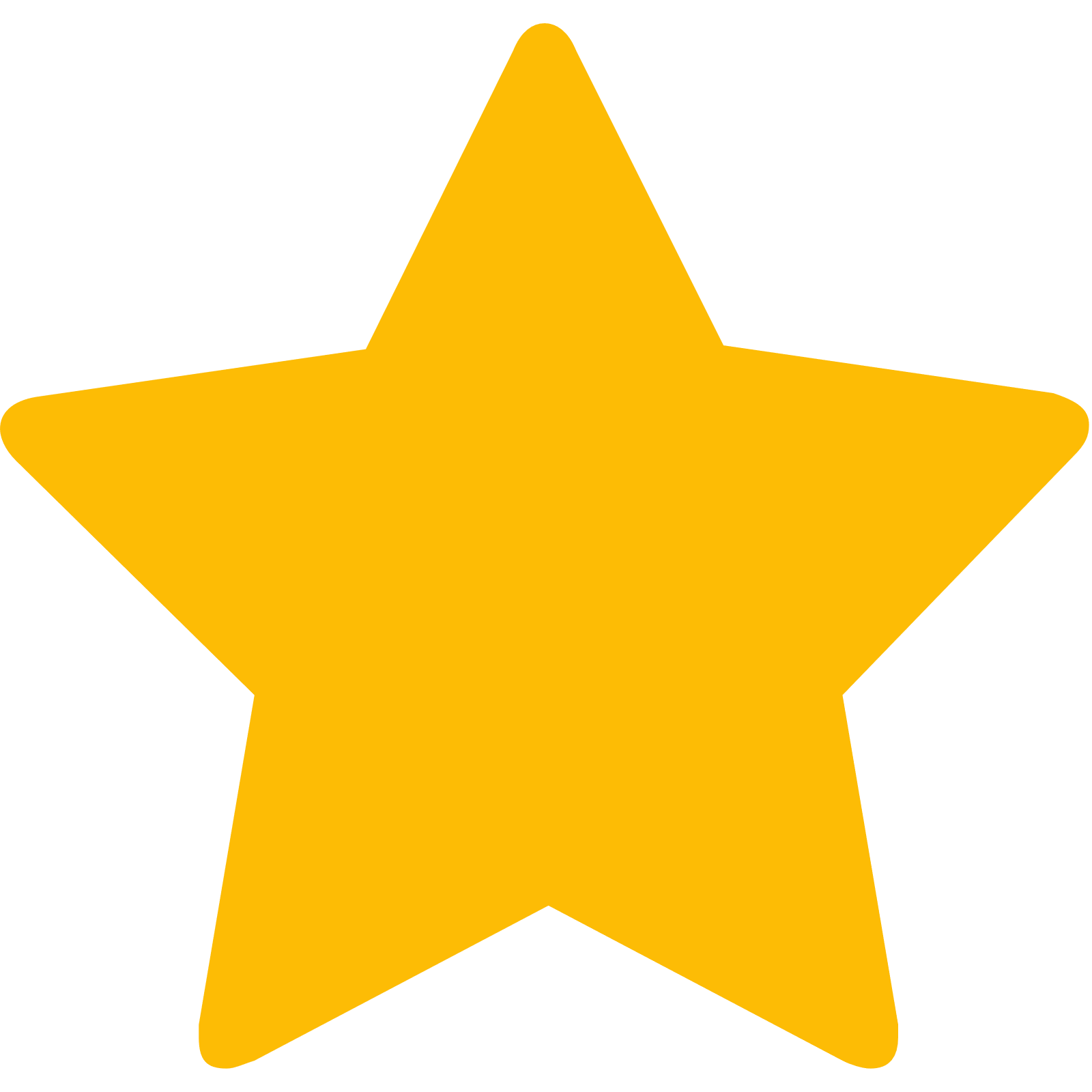 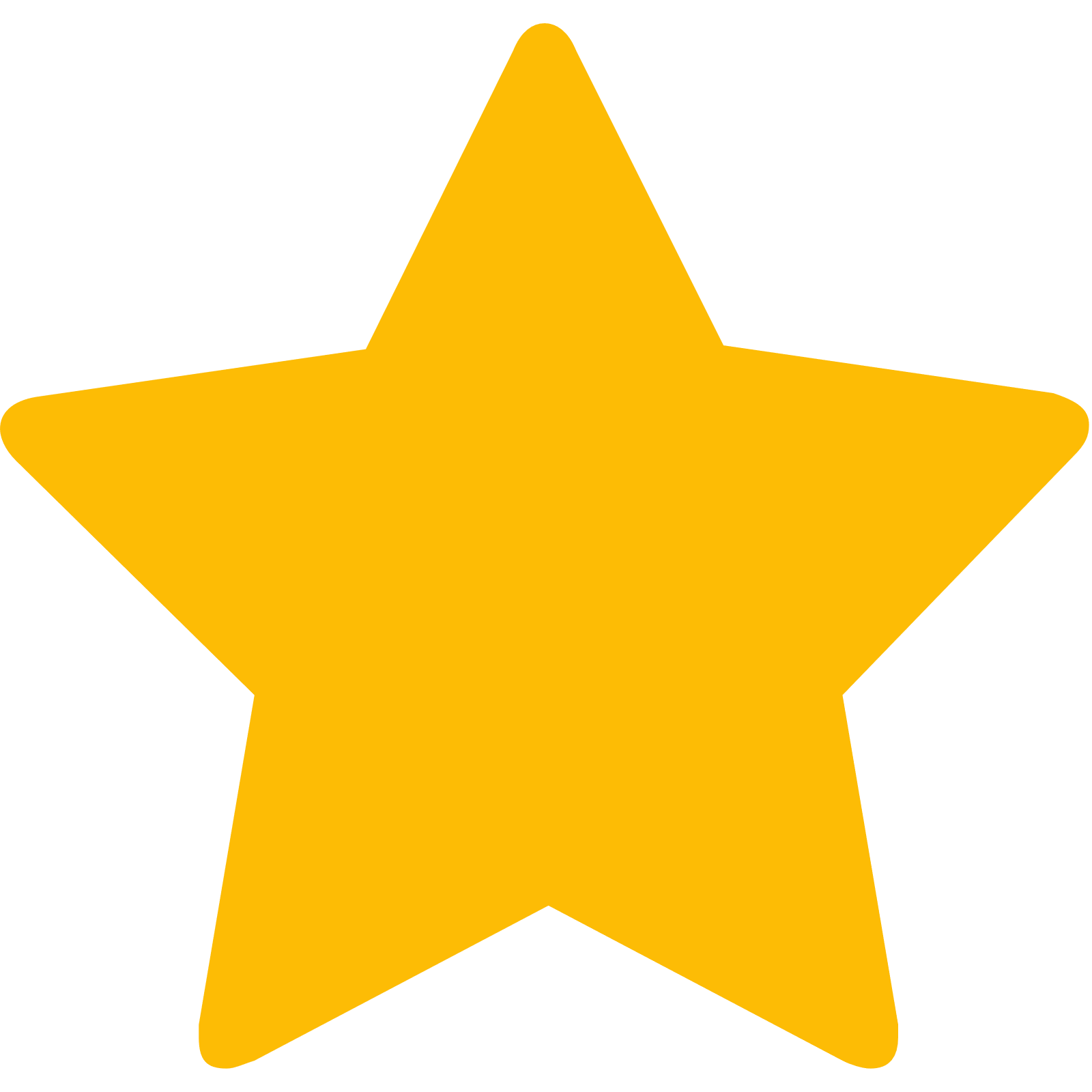 A    Food-Led High Affluence          B    Food-Led Mid Affluence          C    Wet-Led Mid/High Affluence          D    Wet-Led Low Affluence          E    Food-Led Low Affluence  
          AWT        2    Local Regulars          3    Local Passing Trade          4    Destination Wet-Led          5    Destination Food-Led          6    Destination Very Food-Led
A
B
C
E
D
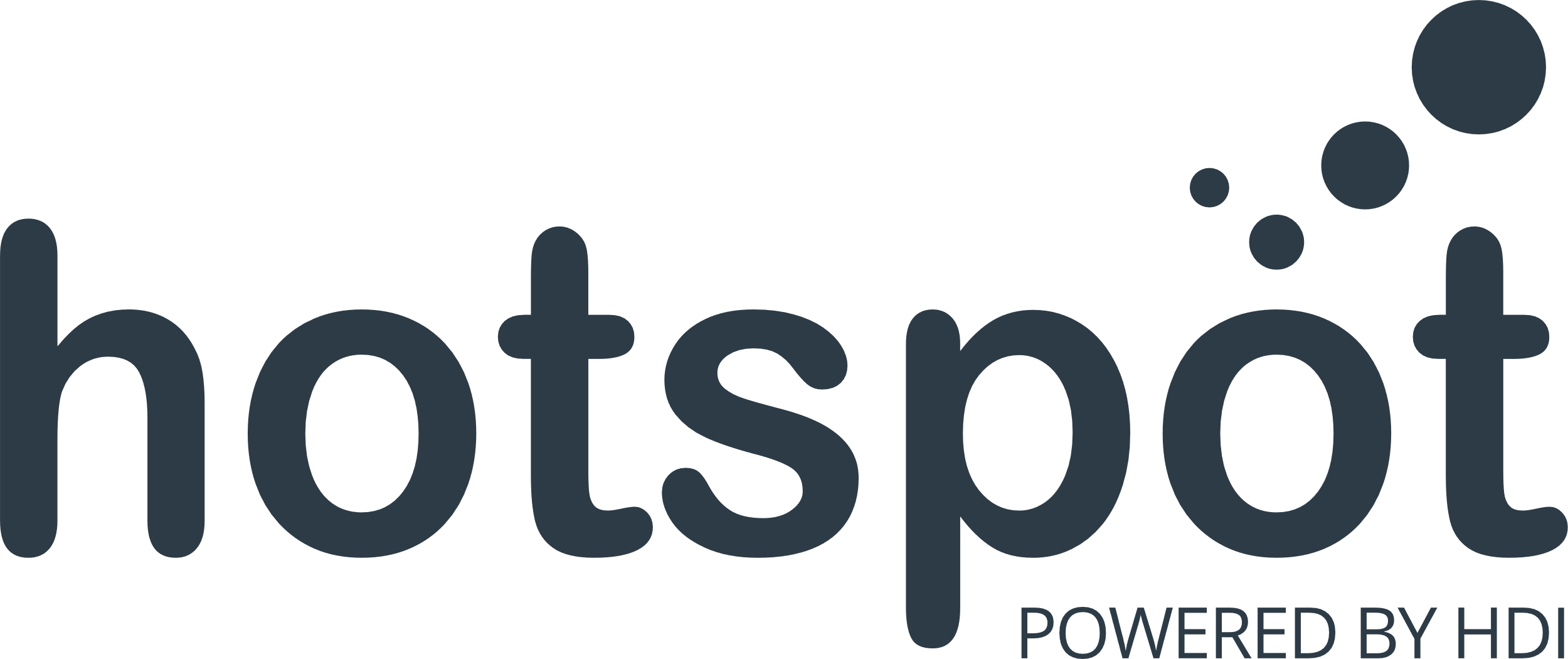 1
3
2
4
5
6
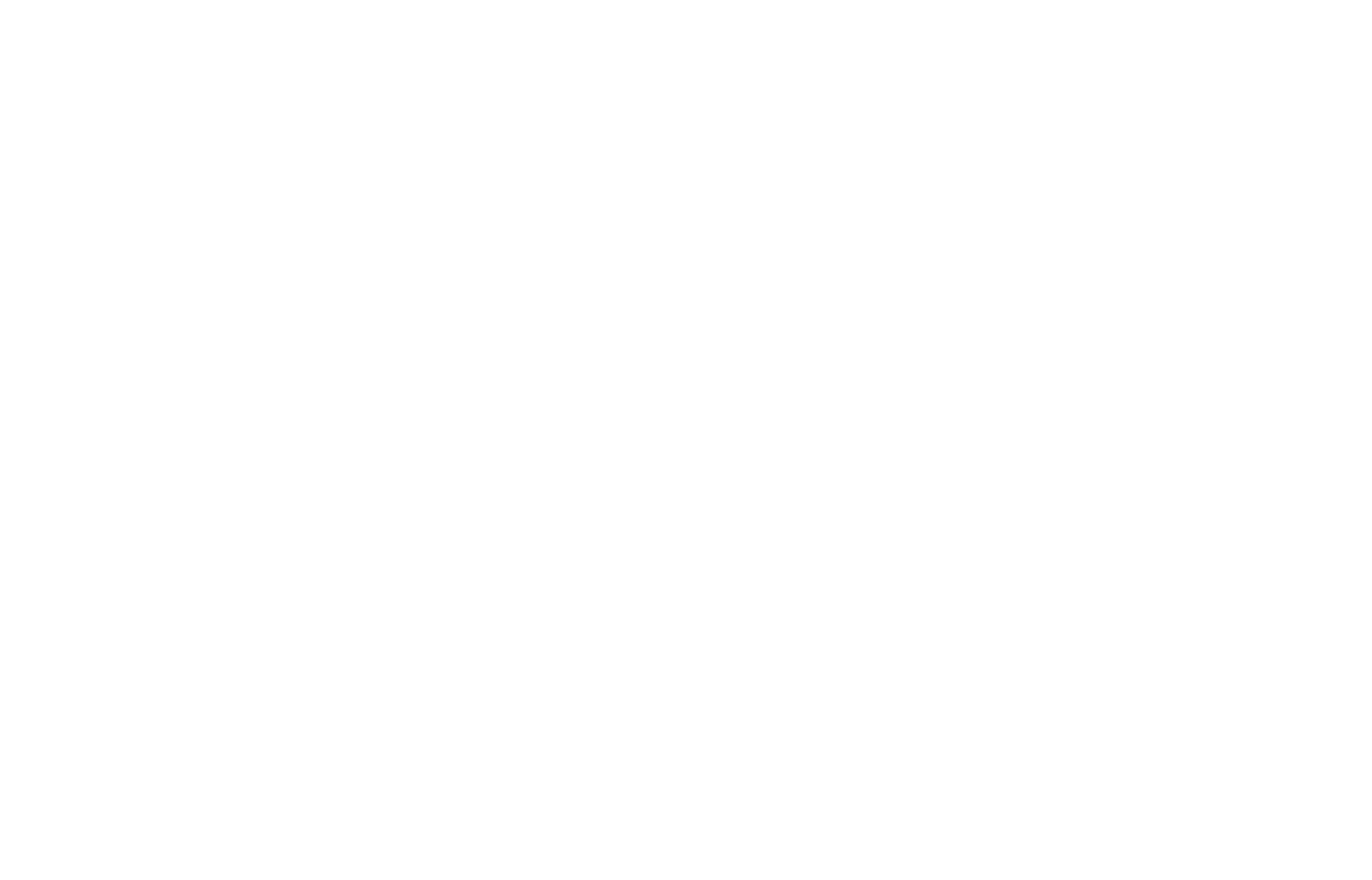 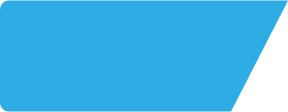 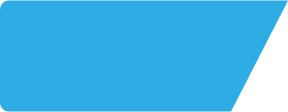 Champs Sports Bar & Grill S118NX
Site Intel
Site Potential 2
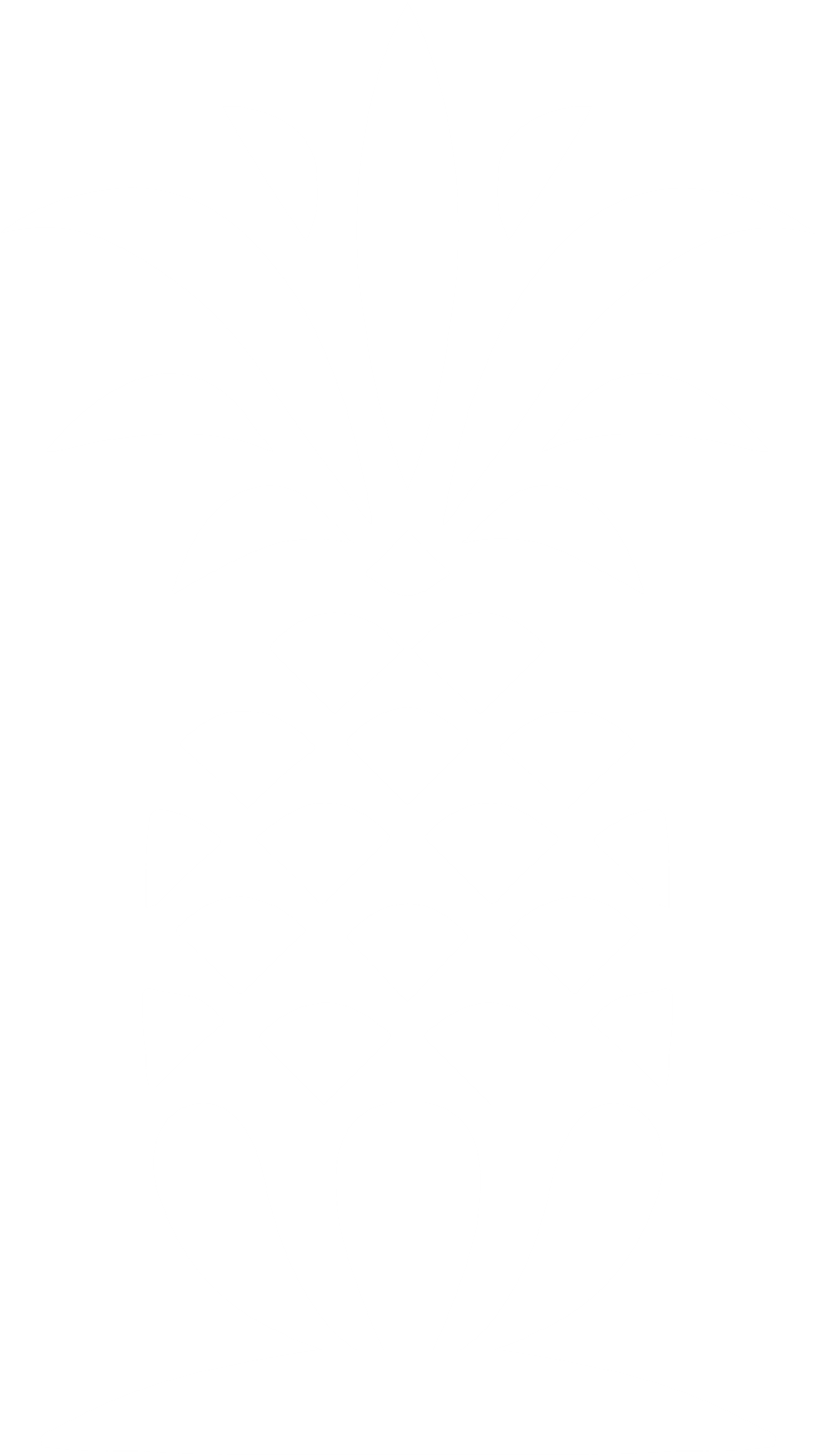 Concept Recommendation
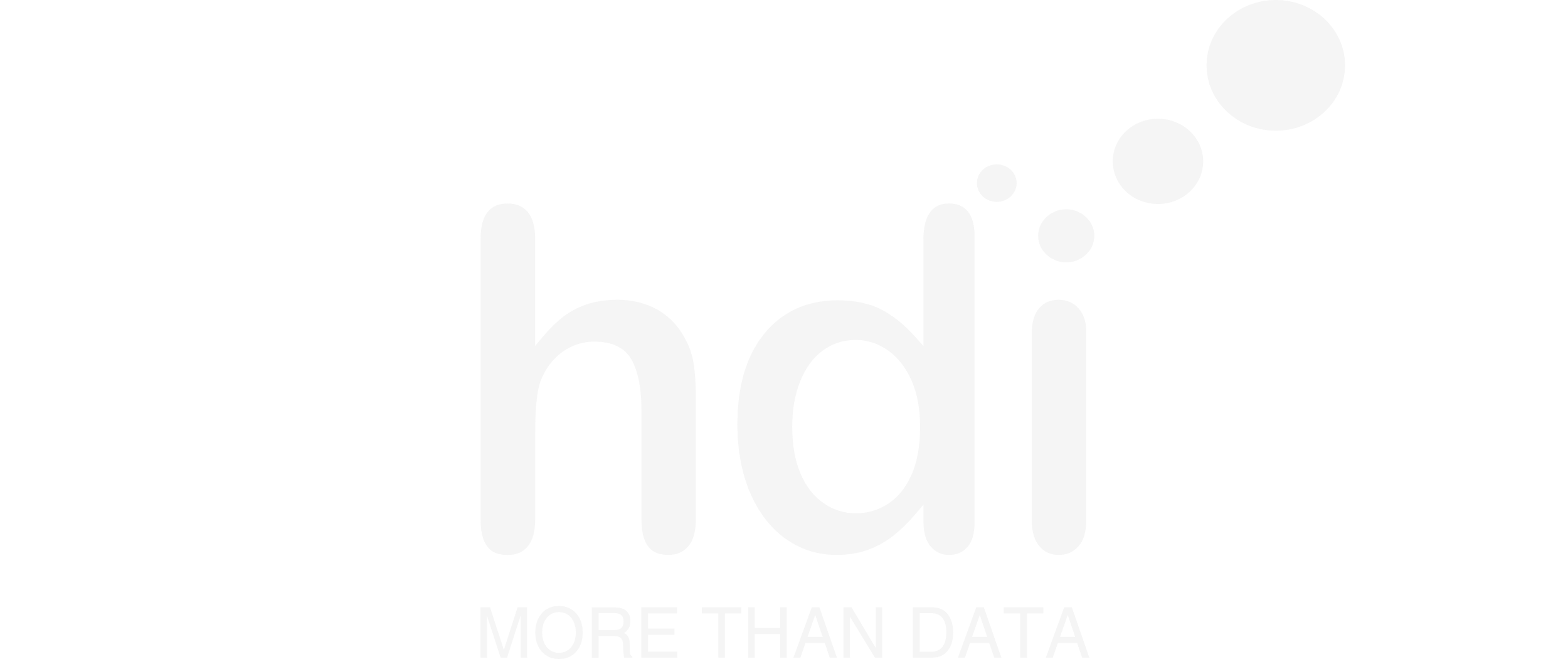 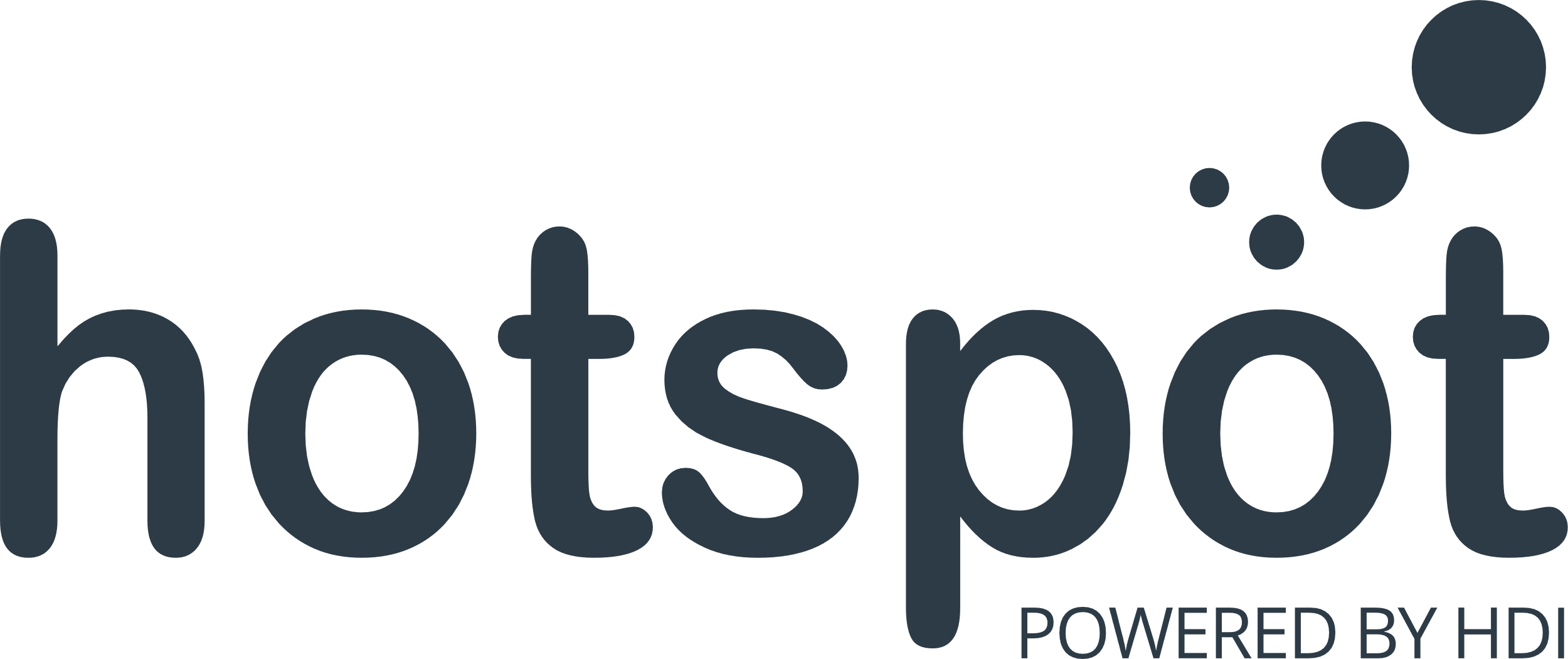 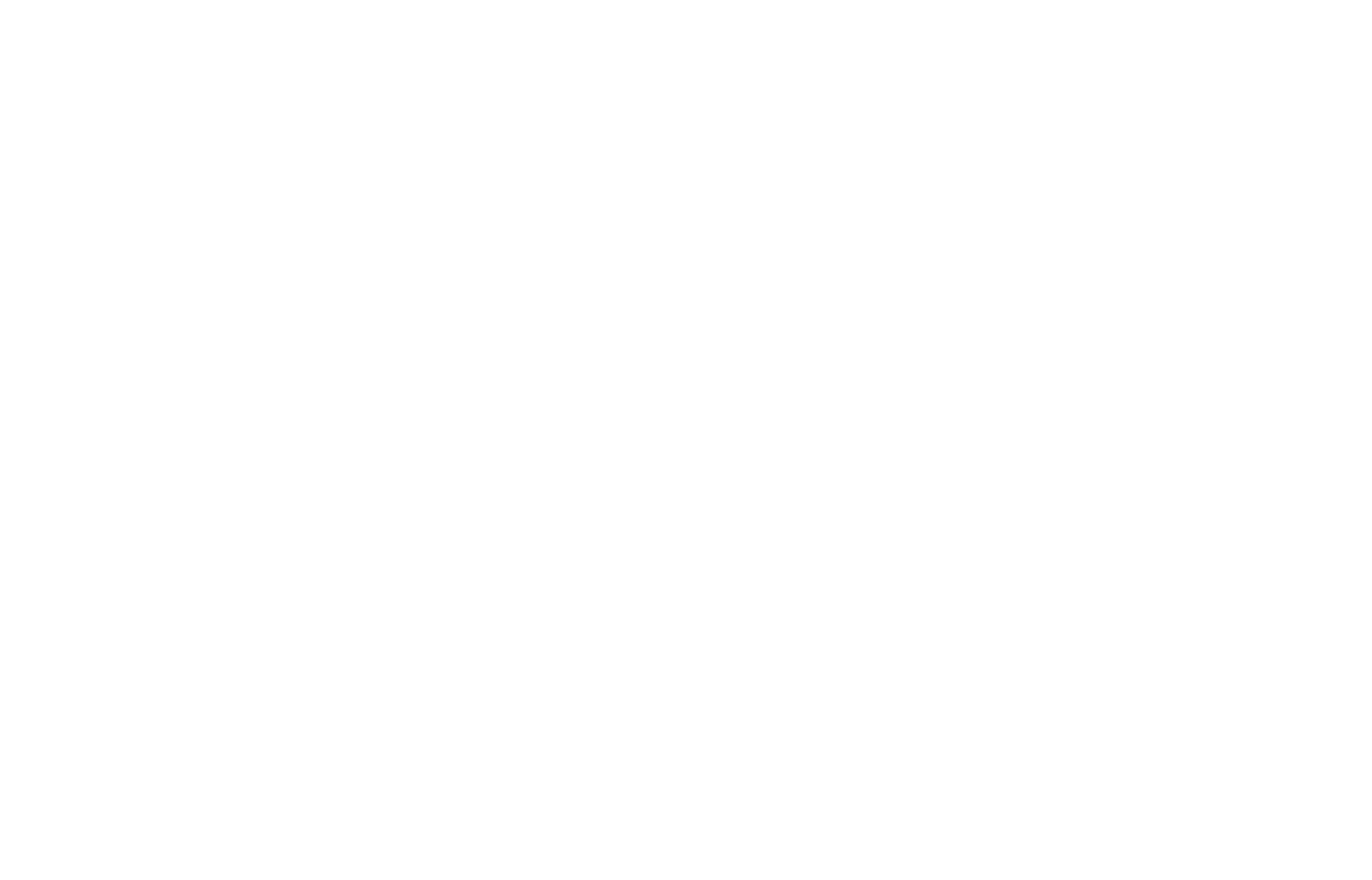 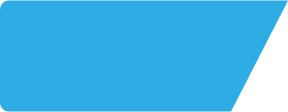 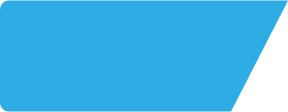 Champs Sports Bar & Grill S118NX
Site Intel
Local Market Profile
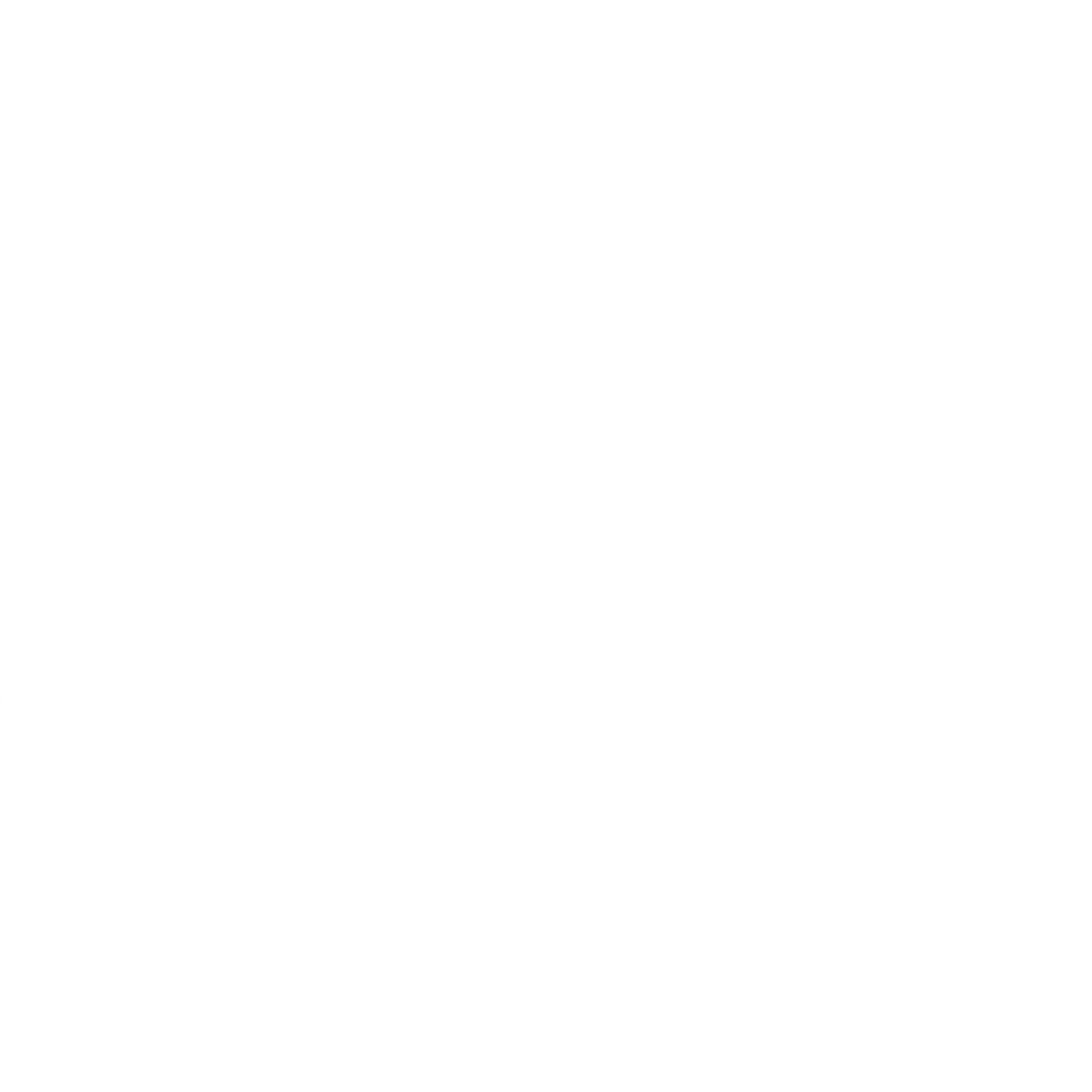 Mix of spend by customer segment in Punch site and local market
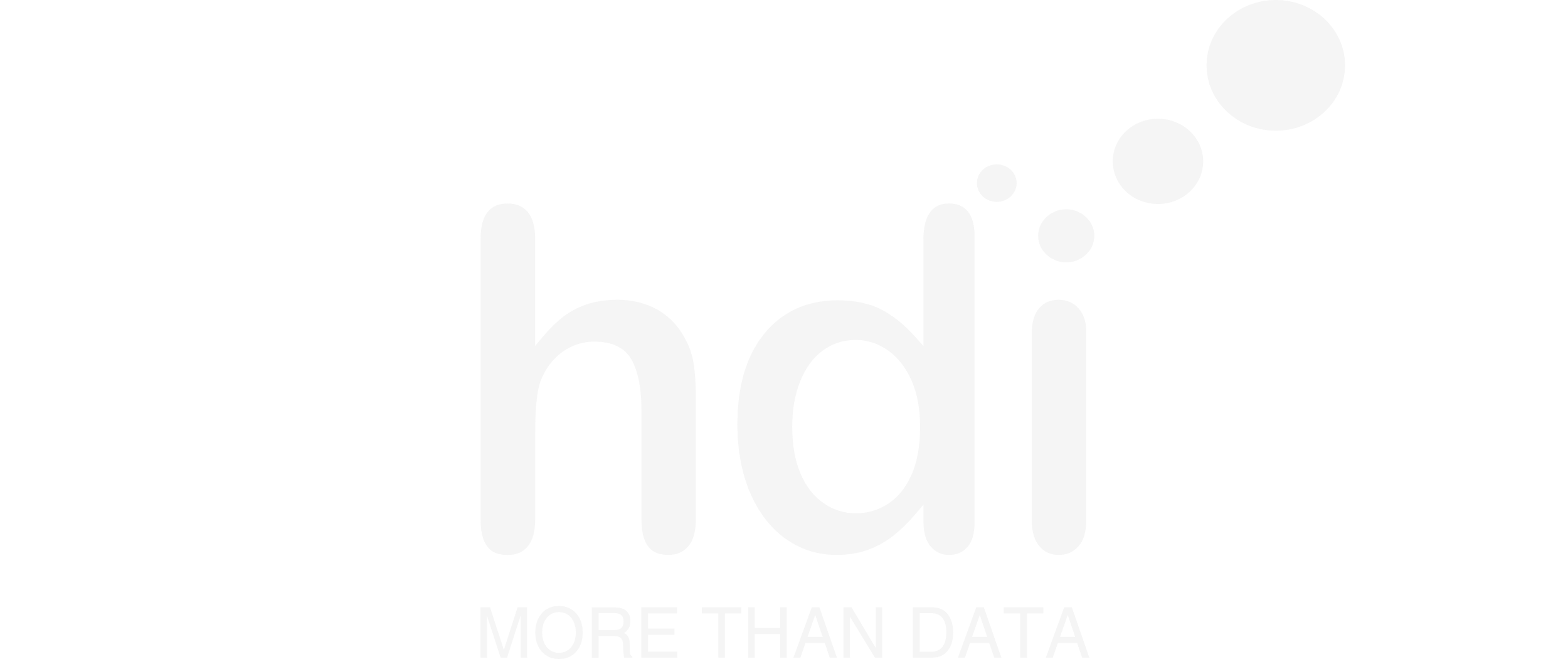 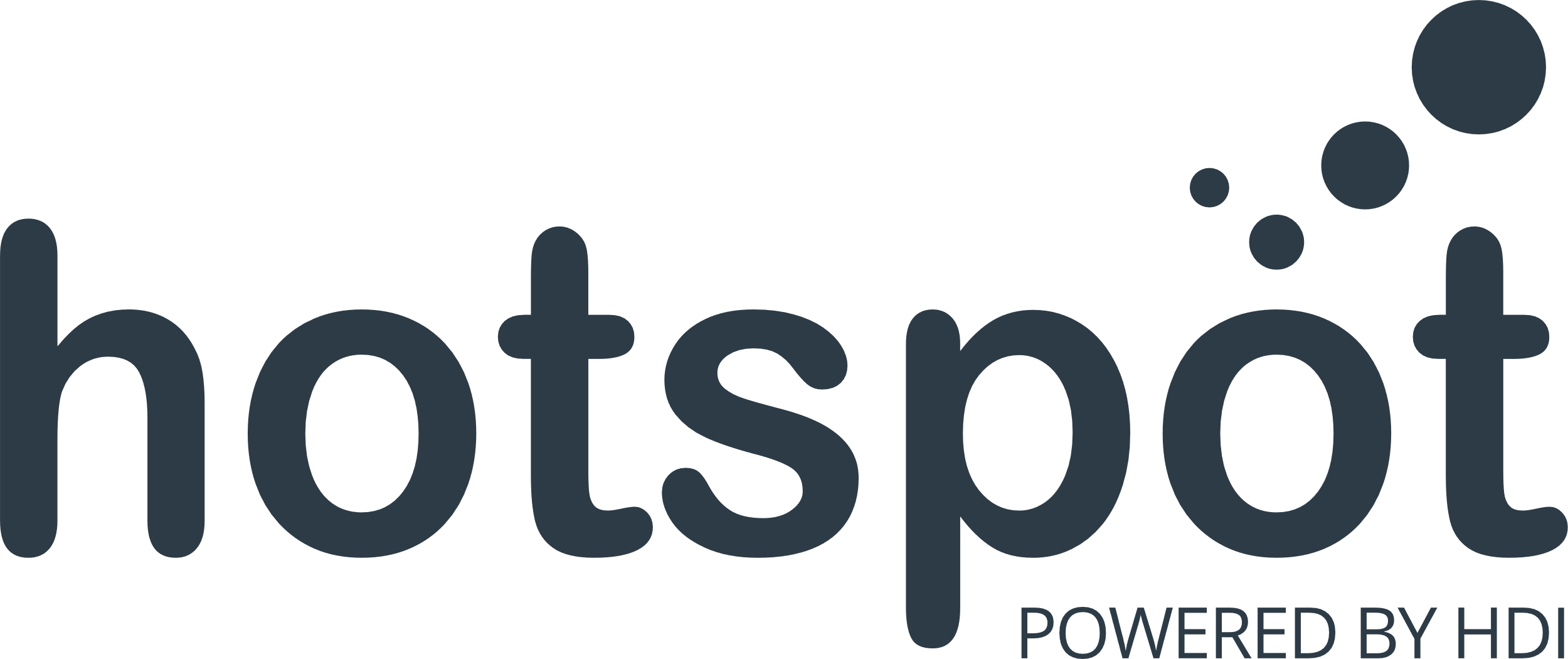 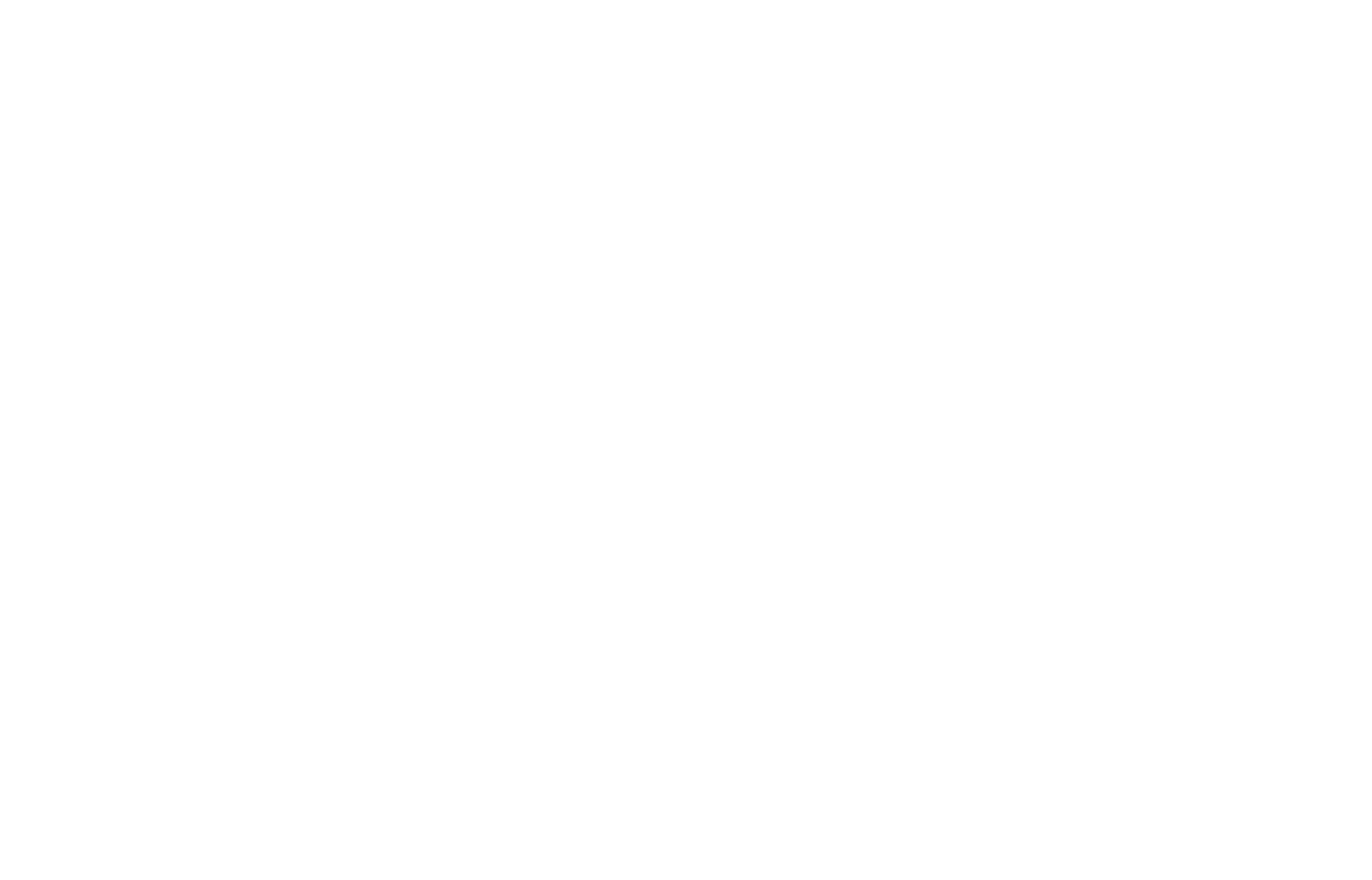 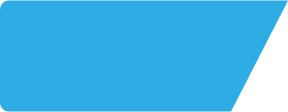 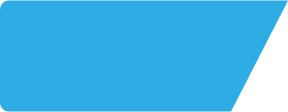 Champs Sports Bar & Grill S118NX
Site Intel
Local Competitor Profiles
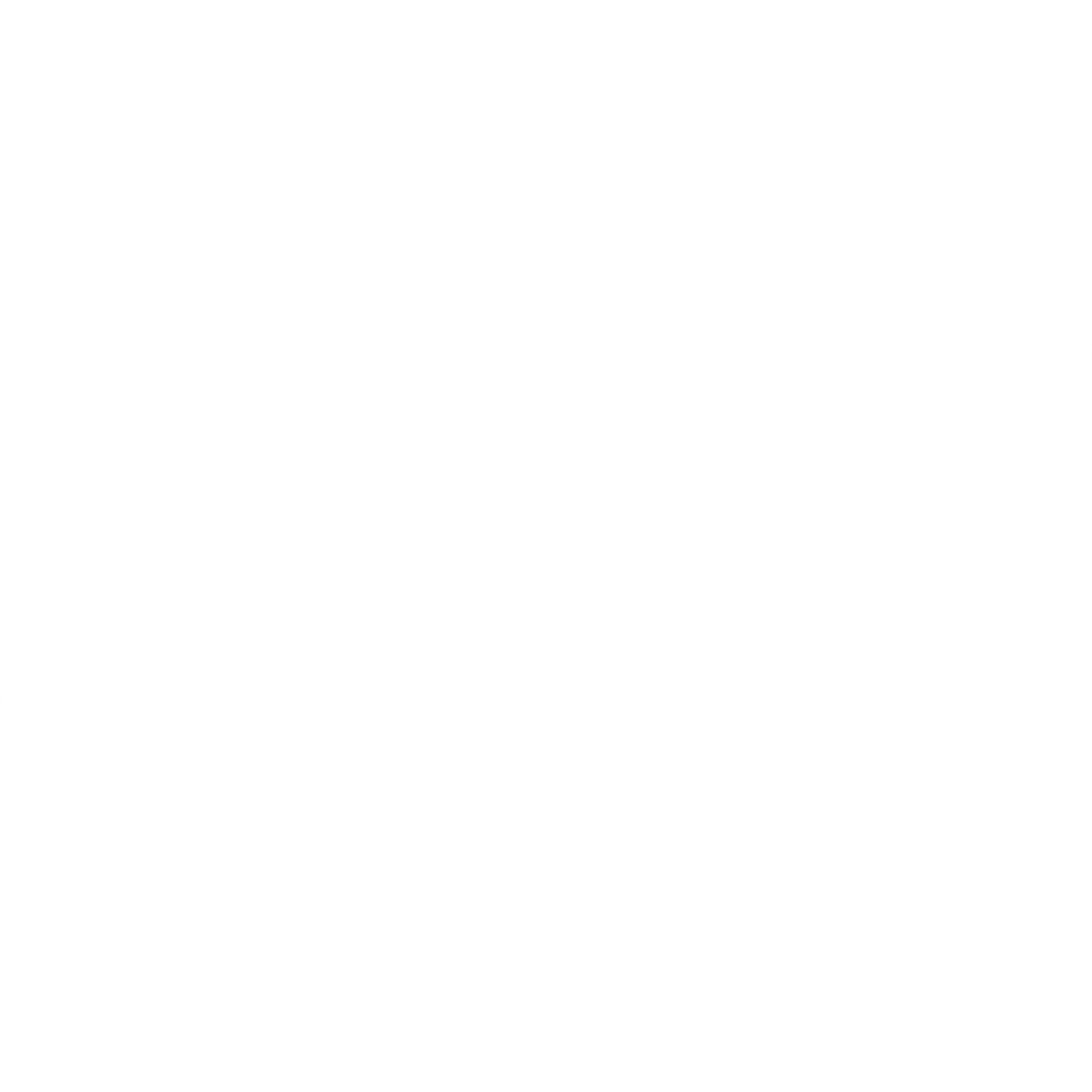 Mix of spend by customer segment in Punch site and local competitors